３
２次関数
章
１節　２次関数とそのグラフ
➊ 関数　　　　　　　　　　　　　　　　　　　　　　　　　(教科書 p.72)
自転車に乗って，毎時15kmの速さでx時間進む。そのとき，進む距離をykmとすると
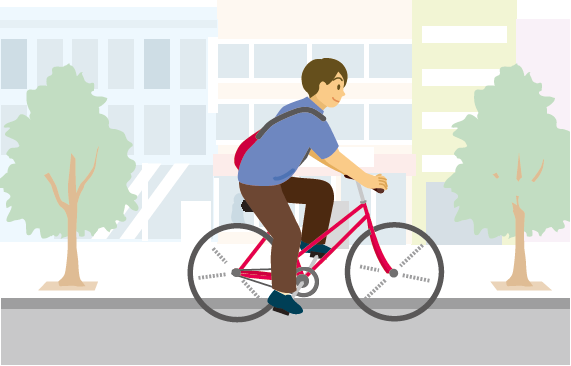 y＝15x
と表される。ただし，x≧0である。
このとき，x＝1とするとy＝15
　　　　　　　 x＝3とするとy＝45
となる。
このように，2つの変数x，yがあって，xの値を定めると，それに応じてyの値がただ1つだけ定まるとき，yは xの　関数　であるという。
➊ 関数　　　　　　　　　　　　　　　　　　　　　　　　　(教科書 p.72)
1辺の長さがxcmの正方形の面積をycm2とするとき，yはxの関数である。yをxの式で表せ。
問１
y＝x2(ただし，x＞0)
➊ 関数　　　　　　　　　　　　　　　　　　　　　　　　　(教科書 p.72)
一般に，yがxの関数であることを
　　　　　　　　 y＝f(x)
のような記号で表す。これを単に，関数f(x)ということもある。
また，関数y＝f(x)において，x＝aに対応するyの値をx＝aにおける  関数の値 といい，  f(a)　で表す。
➊ 関数　　　　　　　　　　　　　　　　　　　　　　　　　(教科書 p.72)
関数f(x)＝12－4xについて
例１
f(1)
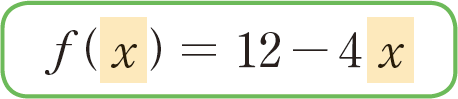 ＝12－4×1
＝8
f(－2)
＝12－4×(－2)
＝20
f(a)
＝12－4a
➊ 関数　　　　　　　　　　　　　　　　　　　　　　　　　(教科書 p.72)
問２
次の関数f(x)について，f(2)，f(－3)，f(a)を求めよ。
(1) f(x)＝2x－3
f(2)＝2×2－3＝1
f(－3)＝2×(－3)－3＝－9
f(a)2×a－3＝2a－3
(2) f(x)＝x2
f(2)＝22＝4
f(－3)＝(－3)2＝9
f(a)＝a2
➊ 関数　– 関数のグラフ -　 　　　　　　　　　　　　　　  (教科書 p.73)
一般に，関数y＝f(x)において，xの値とそれに対応するyの値の組(x，y)を座標とする点全体からなる図形を，
　関数y＝f(x)のグラフ　という。
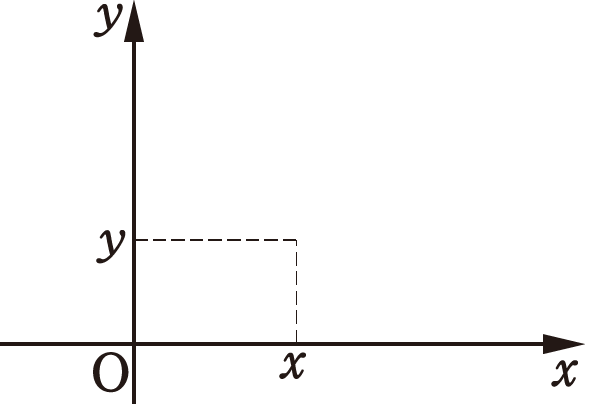 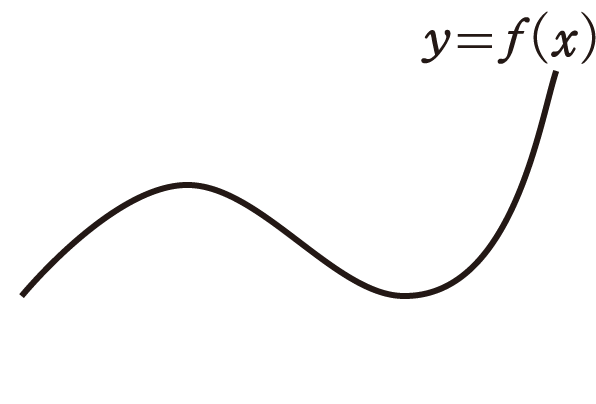 ➊ 関数　– 関数の定義域・値域 -　　　　　　　　　　　　  (教科書 p.73)
関数y＝f(x)において，変数xのとり得る値の範囲を，この関数の　定義域　という。とくに断らなければ，定義域はf(x)を表す式が意味をもつようなxの値全体と考える。
また，xが定義域のすべての値をとるとき，それに応じて変数yがとる値の範囲を，この関数の　値域　という。
➊ 関数　– 関数の定義域・値域 -　　　　　　　　　　　　  (教科書 p.73)
関数y＝2x＋1のグラフは点 (0，1) を通り，傾き 2 の直線である。この関数の定義域をすべての実数としたとき，値域はすべての実数である。
例２
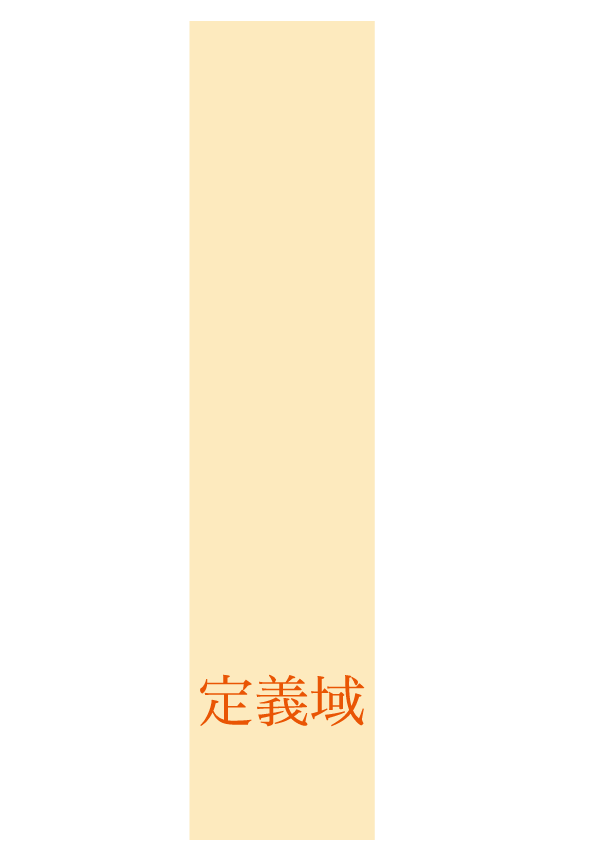 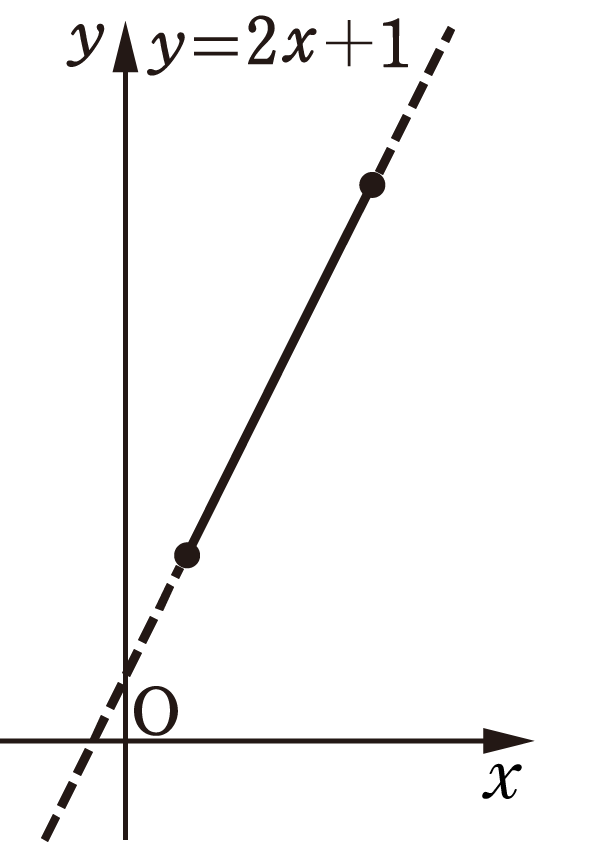 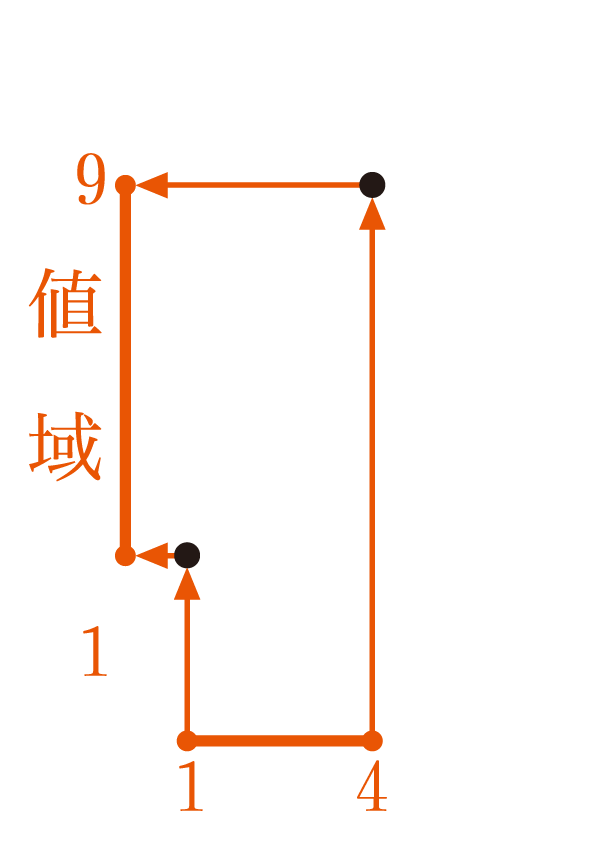 また，この関数の定義域を
　　　　1≦x≦4
としたとき，値域は
3≦y≦9
である。
3
➊ 関数　– 関数の定義域・値域 -　　　　　　　　　　　　  (教科書 p.73)
問３
次の定義域における関数y＝－3x＋2の値域を求めよ。
(1) すべての実数
すべての実数
(2) －1≦x≦2
xが増加するとyは減少し
x＝－1のとき　y＝5
x＝2のとき　y＝－4
であるから，値域は
　　　　 －4≦y≦5
である。
➋ ２次関数　　　　　　　　　　　　　                    (教科書 p.74)
関数　y＝2x2
　　  y＝2x2－16x＋33
などのように，yがxの2次式で表されるとき，
yはxの　2次関数　であるという。
一般に，2次関数は
　　　　	　　y＝ax2＋bx＋c
の形に表される。ただし，a，b，cは定数で，a　　0である。
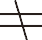 ➋ ２次関数　　　　　　　　　　　　　                    (教科書 p.74)
周の長さが12cmの長方形で，横の長さをxcm，
面積をycm2とするとき，yをxの式で表せ。
ただし，0＜x＜6とする。
問４
横の長さと縦の長さの和は
　　12÷2＝6(cm)
であるから，縦の長さは(6－x)cmとなる。
よって
y＝x(6－x)
すなわち
y＝－x2＋6x　(0＜x＜6)
➋ ２次関数　– y＝ax2のグラフ -　　　　　　　　　　　    (教科書 p.74)
右の図は2次関数
y＝x2
……①
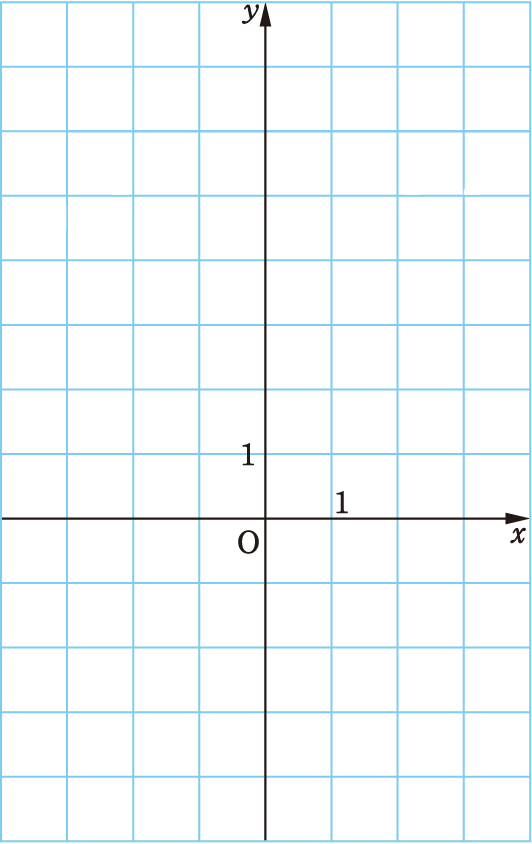 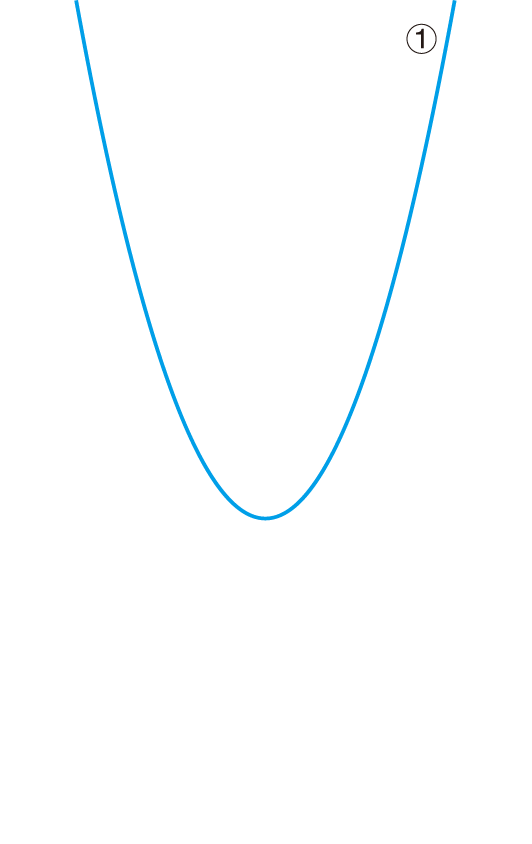 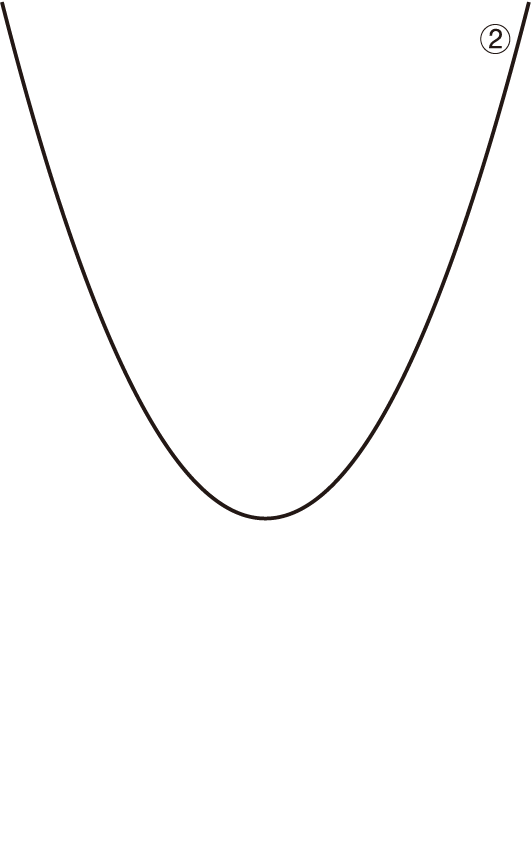 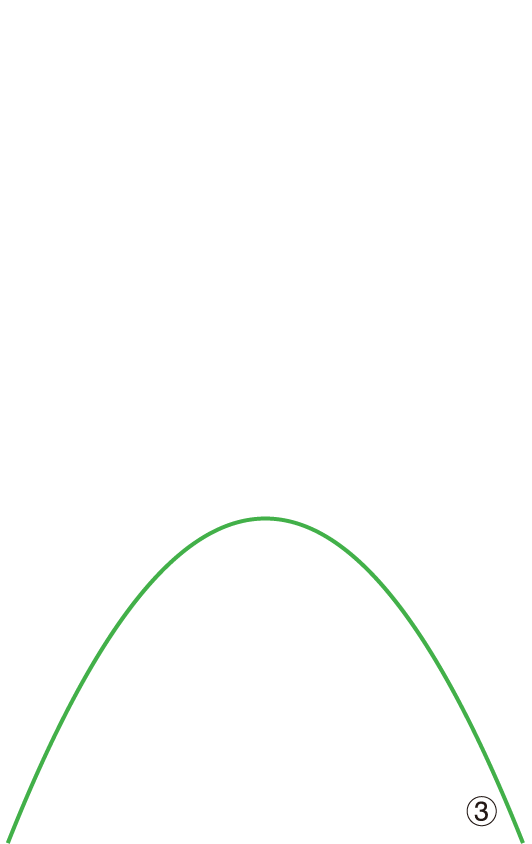 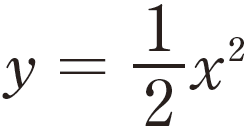 ……②
……③
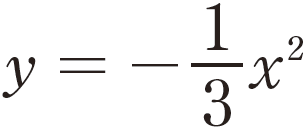 のグラフである。
2次関数
　　　y＝ax2
のグラフの形の曲線を，　放物線　という。
一般に，放物線の対称軸を　軸　，軸と放物線の交点を　頂点　という。
y＝ax2のグラフは軸がy軸，頂点が原点である放物線である。
また，この放物線は
　　　a＞0のときは　下に　　，a＜0のときは　上に凸　であるという。
➋ ２次関数　– y＝ax2のグラフ -　　　　　　　　　　　    (教科書 p.75)
一般に，2次関数y＝ax2は次のような性質をもつ。
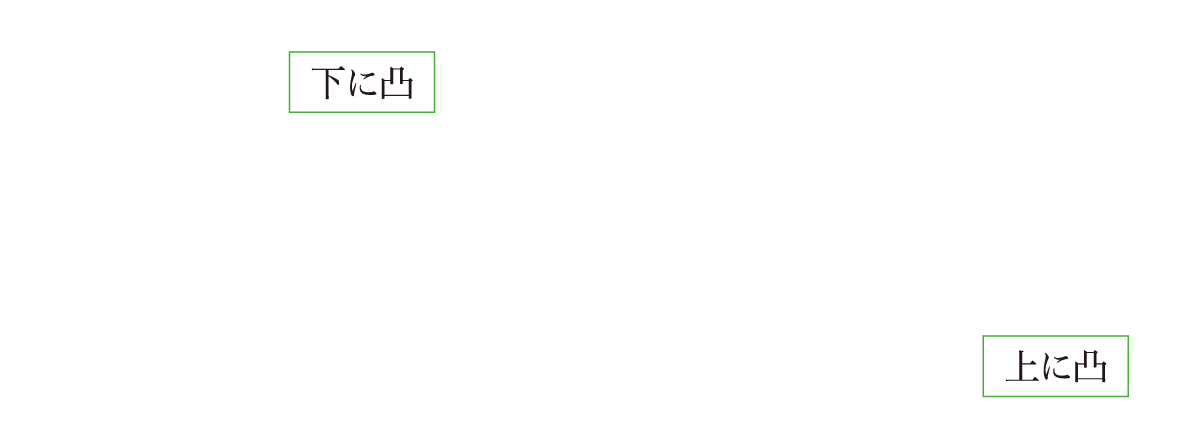 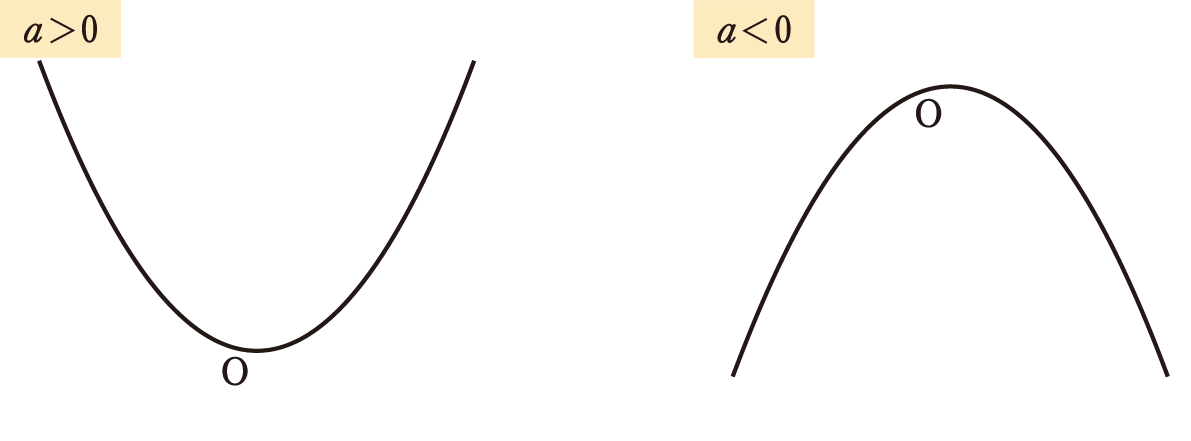 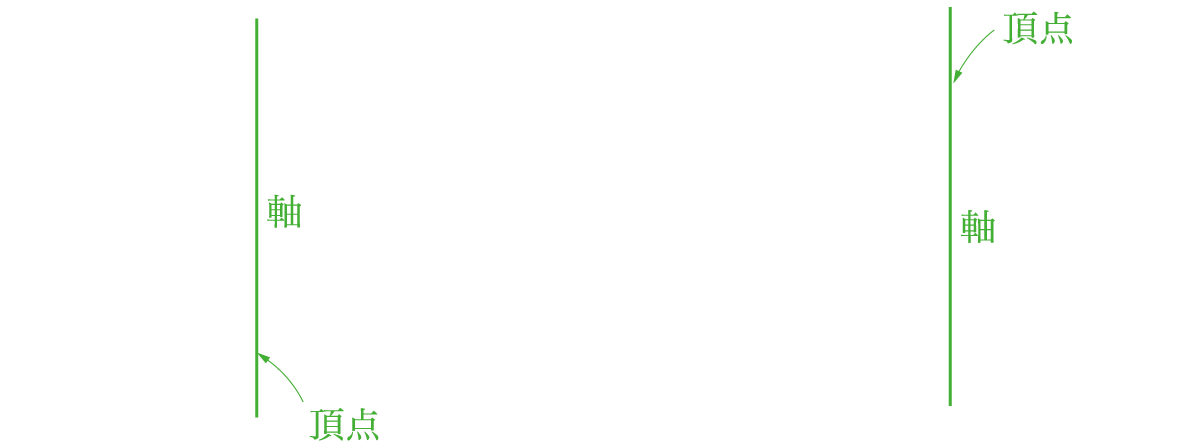 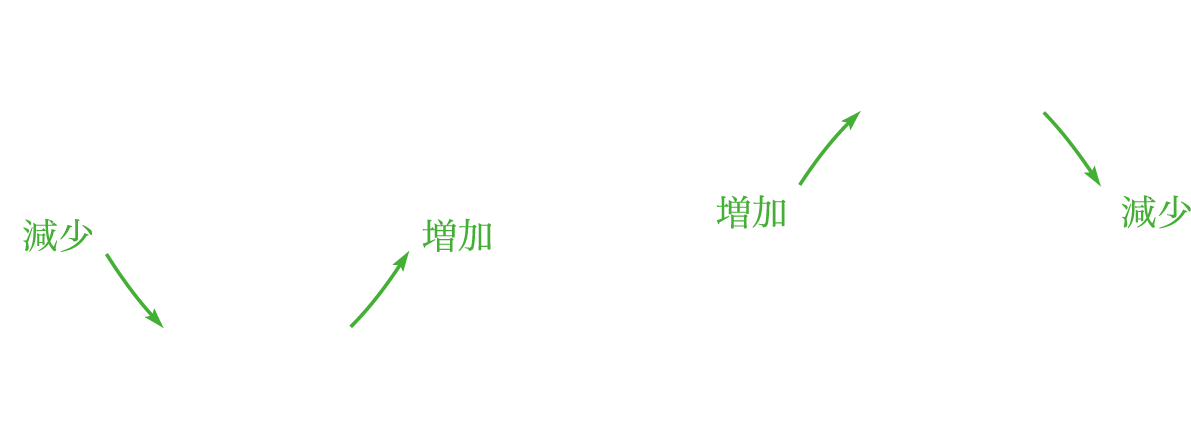 ➋ ２次関数　– y＝ax2のグラフ -　　　　　　　　　　　    (教科書 p.75)
次の2次関数のグラフをかけ。
問５
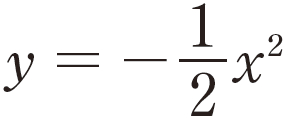 (1) y＝2x2　　　　　 (2)
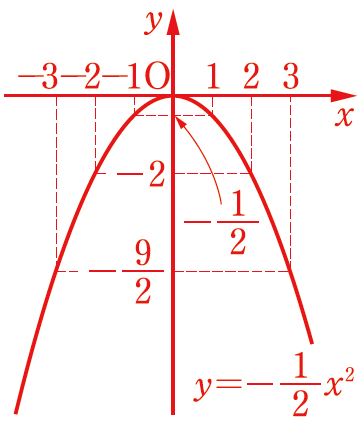 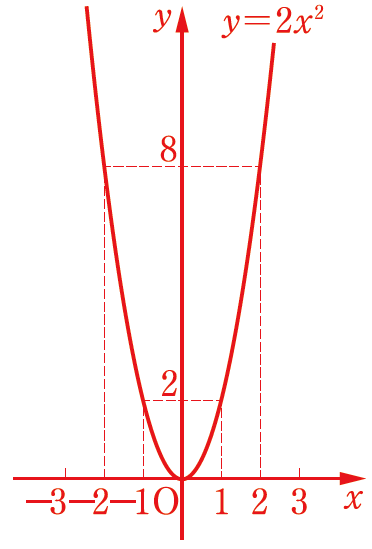 ➋ ２次関数　– y＝ax2のグラフ -　　　　　　　　　　　    (教科書 p.75)
右の図は，2つの2次関数
　　y＝2x2         　……①
　　y＝2x2－16x＋33　……②
のグラフをコンピュータでかいたものである。これらのグラフは形や大きさが同じで，位置がずれているだけである。
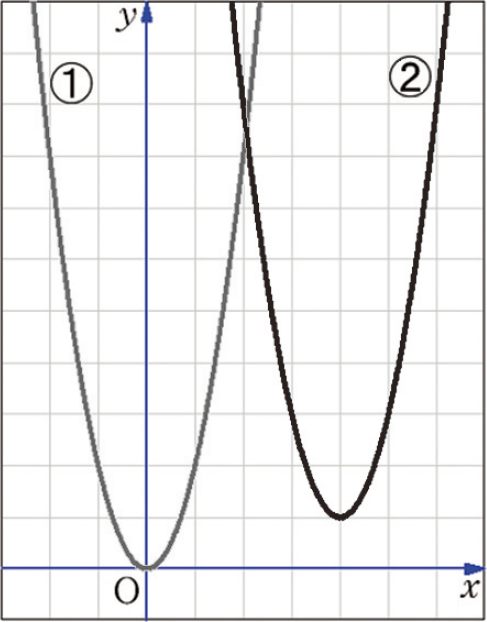 一般に，グラフなどの図形を，一定の方向に，一定の距離だけ動かす移動を　平行移動　という。
②のグラフは①のグラフを平行移動したものである。
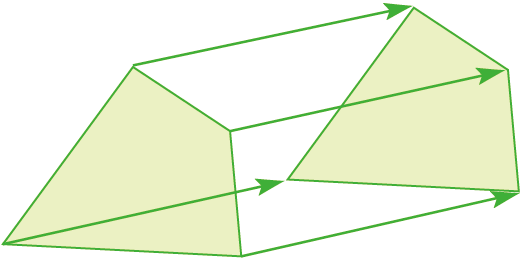 ➋ ２次関数　– y＝ax2＋qのグラフ -　　　　　　　　　     (教科書 p.76)
例３
2つの2次関数y＝2x2とy＝2x2＋4を比べてみよう。
これらの関数について，次のような表をつくる。
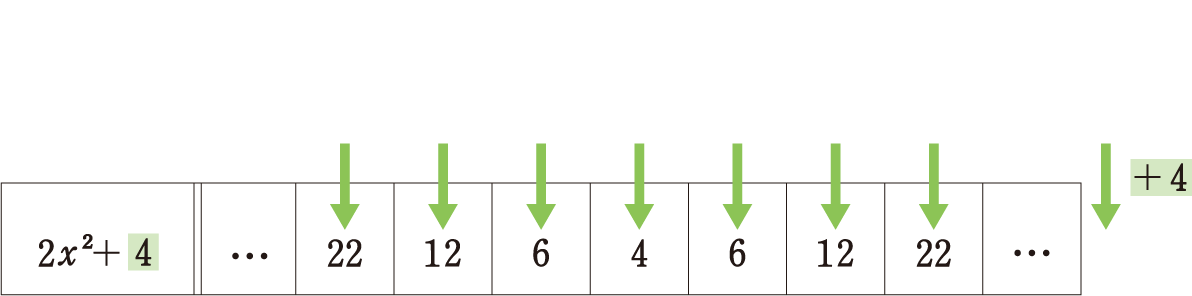 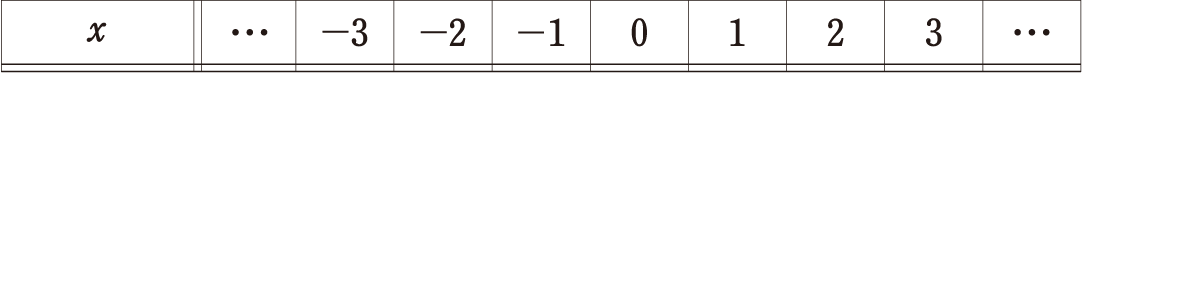 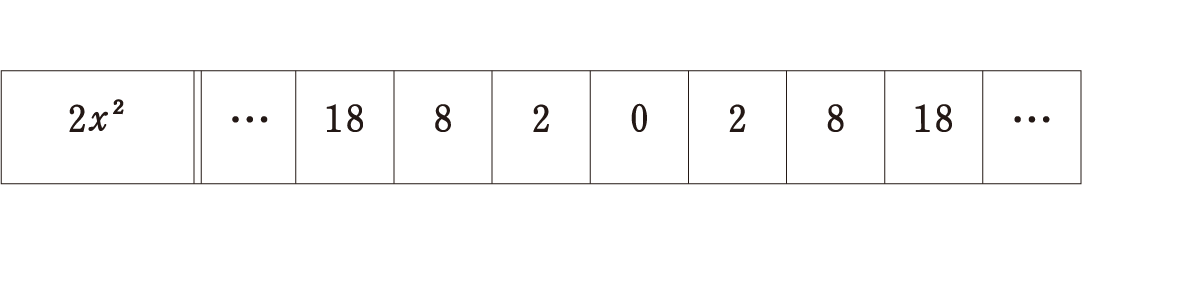 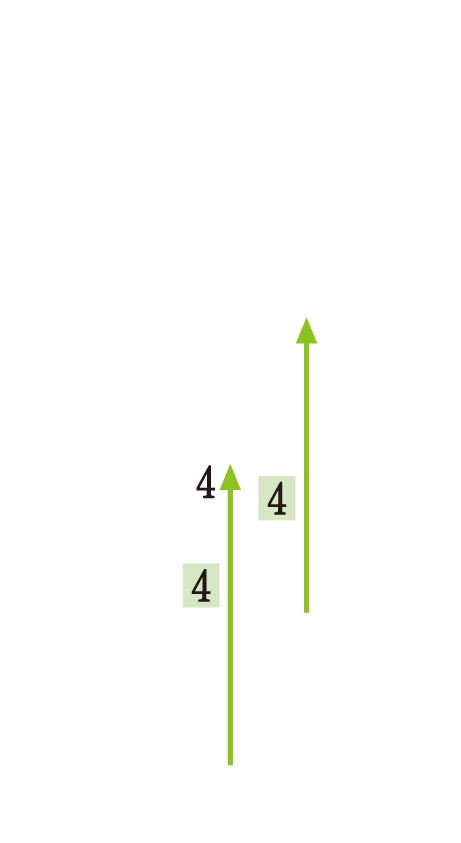 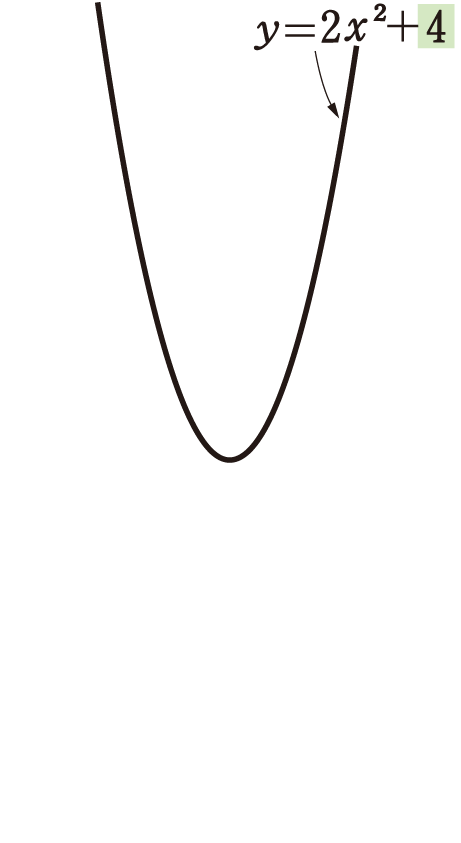 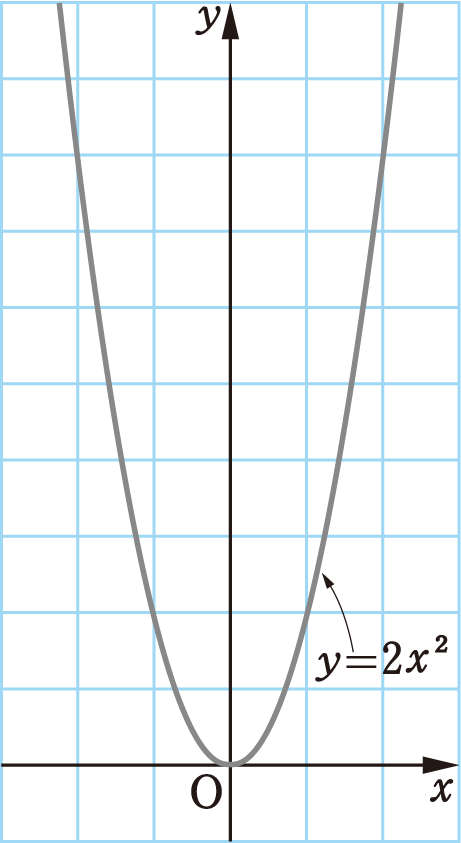 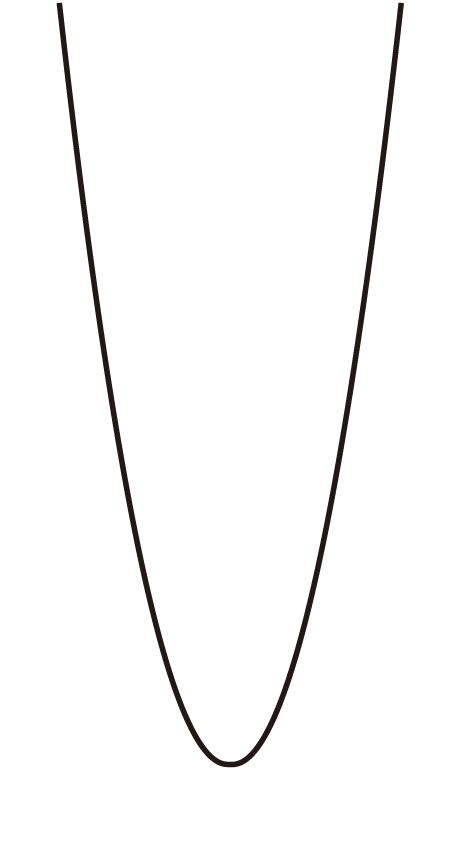 上の表から，y＝2x2＋4のグラフは，
y＝2x2のグラフをy軸方向に4だけ平行移動した放物線であることがわかる。
この放物線の
　　軸は y軸 ，頂点は点 (0，4) 
である。
➋ ２次関数　– y＝ax2＋qのグラフ -　　　　　　　　　     (教科書 p.76)
一般に，y＝ax2＋qのグラフは，y＝ax2のグラフを
y軸方向にqだけ平行移動
した放物線である。その　軸はy軸　，　頂点は点(0，q)　である。
➋ ２次関数　– y＝ax2＋qのグラフ -　　　　　　　　　     (教科書 p.76)
次の2次関数のグラフの軸と頂点を求め，そのグラフをかけ。
問６
(1) y＝2x2－4             (2) y＝－x2＋2
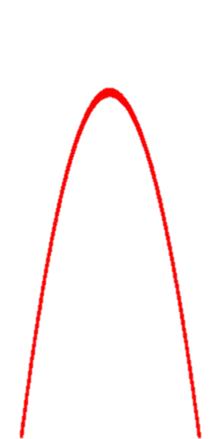 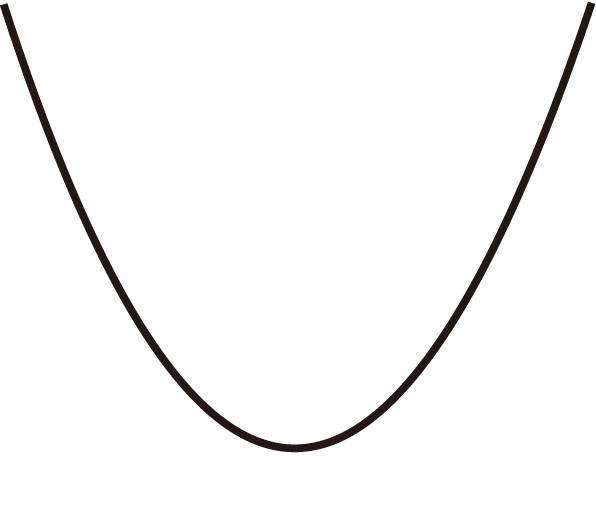 2
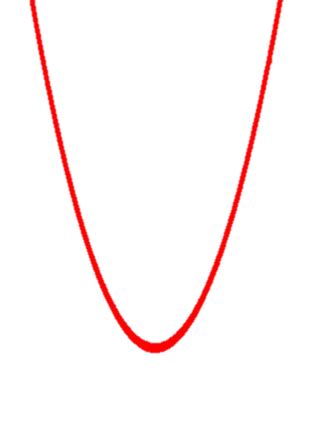 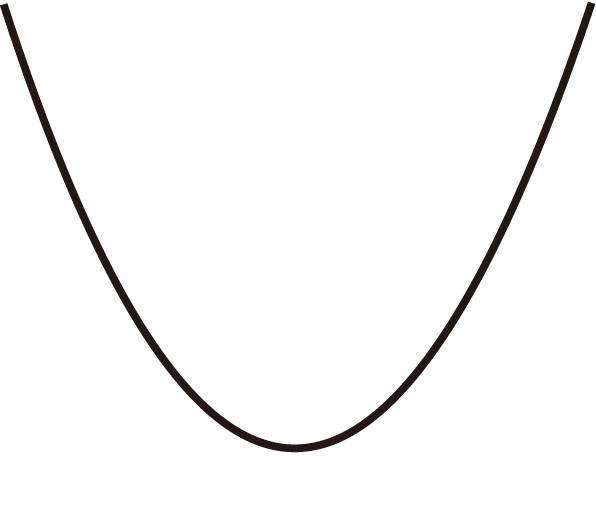 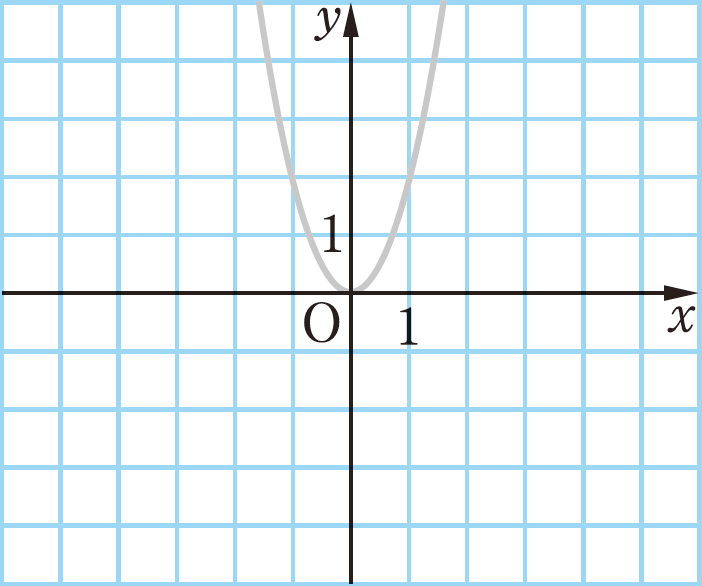 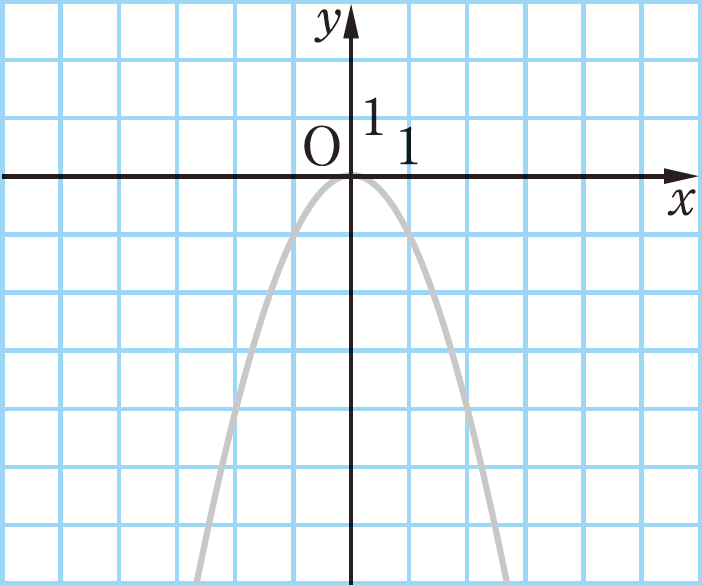 -4
軸は　y軸(直線x＝0)，
頂点は　点(0，－4)
軸は　y軸(直線x＝0)，
頂点は　点(0，2)
➋ ２次関数　– y＝a(x－p)2のグラフ -　 　 　　　　　      (教科書 p.77)
2つの2次関数y＝2x2とy＝2(x－3)2を比べてみよう。これらの関数について，次のような表をつくる。
例４
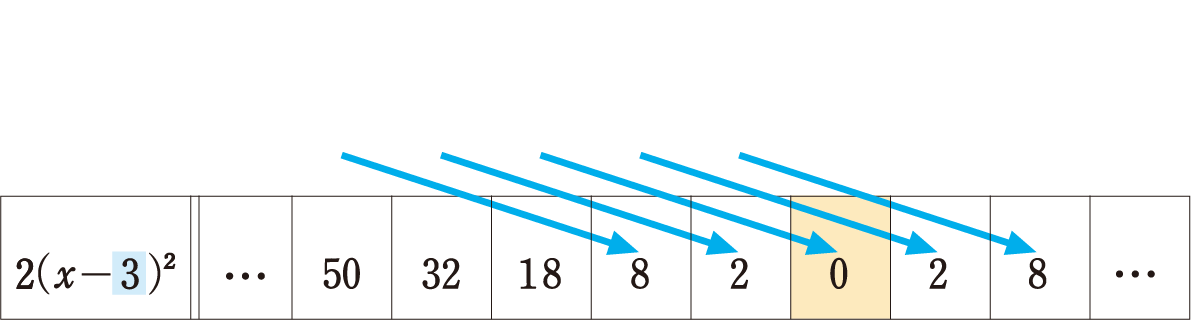 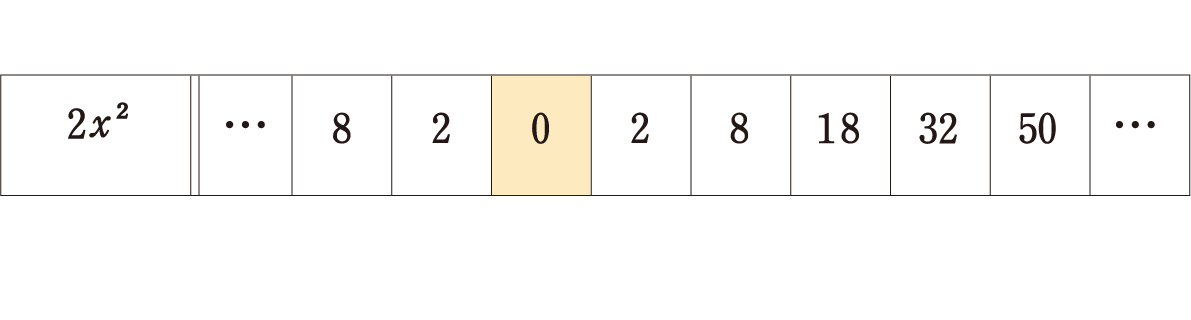 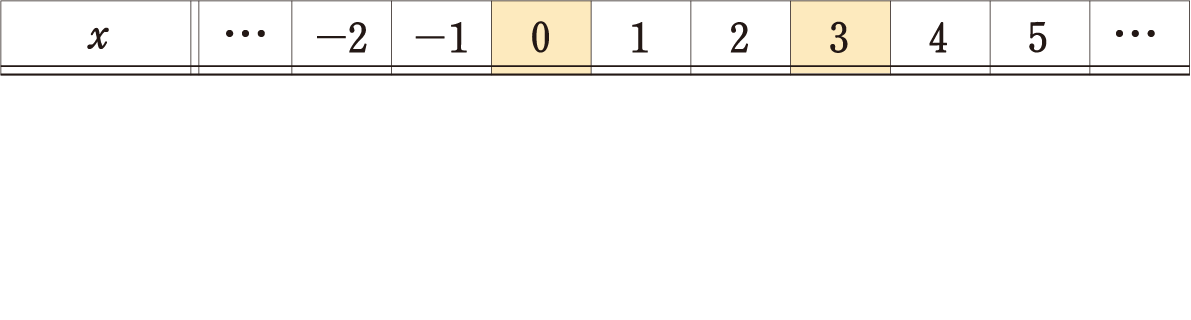 上の表から，同じyの値をとるxの値が右に3だけずれていることがわかる。
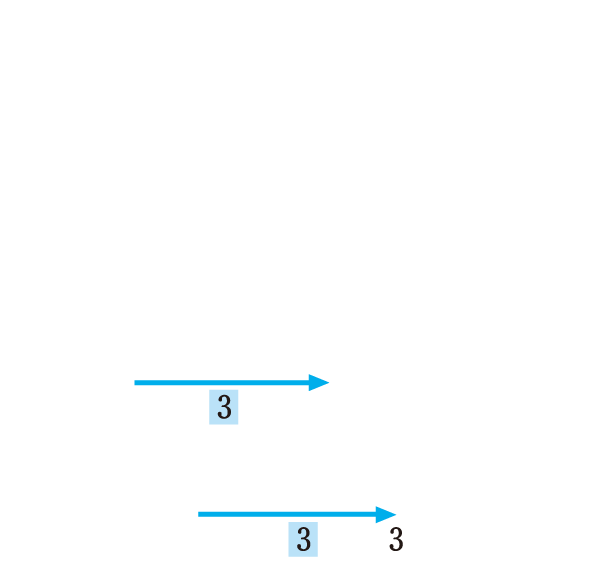 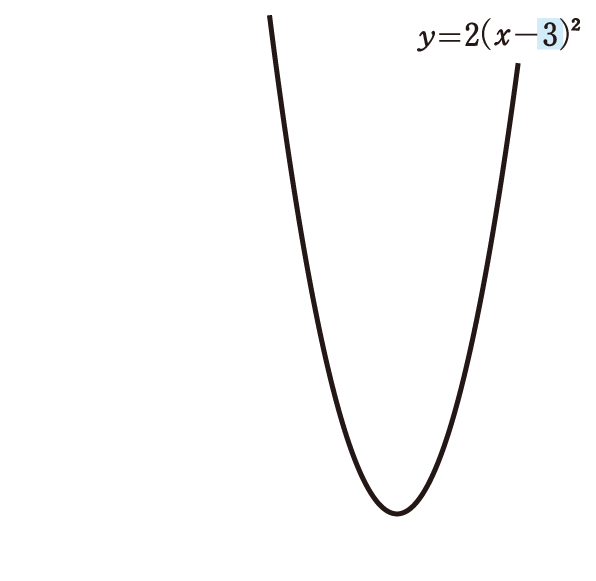 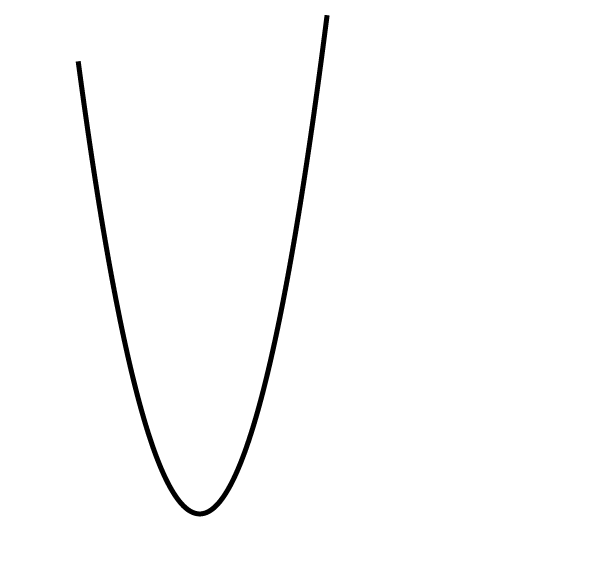 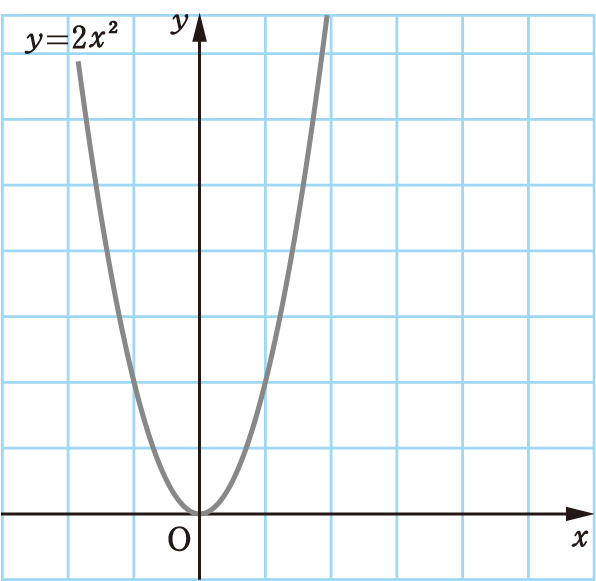 したがって，y＝2(x－ 3 )2のグラフは，y＝2x2のグラフを
　　　　　　　x軸方向に 3
だけ平行移動した放物線である。
この放物線の軸は 直線x＝3 ，頂点は
点(3，0)である。
➋ ２次関数　– y＝a(x－p)2のグラフ -　 　 　　　　　      (教科書 p.77)
一般に，y＝a(x－p)2のグラフは，y＝ax2のグラフを
x軸方向にpだけ平行移動
した放物線である。
その　軸は直線x＝p 　，　頂点は点(p，0)　である。
➋ ２次関数　– y＝a(x－p)2のグラフ -　 　 　　　　　      (教科書 p.77)
次の2次関数のグラフの軸と頂点を求め，そのグラフをかけ。
問７
(1) y＝(x－2)2          (2) y＝－2(x＋3)2
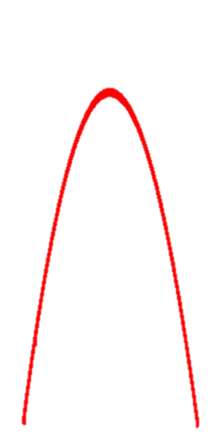 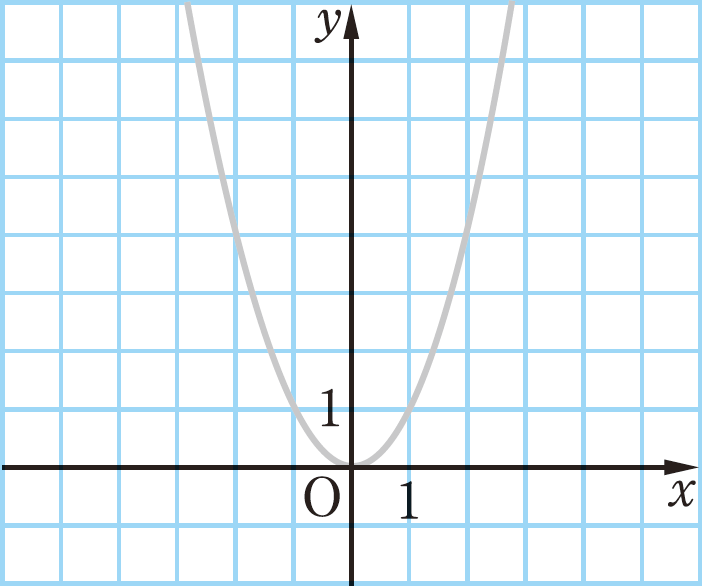 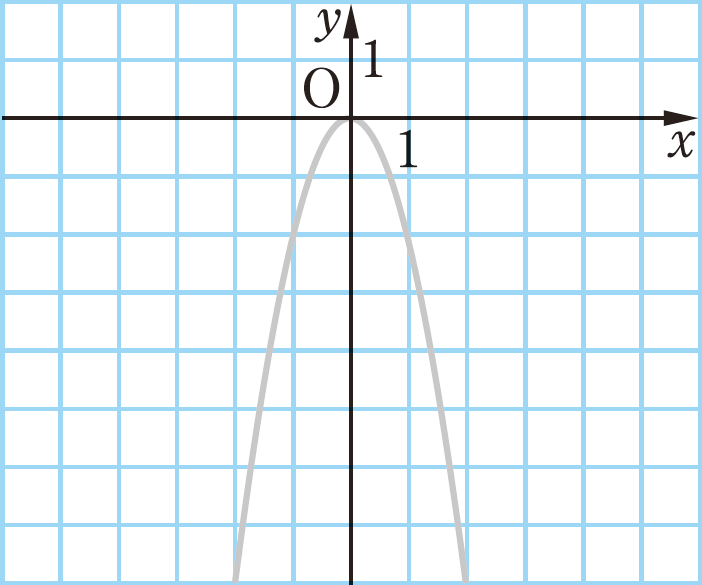 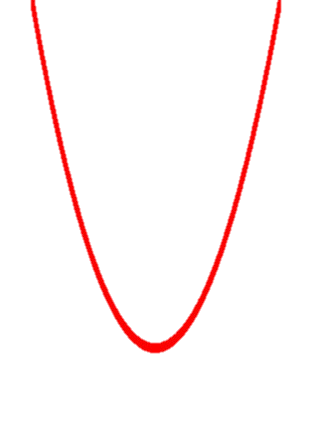 -3
2
軸は　直線x＝2，
頂点は　点(2，0)
軸は　直線x＝－3，
頂点は　点(－3，0)
➋ ２次関数　– y＝a(x－p)2＋qのグラフ -　 　　 　　       (教科書 p.78)
2次関数
　　　y＝2(x－3)2＋4　……①
のグラフは
　　　y＝2(x－3)2
のグラフをy軸方向に 4 だけ
平行移動した放物線である。
例５
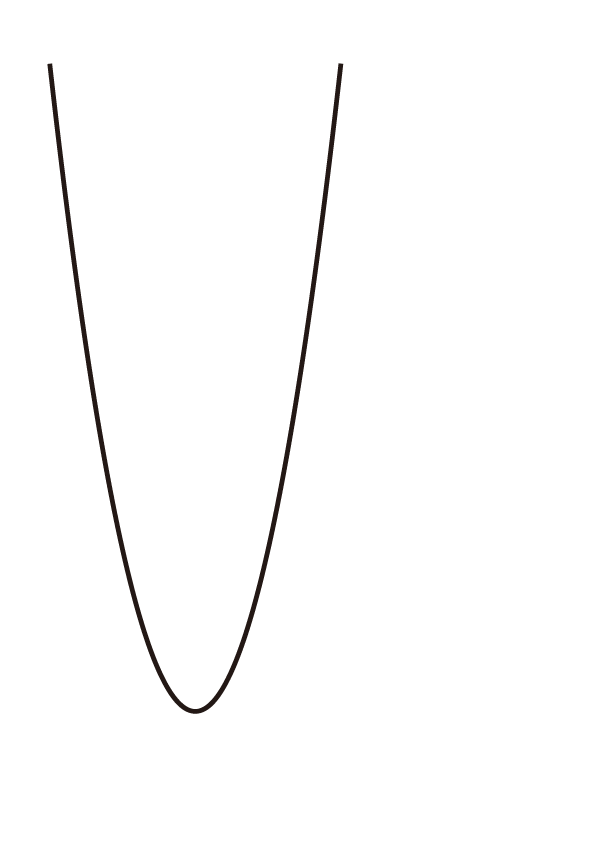 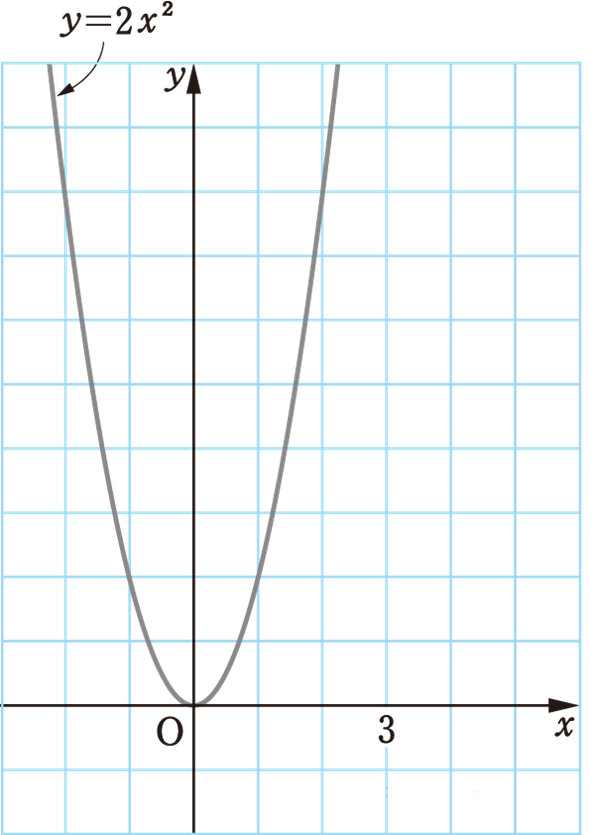 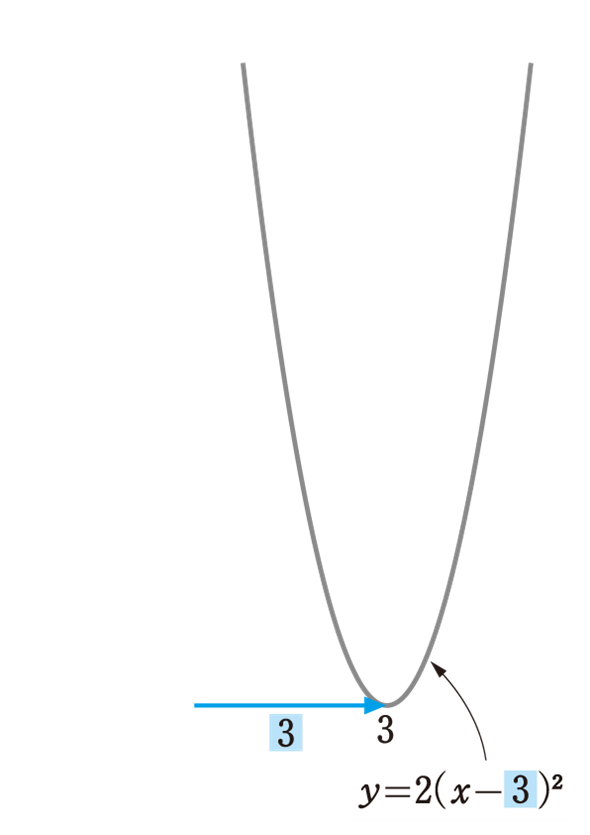 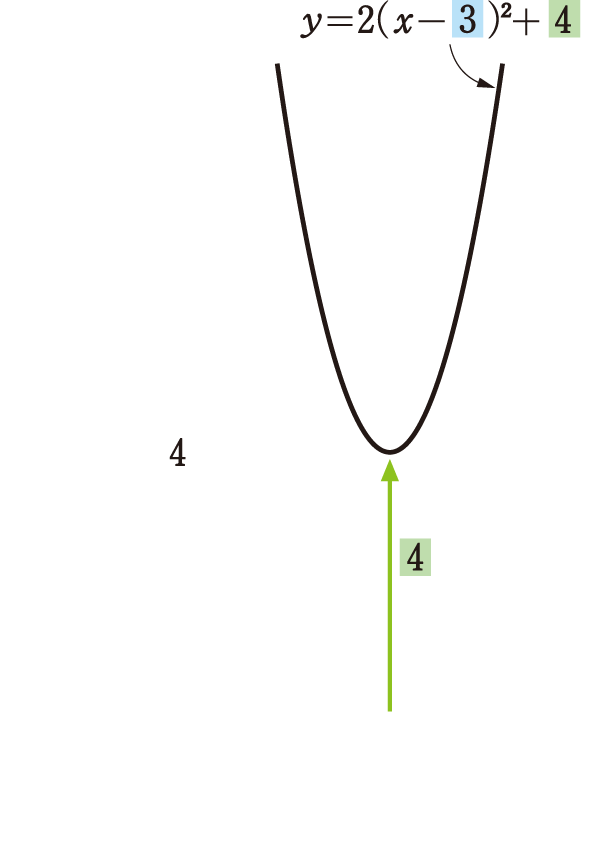 よって，①のグラフは
　　　y＝2x2
のグラフを
　　　x軸方向に 3
　　　y軸方向に 4
だけ平行移動した放物線で
軸は 直線x＝3 ，
　　頂点は 点(3，4)
である。
➋ ２次関数　– y＝a(x－p)2＋qのグラフ -　 　　 　　       (教科書 p.78)
一般に，次のことが成り立つ。
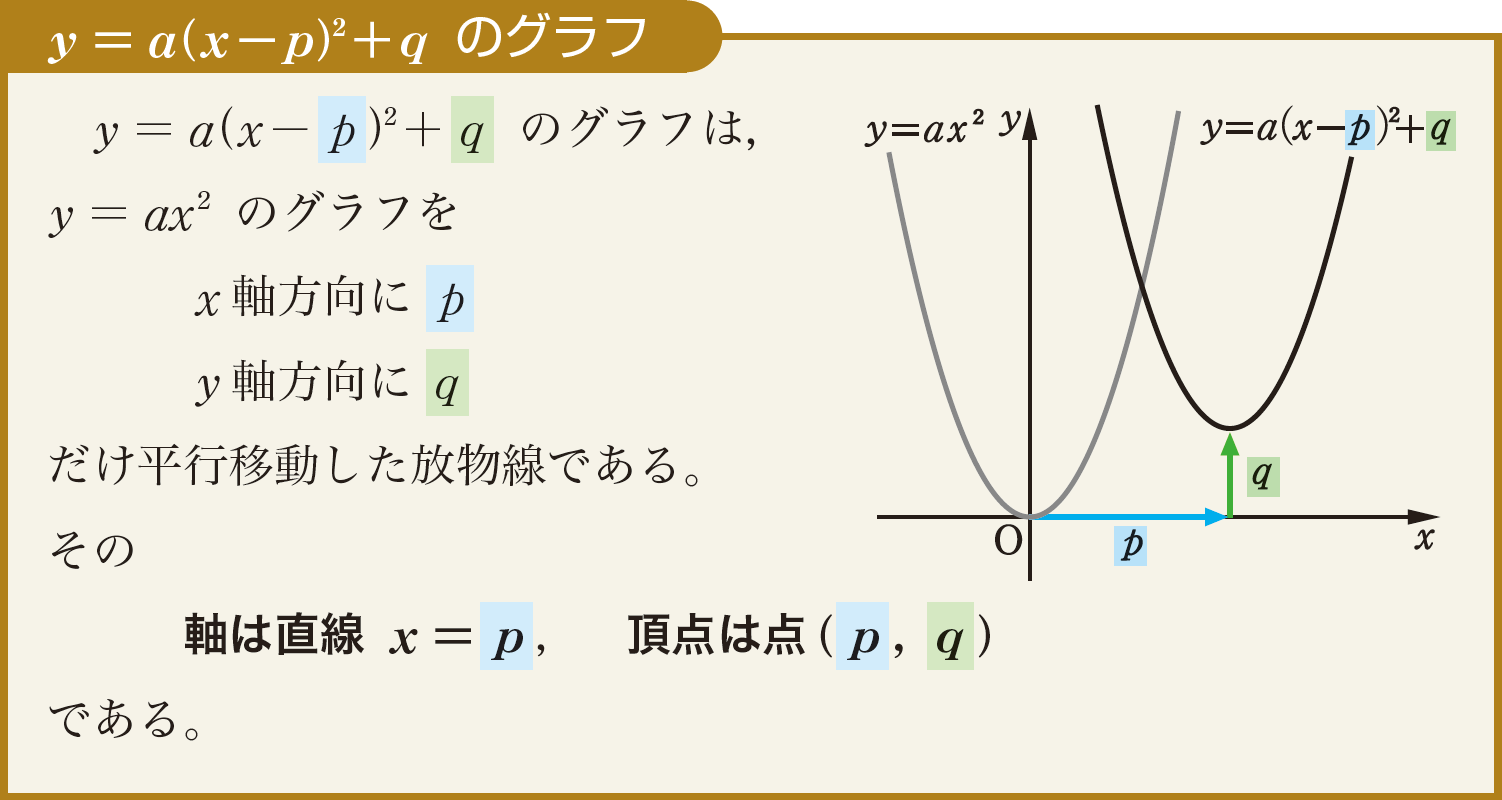 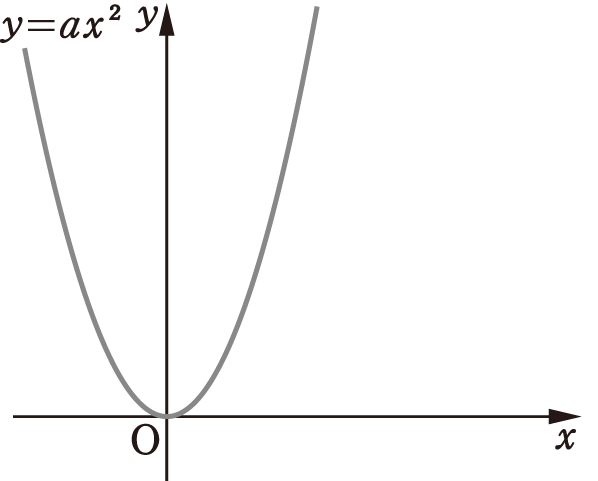 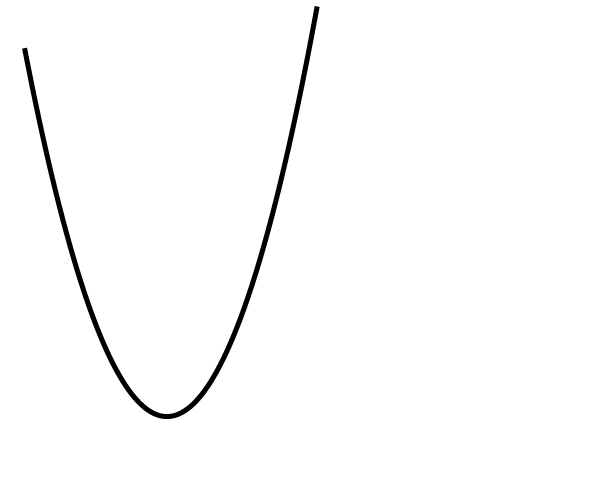 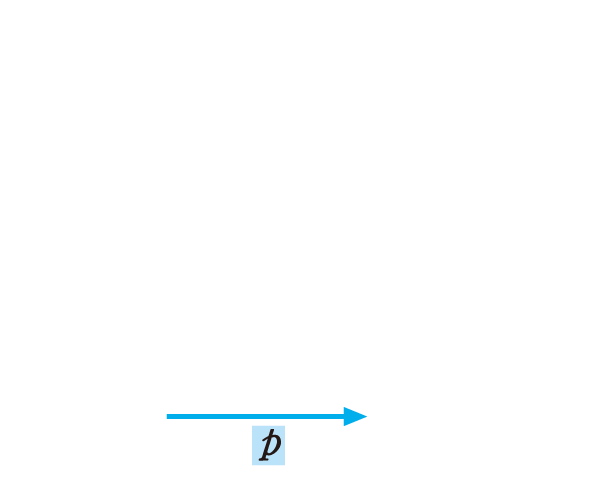 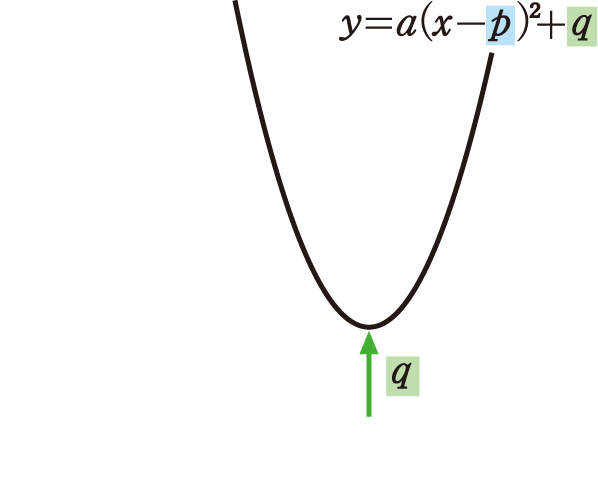 ➋ ２次関数　– y＝a(x－p)2＋qのグラフ -　 　　 　　       (教科書 p.79)
問８
次の2次関数のグラフの軸と頂点を求め，そのグラフをかけ。
(1) y＝(x－4)2＋2　　　　(2) y＝－2(x＋2)2＋3
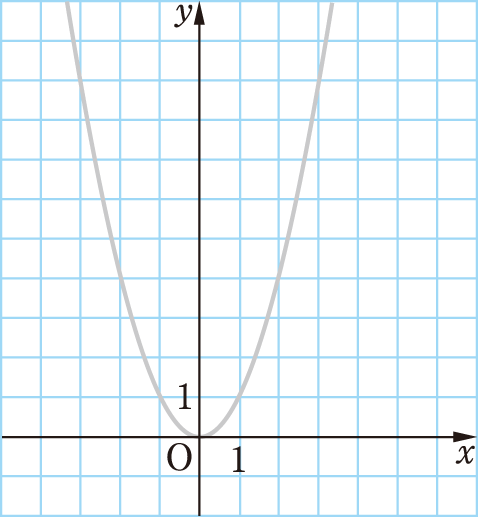 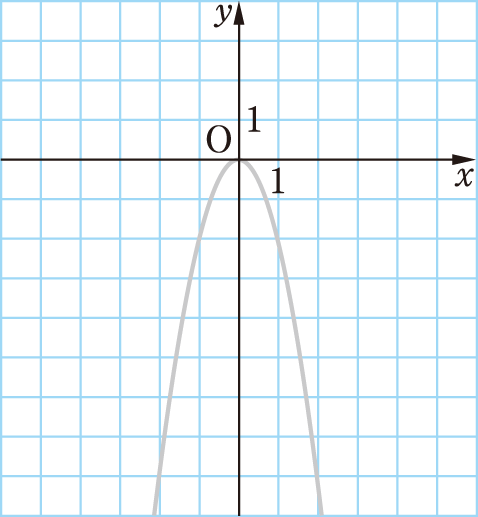 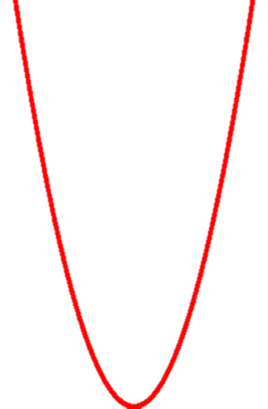 3
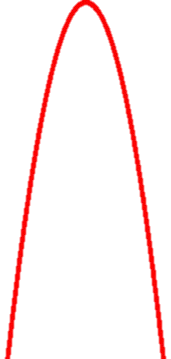 -2
2
4
軸は　直線x＝4
頂点は　点(4，2)
軸は　直線x＝－2
頂点は　点(－2，3)
➋ ２次関数　– y＝a(x－p)2＋qのグラフ -　 　　 　　       (教科書 p.79)
2次関数
　　　y＝－2x2
のグラフを，頂点が点(3，2)になるように平行移動した放物線をグラフとする2次関数を求めてみよう。
例６
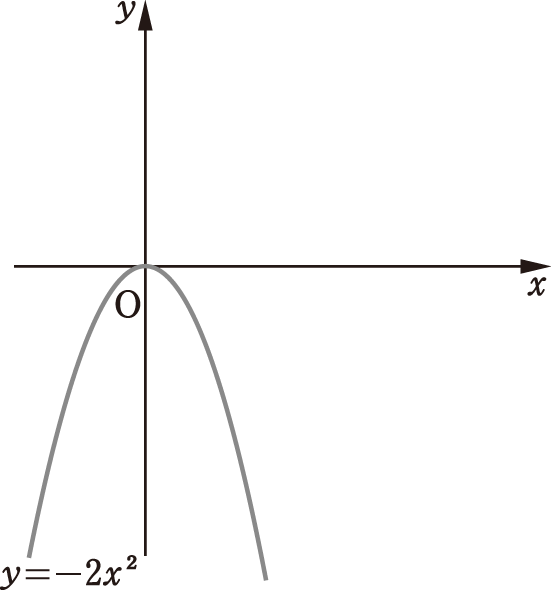 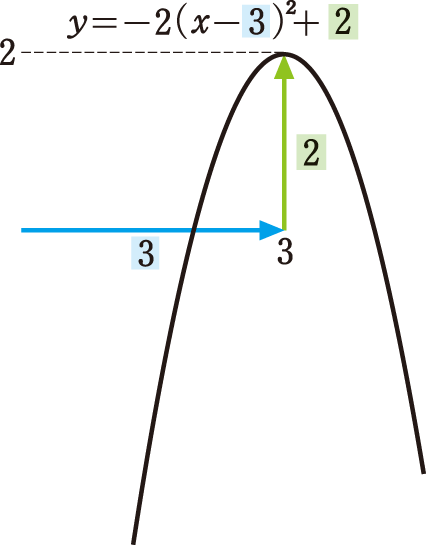 求める2次関数のグラフは
　　　y＝－2x2
のグラフを
　　　x軸方向に 3
　　　y軸方向に 2
だけ平行移動した放物線である。
よって
　　y＝－2(x－3)2＋2
➋ ２次関数　– y＝a(x－p)2＋qのグラフ -　 　　 　　       (教科書 p.79)
問９
2次関数y＝2x2のグラフを，頂点が次の点になるように平行移動した放物線をグラフとする2次関数を求めよ。
(1) (4，2)
y＝2(x－4)2＋2
(2) (7，－3)
y＝2(x－7)2－3
(3) (－3，5)
y＝2(x＋3)2＋5
(4) (－2，－5)
y＝2(x＋2)2－5
➋ ２次関数　– ax2＋bx＋c＝a(x－p)2＋qの変形 -　        (教科書 p.80)
次の2次関数をy＝(x－p)2＋qの形に変形してみよう。
例７
(6の半分)
(1) y＝x2－6x
＝(x－3)2－32
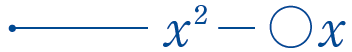 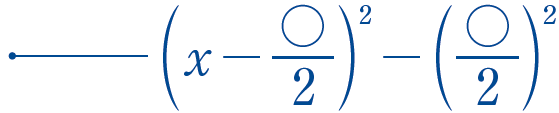 ＝(x－3)2－9
(8の半分)
＝(x＋4)2－42＋3
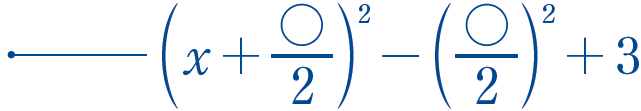 (2) y＝x2＋8x＋3
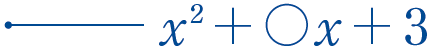 ＝(x＋4)2－13
➋ ２次関数　– ax2＋bx＋c＝a(x－p)2＋qの変形 -　        (教科書 p.80)
問10
次の2次関数をy＝(x－p)2＋qの形に変形せよ。
(1) y＝x2－2x
(2) y＝x2＋10x
＝(x－1)2－12
＝(x＋5)2－52
＝(x－1)2－1
＝(x＋5)2－25
(3) y＝x2＋6x－2
(4) y＝x2－4x＋7
＝(x＋3)2－32－2
＝(x－2)2－22＋7
＝(x＋3)2－11
＝(x－2)2＋3
➋ ２次関数　– ax2＋bx＋c＝a(x－p)2＋qの変形 -　        (教科書 p.81)
次の2次関数をy＝(x－p)2＋qの形に変形してみよう。
例８
y＝x2－5x＋7
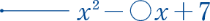 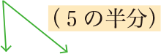 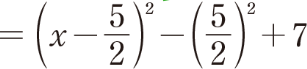 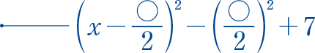 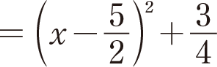 ➋ ２次関数　– ax2＋bx＋c＝a(x－p)2＋qの変形 -　        (教科書 p.81)
次の2次関数をy＝(x－p)2＋qの形に変形せよ。
問11
(1) y＝x2＋3x＋4
(2) y＝x2＋x－1
(3) y＝x2－7x－5
(4) y＝x2－9x＋21
➋ ２次関数　– ax2＋bx＋c＝a(x－p)2＋qの変形 -　        (教科書 p.81)
例９
次の2次関数をy＝a(x－p)2＋qの形に変形してみよう。
(1) y＝2x2－12x＋19
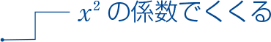 ＝2(x2－6x)＋19
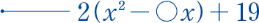 ＝2{(x－3)2－32}＋19
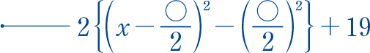 ＝2(x－3)2－2・32＋19
＝2(x－3)2＋1
(2) y＝－3x2－6x＋10
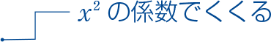 ＝－3(x2＋2x)＋10
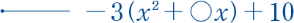 ＝－3{(x＋1)2－12}＋10
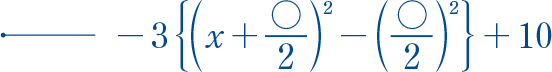 ＝－3(x＋1)2＋3・12＋10
＝－3(x＋1)2＋13
➋ ２次関数　– ax2＋bx＋c＝a(x－p)2＋qの変形 -　        (教科書 p.81)
問12
次の2次関数をy＝a(x－p)2＋qの形に変形せよ。
(1) y＝2x2＋4x＋1
(2) y＝3x2－12x－2
(3) y＝－x2＋10x＋7
(4) y＝－2x2－6x－5
(1) y＝2x2＋4x＋1
＝2(x2＋2x)＋1
＝2{(x＋1)2－12}＋1
＝2(x＋1)2－2・12＋1
＝2(x＋1)2－1
(2) y＝3x2－12x－2
＝3(x2－4x)－2
＝3{(x－2)2－22}－2
＝3(x－2)2－3・22－2
＝3(x－2)2－14
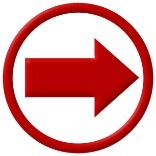 (3) y＝－x2＋10x＋7
＝－(x2－10x)＋7
＝－{(x－5)2－52}＋7
＝－(x－5)2＋52＋7
＝－(x－5)2＋32
(4) y＝－2x2－6x－5
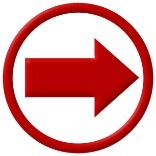 このように，xの2次式ax2＋bx＋cをa(x－p)2＋qの形に変形することを　平方完成　という。
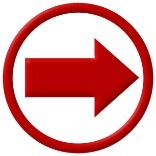 ➋ ２次関数　– y＝ax2＋bx＋cのグラフ -　                  (教科書 p.82)
2次関数　y＝2x2－8x＋5　　　　……①
のグラフをかいてみよう。
例10
①の式は　y＝2(x2－4x)＋5＝2{(x－2)2－22}＋5
　　　　　 ＝2(x－2)2－3
と変形されるから，①のグラフは，
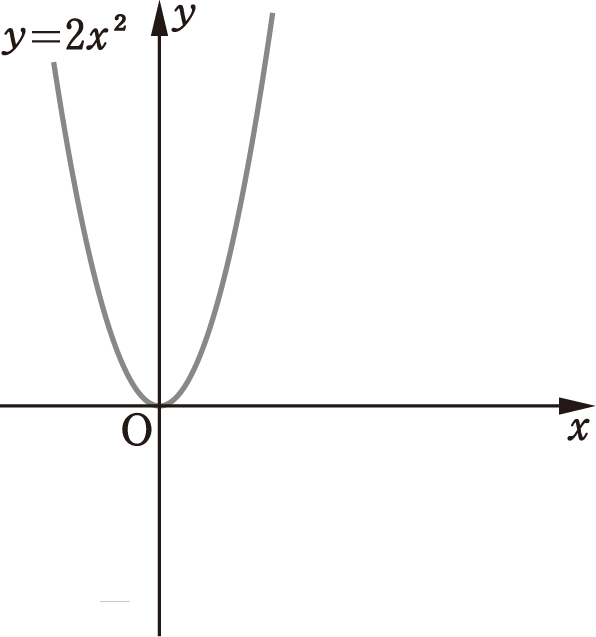 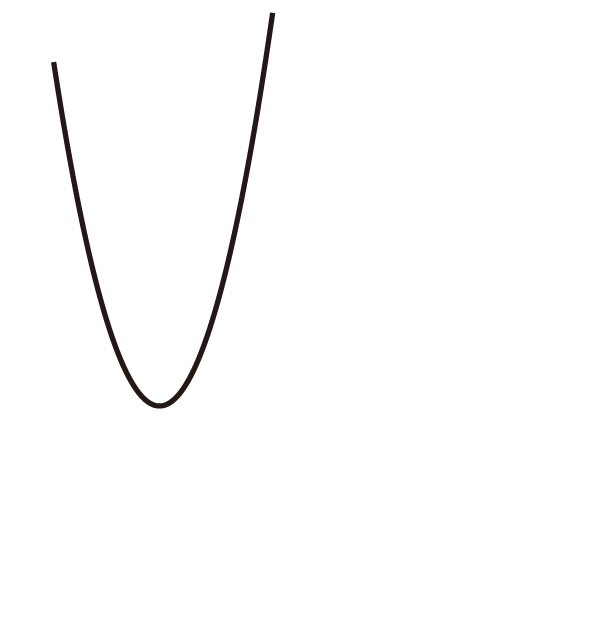 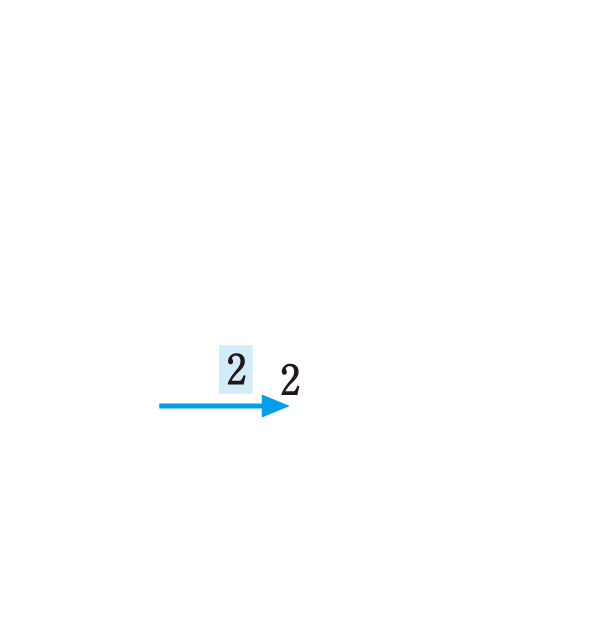 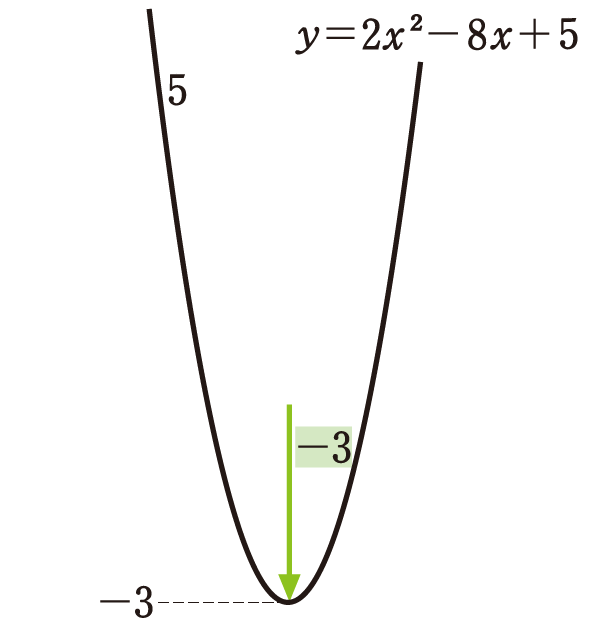 y＝2x2のグラフをx軸方向に 2 ，y軸方向に －3 だけ平行移動した放物線である。
したがって，①のグラフは，
　　軸が 直線x＝2
　　頂点が 点(2，－3)
の下に凸の放物線である。
また，x＝0のとき y＝5 であるから，
グラフはy軸と点 (0，5) で交わる。よって，グラフは右の図のようになる。
➋ ２次関数　– y＝ax2＋bx＋cのグラフ -　                  (教科書 p.82)
2次関数y＝－2x2－4x＋3のグラフをかけ。
例題
１
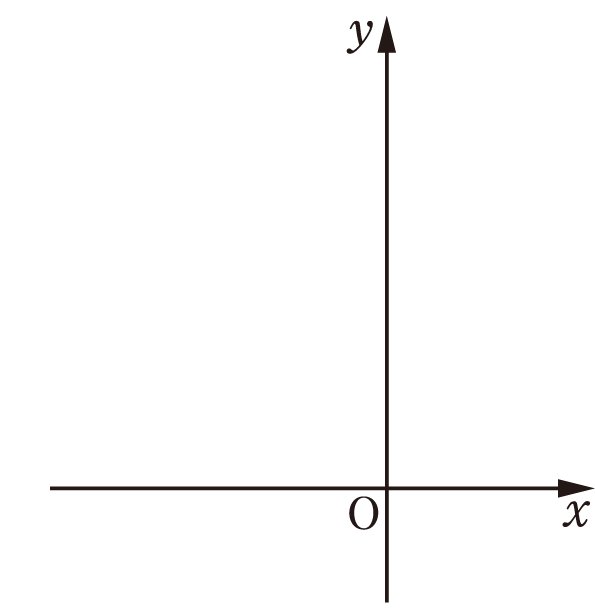 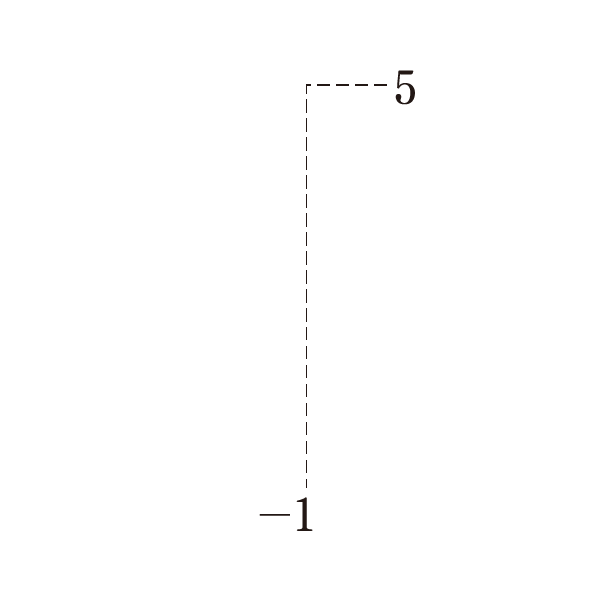 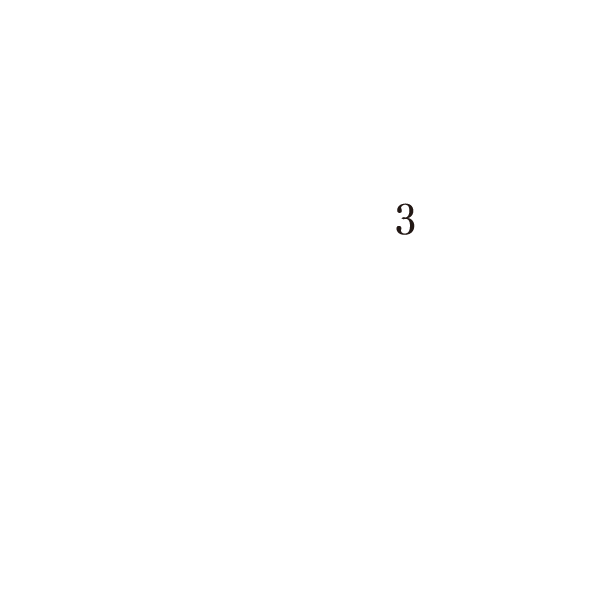 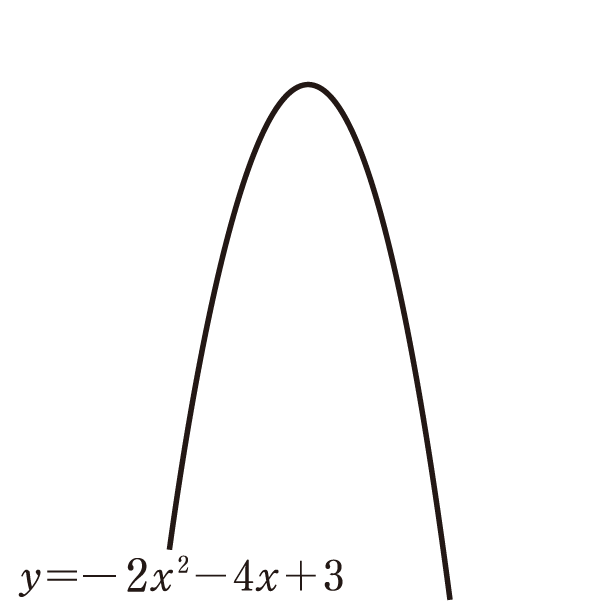 与えられた2次関数は
　　　y＝－2(x2＋2x)＋3
＝－2{(x＋1)2－12}＋3
＝－2(x＋1)2＋5
解
と変形される。
よって，そのグラフは
　　　軸が　直線x＝－1
　　　頂点が　点(－1，5)
の上に凸の放物線である。
また，グラフはy軸と
点(0，3)で交わる。
よって，グラフは右の図のようになる。
➋ ２次関数　– y＝ax2＋bx＋cのグラフ -　　　　　　　　 　     (教科書 p.83)
次の2次関数のグラフの軸と頂点を求め，そのグラフをかけ。
問13
(1) y＝x2－4x＋3
(2) y＝2x2＋4x＋3
(3) y＝－2x2－6x－3
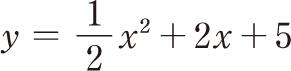 (4)
(1) y＝x2－4x＋3
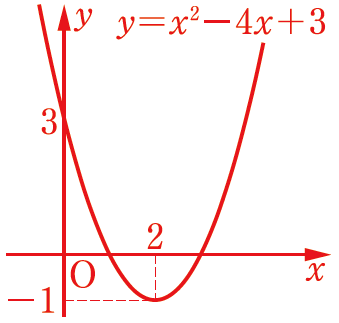 ＝(x－2)2－22＋3
＝(x－2)2－1
軸は　直線x＝2，
頂点は　点(2，－1)
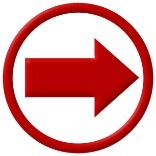 (2) y＝2x2＋4x＋3
＝2(x2＋2x)＋3
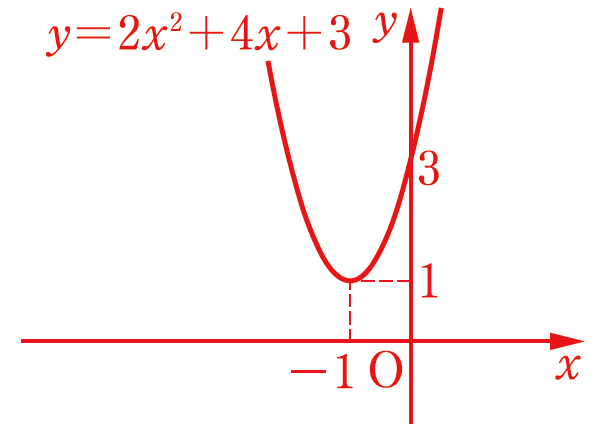 ＝2{(x＋1)2－12}＋3
＝2(x＋1)2＋1
軸は　直線x＝－1
頂点は　点(－1，1)
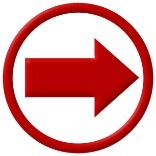 (3) y＝－2x2－6x－3
＝－2(x2＋3x)－3
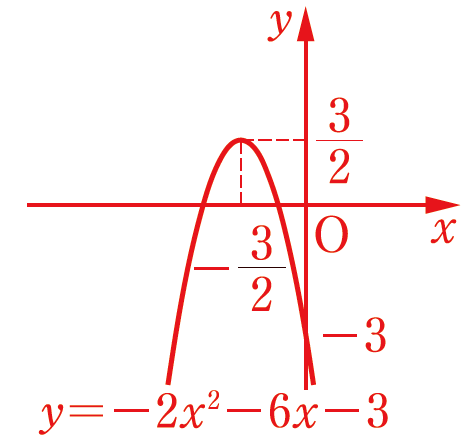 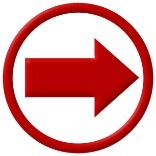 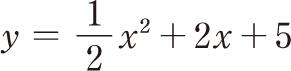 (4)
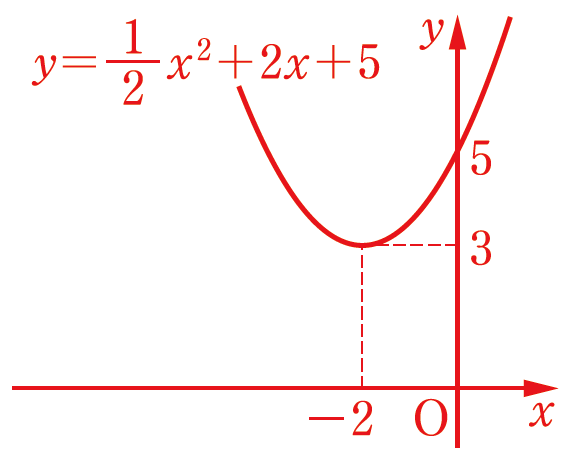 軸は　直線x＝－2，
頂点は　点(－2，3)
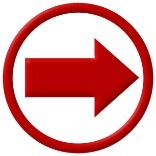 ➋ ２次関数　– y＝ax2＋bx＋cのグラフ -　                  (教科書 p.83)
一般に，2次関数
　　　　 y＝ax2＋bx＋c
は次のように
　　　　 y＝a(x－p)2＋q
の形に変形することができる。
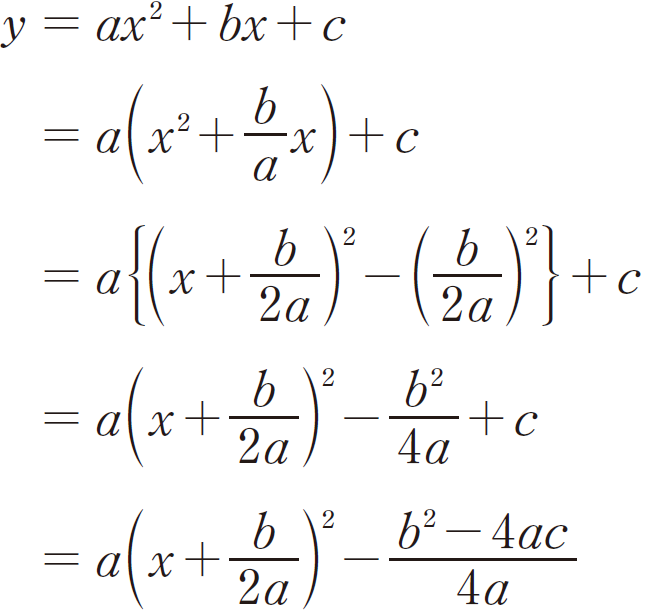 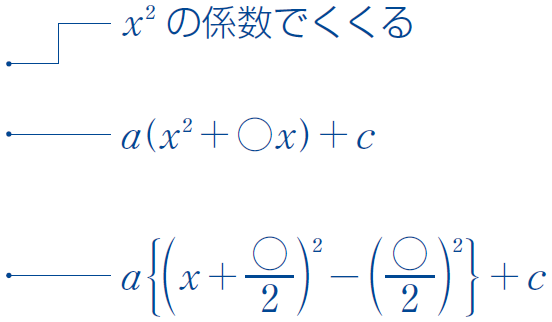 よって，そのグラフはy＝ax2のグラフを平行移動した放物線で，右の図のようになる。
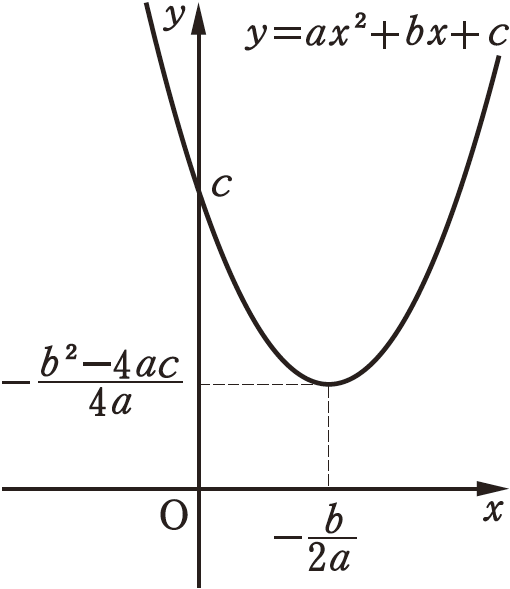 この放物線の
となる。
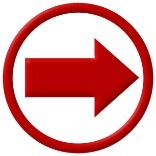 ➋ ２次関数　– y＝ax2＋bx＋cのグラフ -　                  (教科書 p.84)
例題
2次関数y＝x2＋2x＋3のグラフをどのように平行移動すると，
2次関数y＝x2－6x＋8のグラフになるか。
２
x2の係数がともに1であるから，2つの放物線は平行移動して重ねることができる。よって，頂点の移動について調べるとよい。
考え方
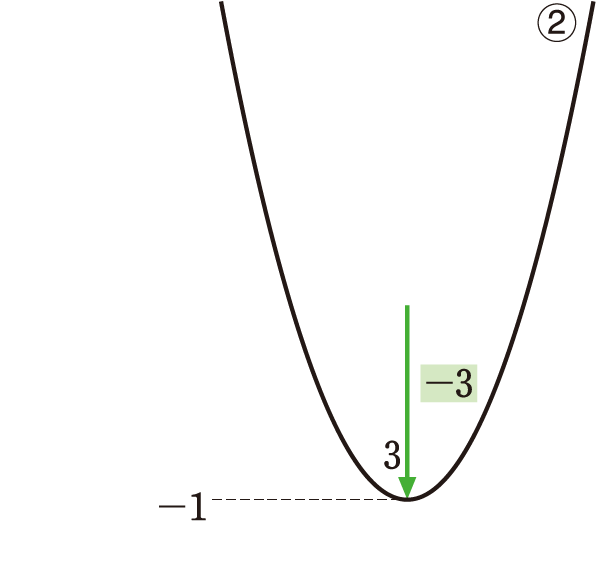 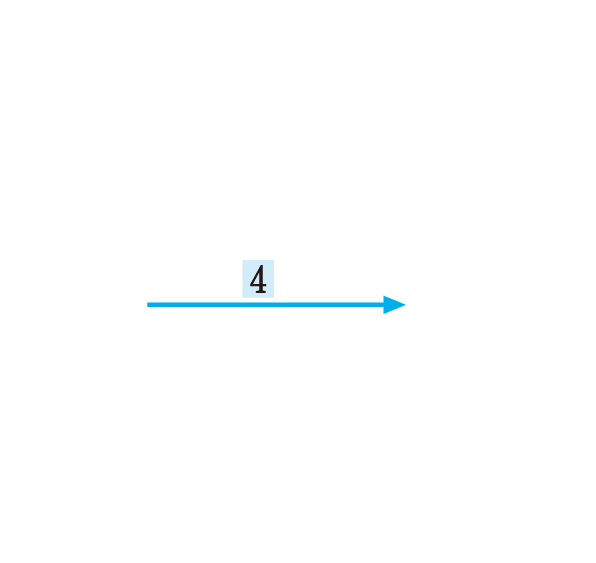 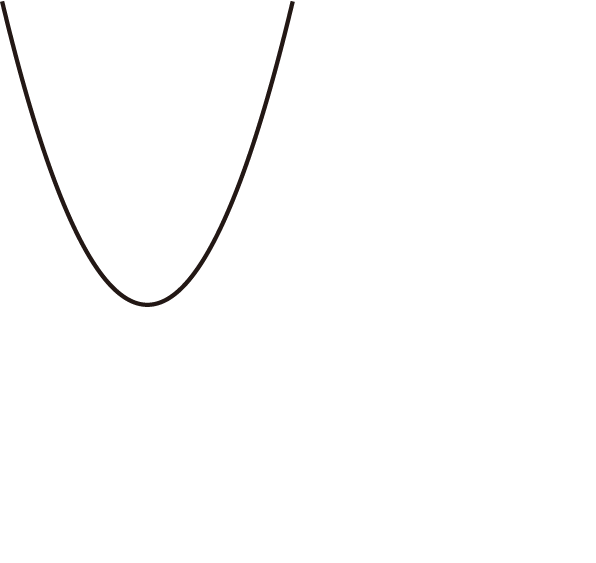 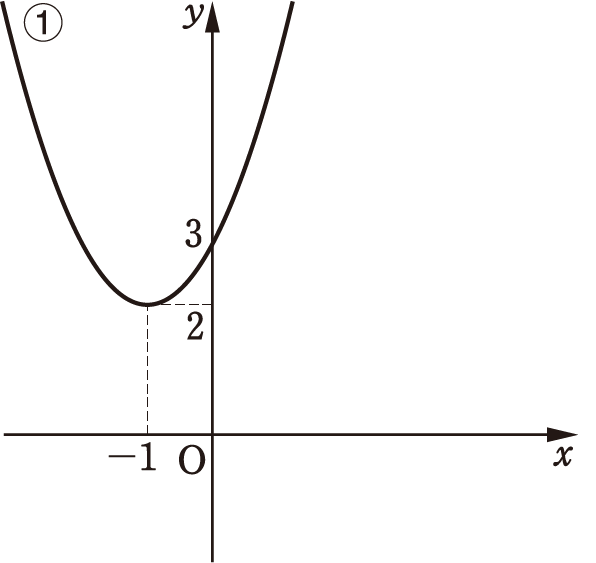 2つの2次関数を
　　　　y＝x2＋2x＋3　　　……①
　　　　y＝x2－6x＋8　　　……②
とおく。
解
①の2次関数は
　　　y＝(x＋1)2＋2
と変形できるから，グラフの頂点は点(－1，2)である。
②の2次関数は
　　　y＝(x－3)2－1
と変形できるから，グラフの頂点は点(3，－1)である。
①と②のx2の係数は等しいから，①のグラフを
　　x軸方向に4，　　y軸方向に－3
だけ平行移動すれば②のグラフになる。
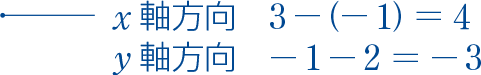 ➋ ２次関数　– y＝ax2＋bx＋cのグラフ -　        　　     (教科書 p.84)
問14
2次関数y＝x2－8x＋13のグラフをどのように平行移動すると，2次関数y＝x2－4x＋2のグラフになるか。
2つの2次関数を
y＝x2－8x＋13
y＝x2－4x＋2
とおく。
……①
……②
①の2次関数は
y＝(x－4)2－3
と変形できるから，グラフの頂点は点(4，－3)である。
②の2次関数は
y＝(x－2)2－2
と変形できるから，グラフの頂点は点(2，－2)である。
①と②のx2の係数は等しいから，①のグラフを
　　　x軸方向に－2，y軸方向に1
だけ平行移動すれば②のグラフになる。
➌ ２次関数の最大・最小　　                          (教科書 p.85)
2次関数y＝(x－2)2＋1のグラフは直線x＝2を軸とし，点(2，1)を頂点とする下に凸の放物線である。
例11
したがって，yの値は x＝2 で減少から増加に変わるから 
 x＝2 のとき最小となり，この関数の最小値は 1 である。
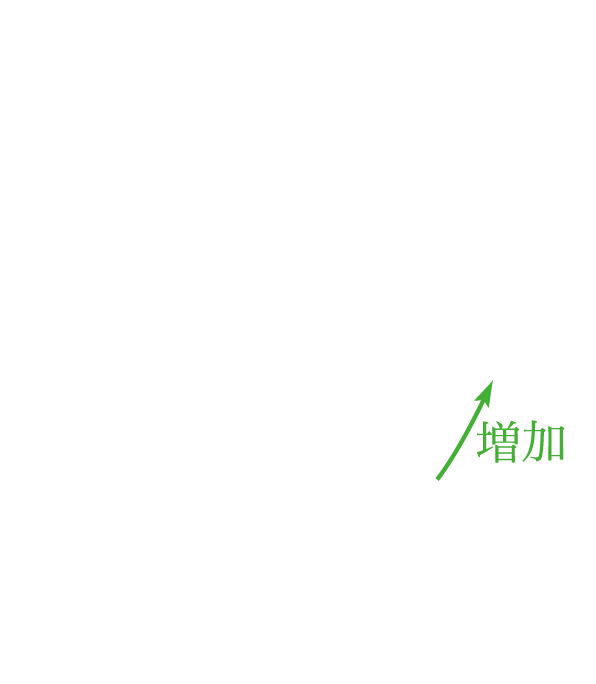 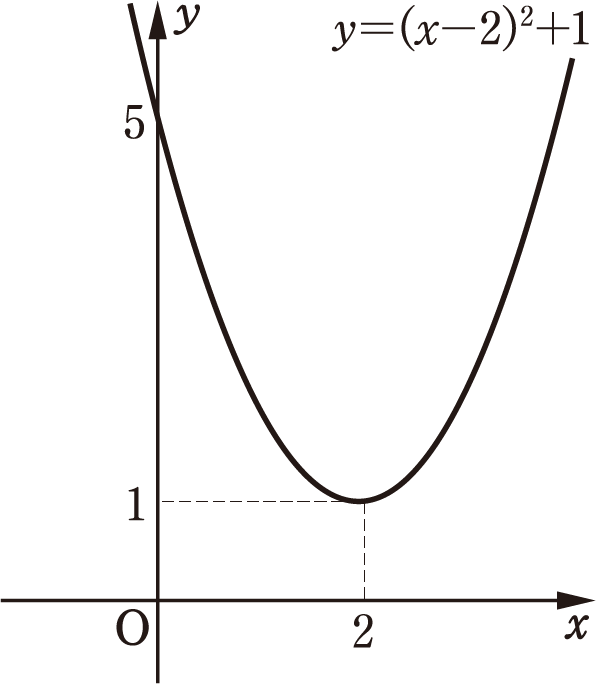 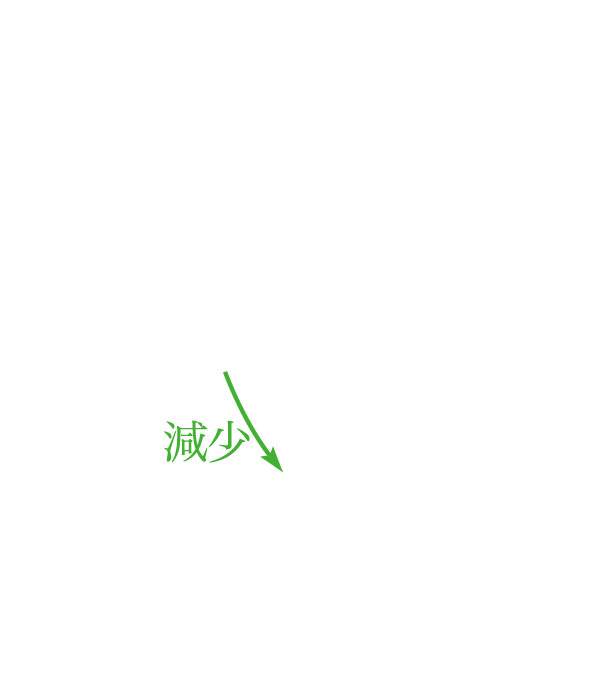 また，yの値はいくらでも大きくなるから，この関数の最大値は ない。
➌ ２次関数の最大・最小　　                          (教科書 p.85)
一般に，2次関数y＝ax2＋bx＋cの最大値または最小値は
　　　　    　　　y＝a(x－p)2＋q
と変形して，この関数のグラフを考えることにより求めることができる。
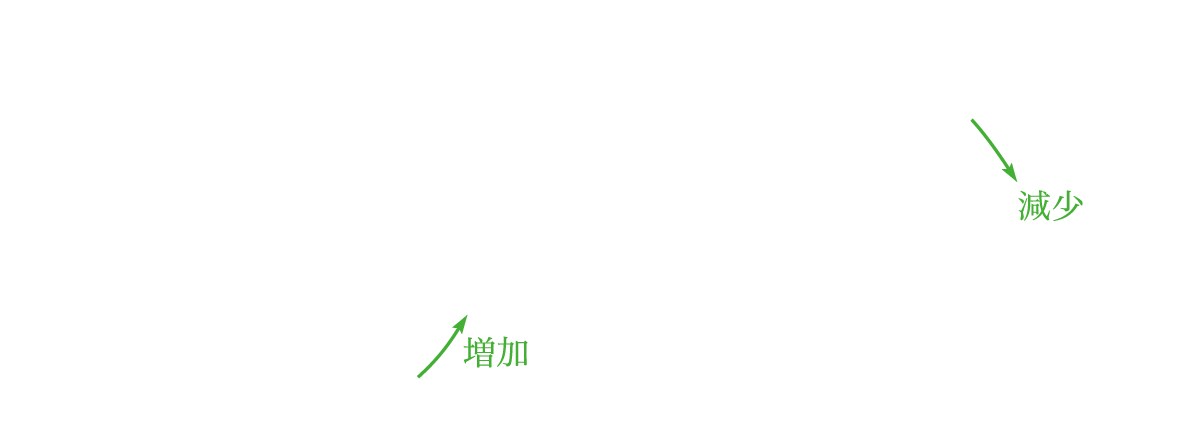 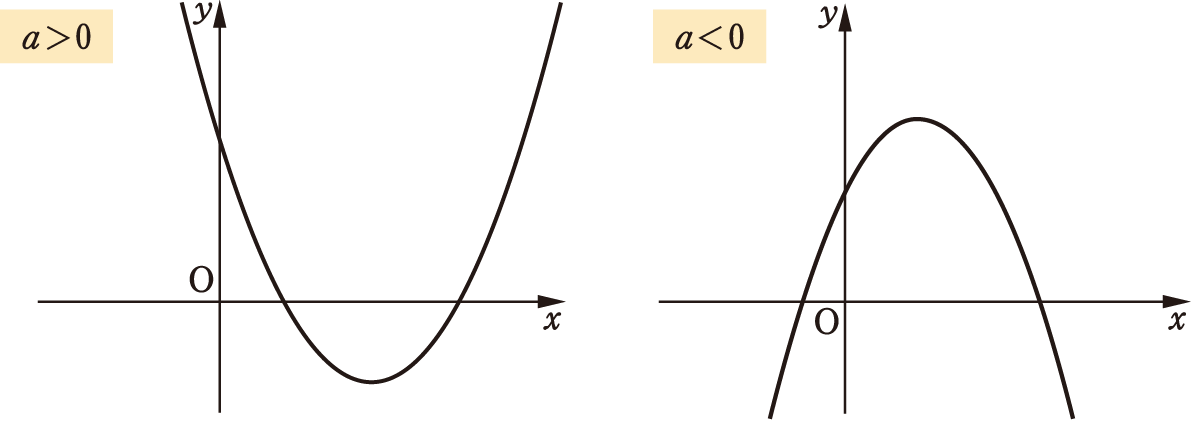 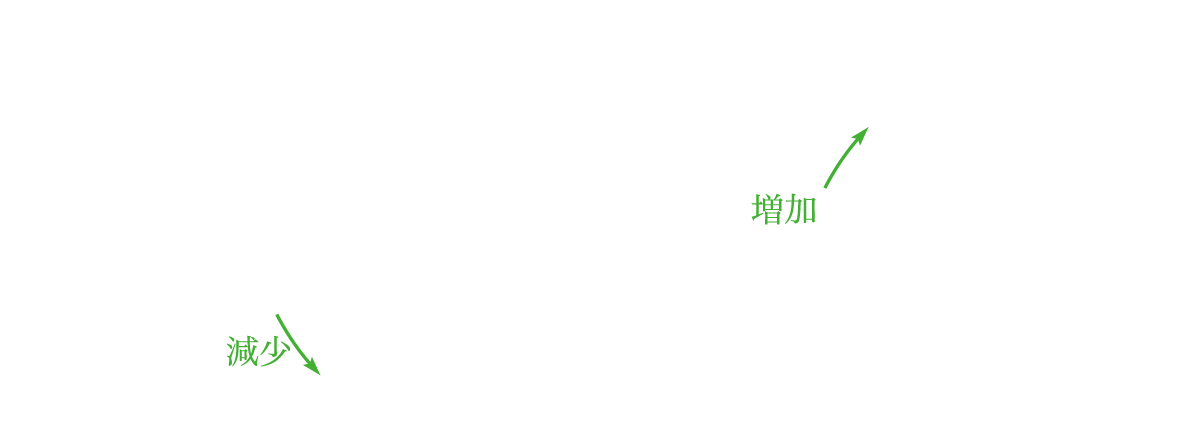 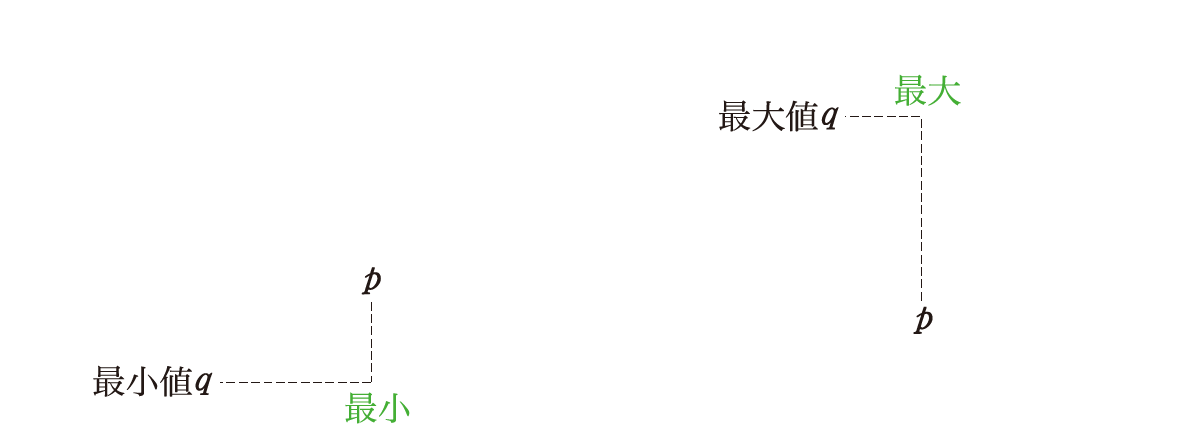 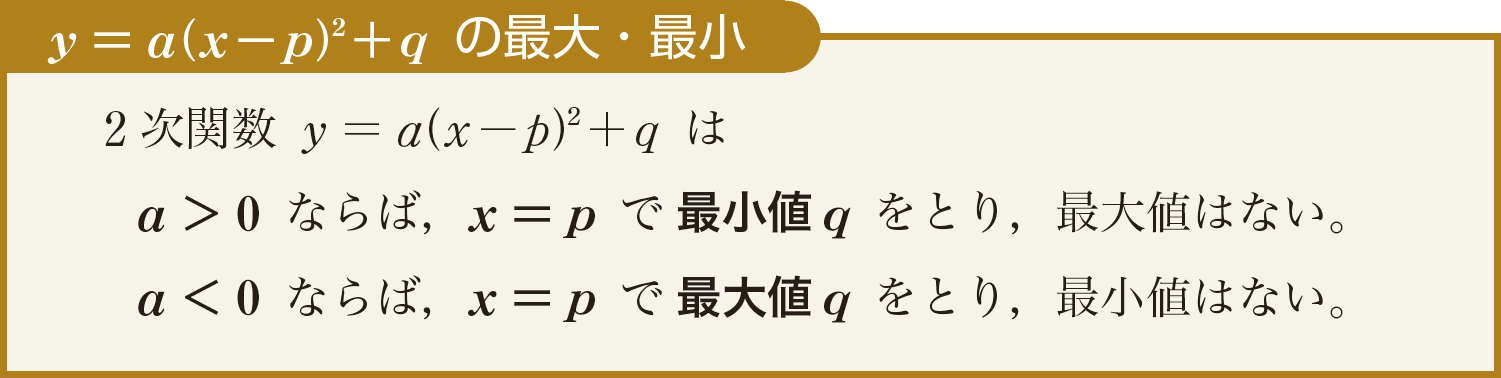 ➌ ２次関数の最大・最小　　                          (教科書 p.86)
2次関数y＝－x2－4x＋1の最大値または最小値を求めよ。
また，そのときのxの値を求めよ。
例題
３
与えられた2次関数は
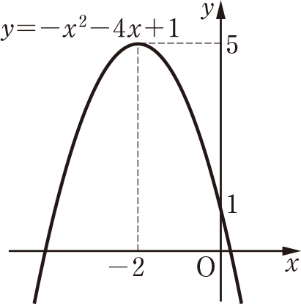 y＝－(x2＋4x)＋1
＝－{(x＋2)2－22}＋1
解
＝－(x＋2)2＋5
と変形される。
よって，この関数はx＝－2のとき，最大値5をとる。
最小値はない。
➌ ２次関数の最大・最小　　                          (教科書 p.86)
問15
次の2次関数の最大値または最小値を求めよ。
また，そのときのxの値を求めよ。
(1) y＝x2－6x＋7
＝(x－3)2－32＋7
＝(x－3)2－2
x＝3のとき　最小値－2
　　　　　　最大値なし
(2) y＝－x2－2x＋2
＝－(x2＋2x)＋2
＝－{(x＋1)2－12}＋2
＝－(x＋1)2＋3
x＝－1のとき　最大値3
　　　　　　　最小値なし
➌ ２次関数の最大・最小　　                          (教科書 p.86)
2次関数y＝2x2＋4x＋kは最小値3をとる。このとき，定数kの値を求めよ。
例題
４
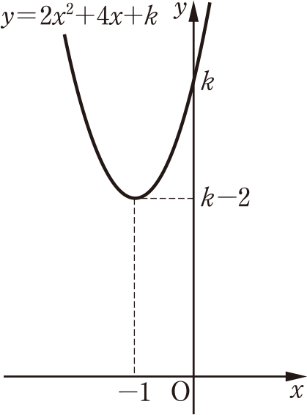 与えられた2次関数は
y＝2(x2＋2x)＋k
＝2{(x＋1)2－12}＋k
解
＝2(x＋1)2＋k－2
と変形される。x＝－1のとき，
この関数は最小値k－2をとるから
　　　　　　　　k－2＝3
よって　 k＝5
➌ ２次関数の最大・最小　　                          (教科書 p.86)
問16
2次関数y＝－2x2＋16x－3kは最大値5をとる。このとき，定数kの値を求めよ。
与えられた2次関数は
y＝－2x2＋16x－3k
＝－2(x2－8x)－3k
＝－2{(x－4)2－42}－3k
＝－2(x－4)2＋32－3k
と変形される。x＝4のとき，この関数は最大値32－3kを
とるから
32－3k＝5
よって　k＝9
➌ ２次関数の最大・最小　– 定義域が限られたときの最大値・最小値 -　(教科書 p.87)
次の2次関数の最大値と最小値を求めよ。
また，そのときのxの値を求めよ。
例題
５
(1) y＝x2－2x－2(－2≦x≦3)
(2) y＝－x2＋6x－6(4≦x≦6)
(1) y＝x2－2x－2(－2≦x≦3)
与えられた2次関数は
　　y＝(x－1)2－3
と変形される。
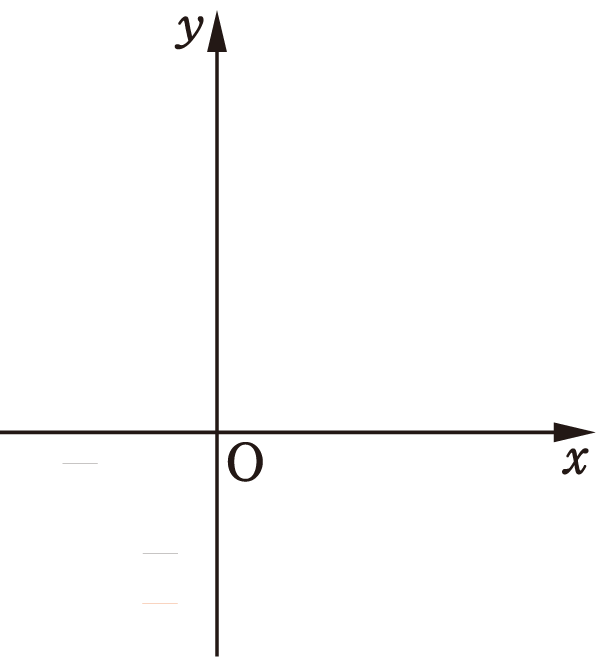 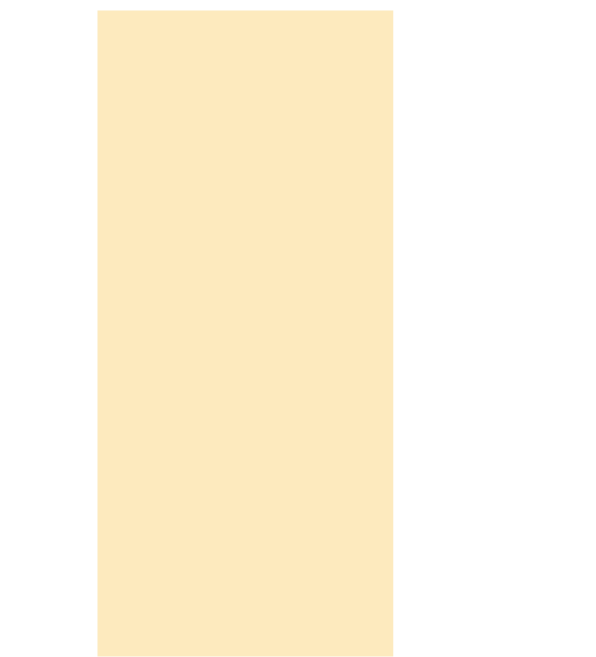 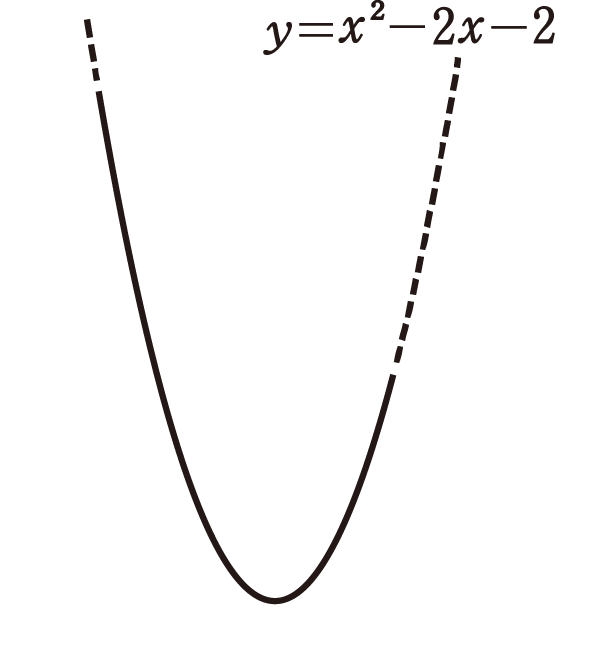 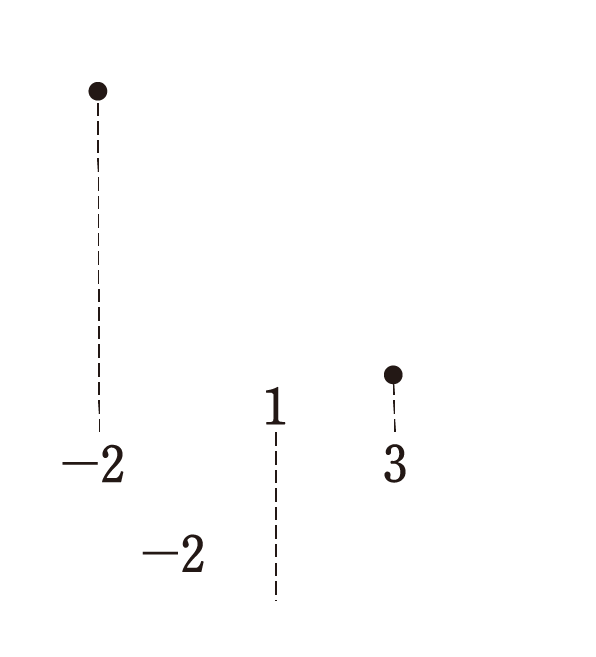 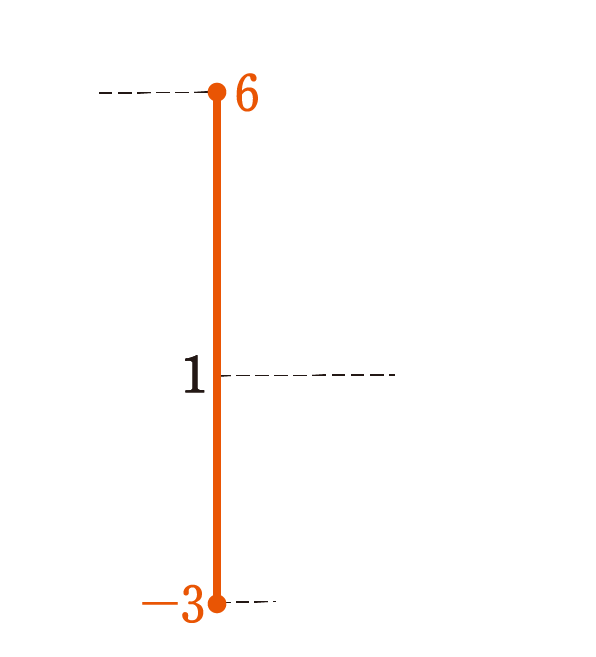 －2≦x≦3におけるこの関数のグラフは，右の図の放物線の実線部分である。
解
よって
　x＝－2のとき　最大値6
x＝1のとき　  最小値－3
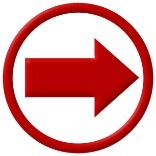 (2) y＝－x2＋6x－6(4≦x≦6)
与えられた2次関数は
　y＝－(x－3)2＋3
と変形される。
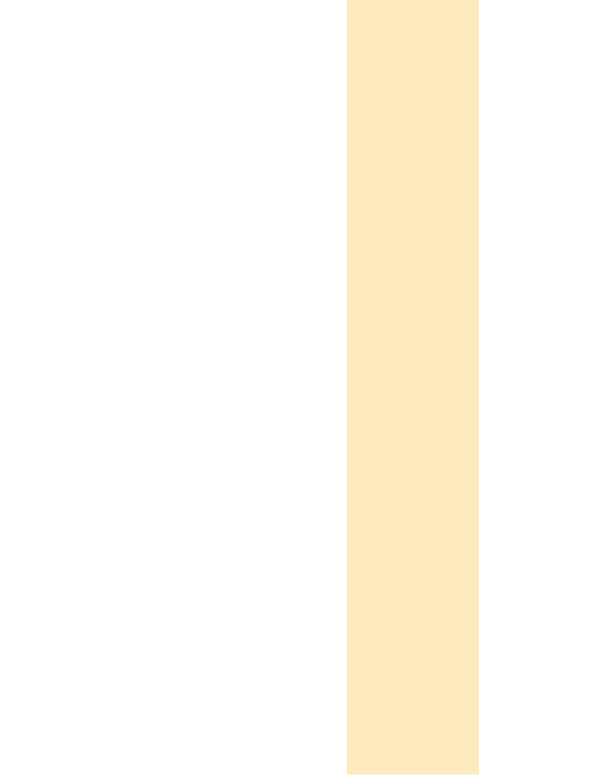 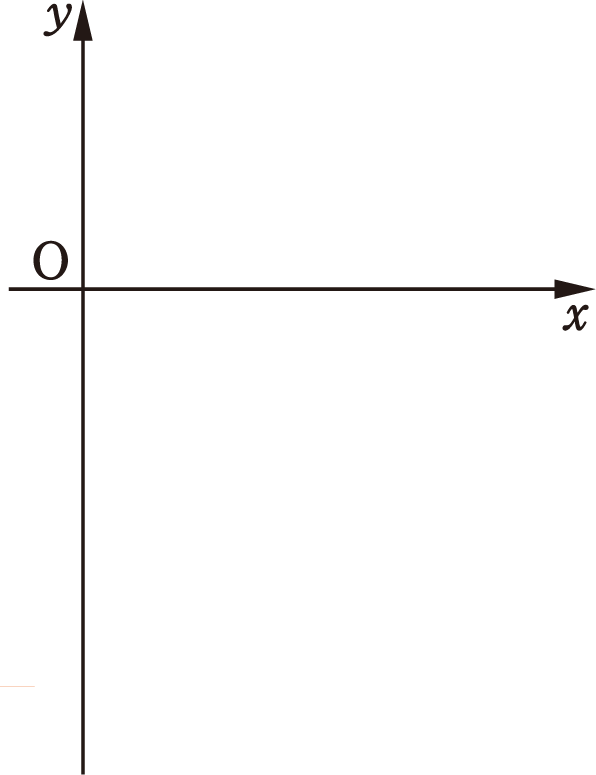 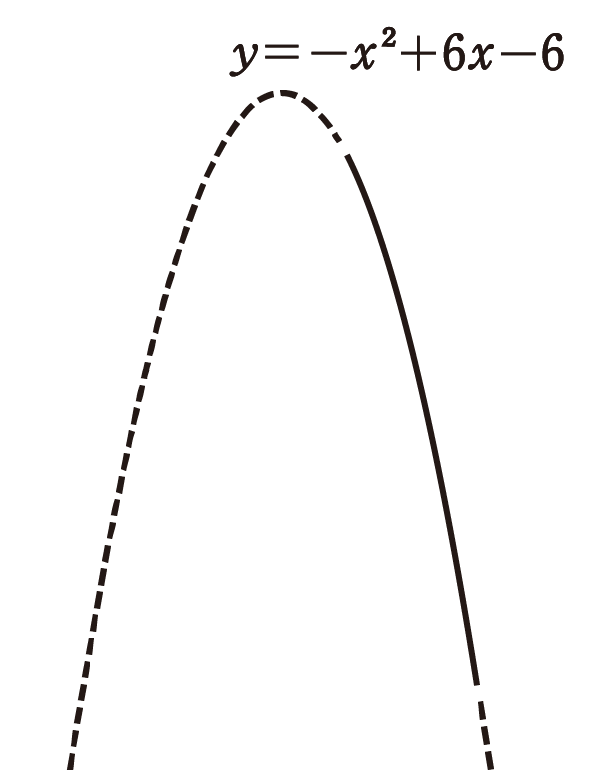 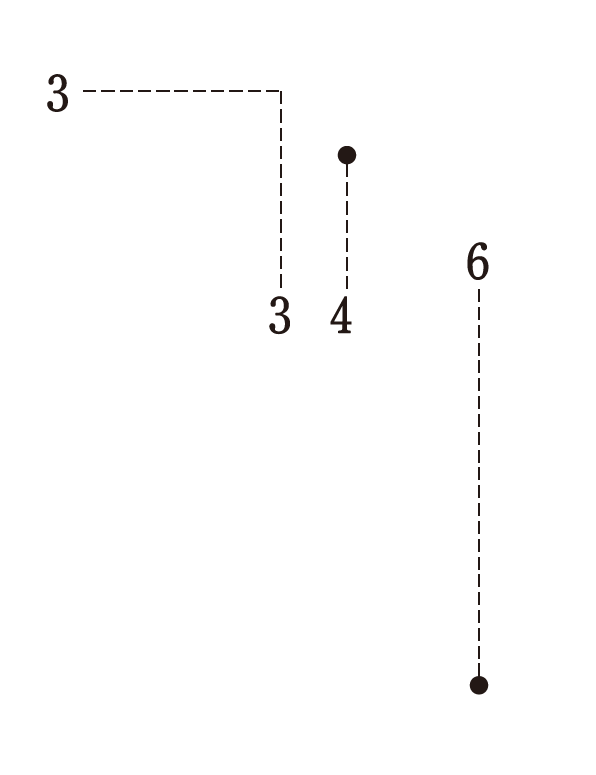 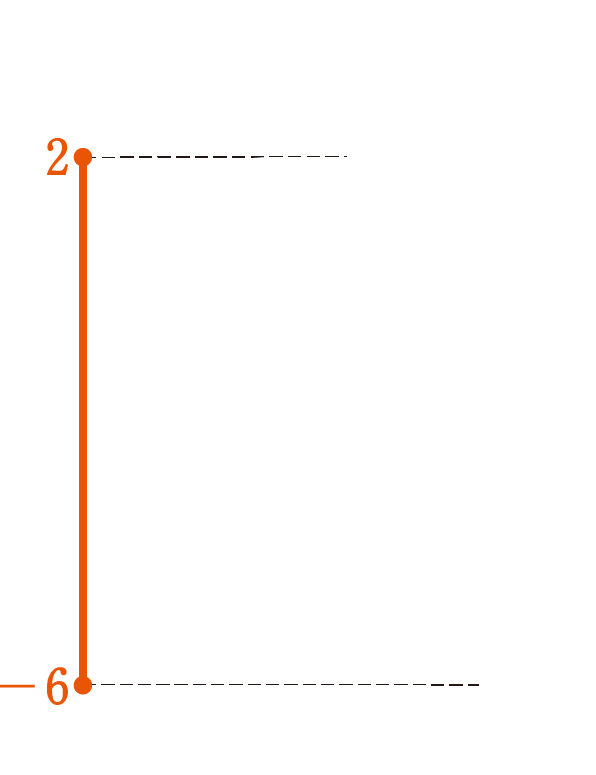 4≦x≦6におけるこの関数のグラフは，右の図の放物線の実線部分である。
よって
　x＝4のとき　最大値2
x＝6のとき　最小値－6
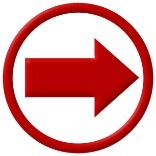 ➌ ２次関数の最大・最小　– 定義域が限られたときの最大値・最小値 -　(教科書 p.87)
次の2次関数の最大値と最小値を求めよ。また，そのときのxの値を求めよ。
問17
(1) y＝x2＋4x＋3(－1≦x≦3)
(2) y＝－2x2＋4x＋3(－2≦x≦2)
(1) y＝x2＋4x＋3(－1≦x≦3)
与えられた2次関数は
　　y＝x2＋4x＋3
　　＝(x＋2)2－22＋3
　　＝(x＋2)2－1
と変形される。
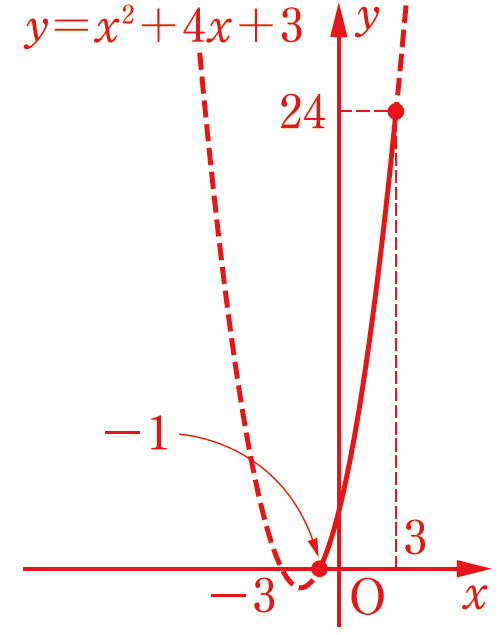 －1≦x≦3におけるこの関数のグラフは，右の図の放物線の実線部分である。
よって
　x＝3のとき　　最大値24
　x＝－1のとき　最小値0
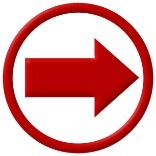 (2) y＝－2x2＋4x＋3(－2≦x≦2)
与えられた2次関数は
　　y＝－2x2＋4x＋3
　　＝－2(x2－2x)＋3
　　＝－2{(x－1)2－12}＋3
　　＝－2(x－1)2＋5
と変形される。
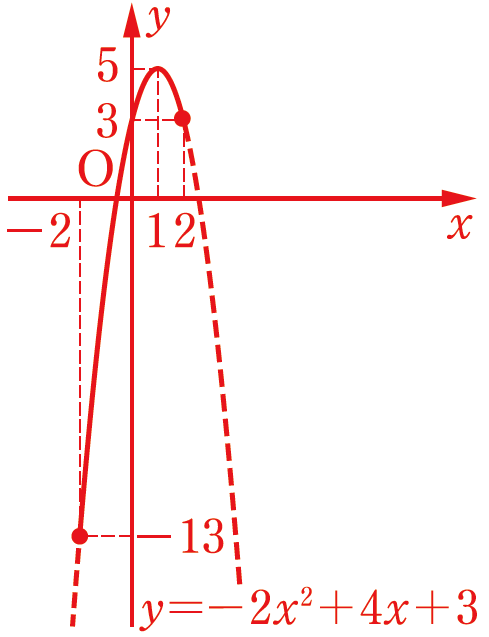 －2≦x≦2におけるこの関数のグラフは，右の図の放物線の実線部分である。
よって
　x＝1のとき　　最大値5
　x＝－2のとき　最小値－13
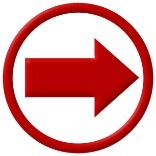 Challenge　 　　　定義域が変化するときの最大・最小 　             (教科書 p.88)
例題
a＞0のとき，2次関数y＝x2－4x＋5(0≦x≦a)の最小値を求めよ。
グラフの軸は直線x＝2より，定義域に2を含まない0＜a＜2の場合と，定義域に2を含む2≦aの場合とに分けて考える。
考え方
2次関数　y＝x2－4x＋5＝(x－2)2＋1
のグラフは，軸が直線x＝2，頂点が点(2，1)の下に凸の放物線である。
解
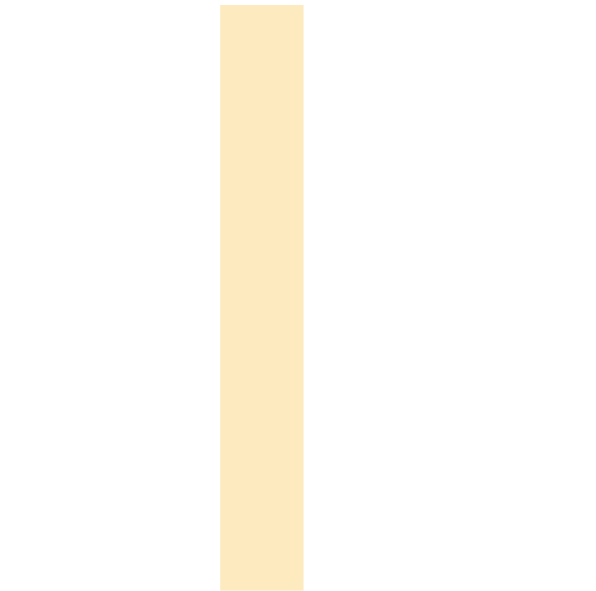 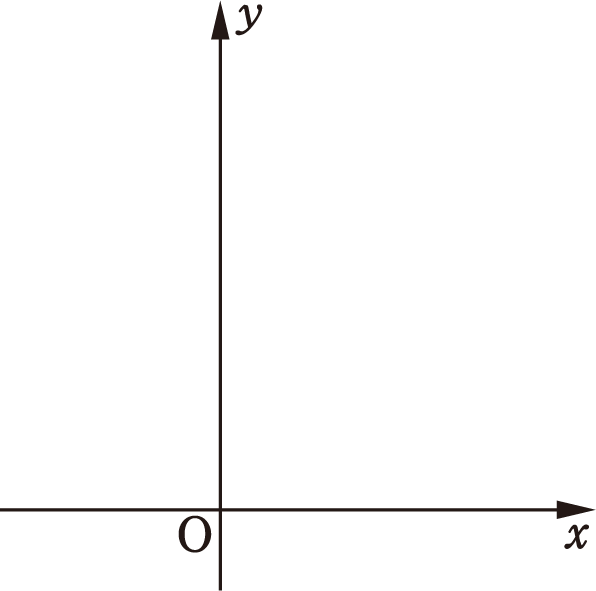 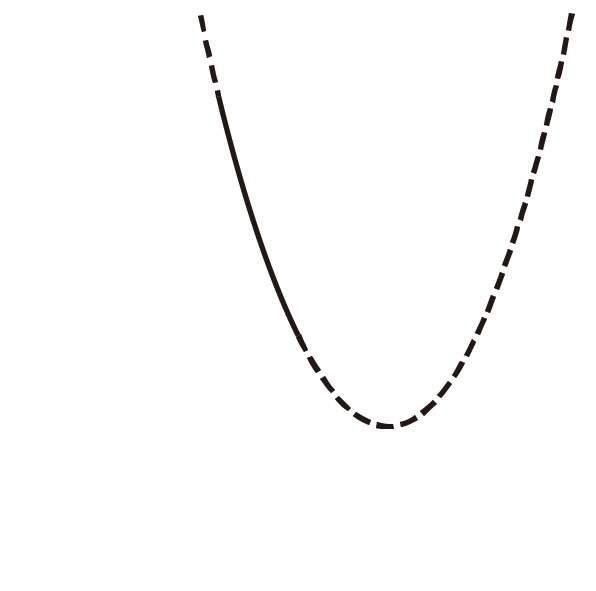 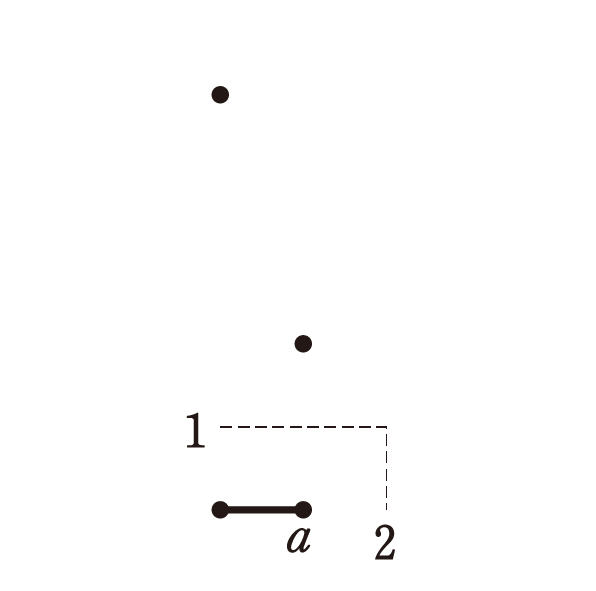 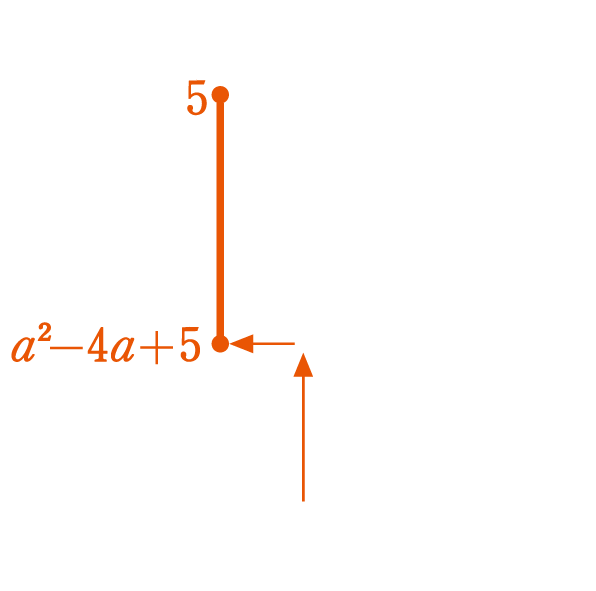 (i)0＜a＜2のとき
0≦x≦aにおけるこの関数のグラフは，右の図の放物線の実線部分である。
よって
　x＝aのとき　最小値a2－4a＋5
例題
(ii)2≦aのとき
0≦x≦aにおけるこの関数のグラフは，右の図の放物線の実線部分である。
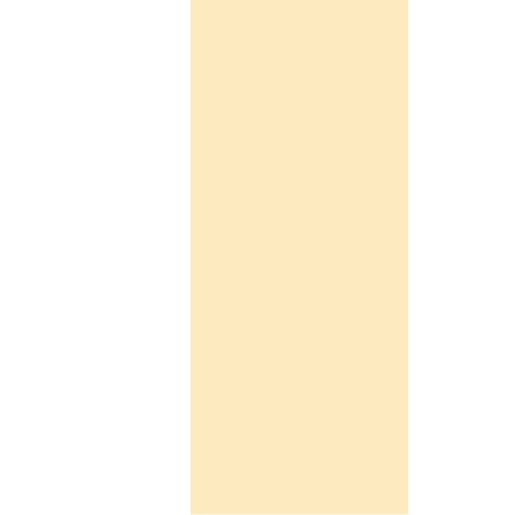 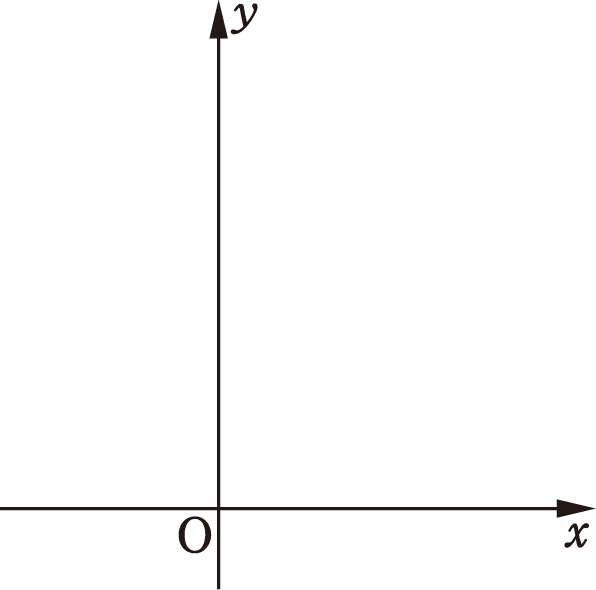 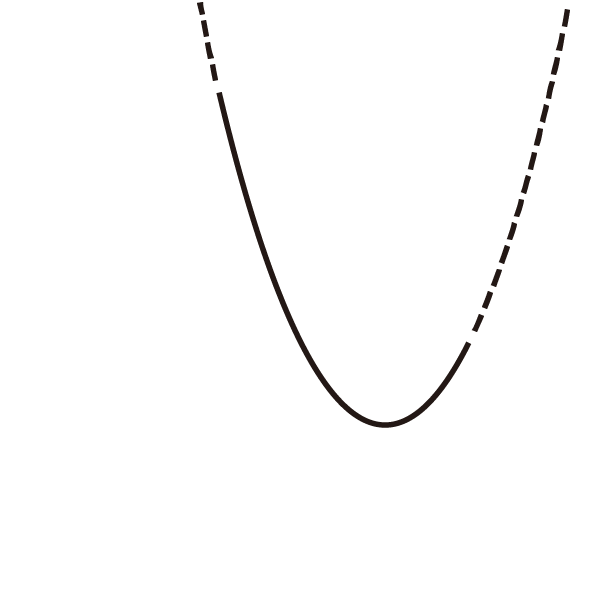 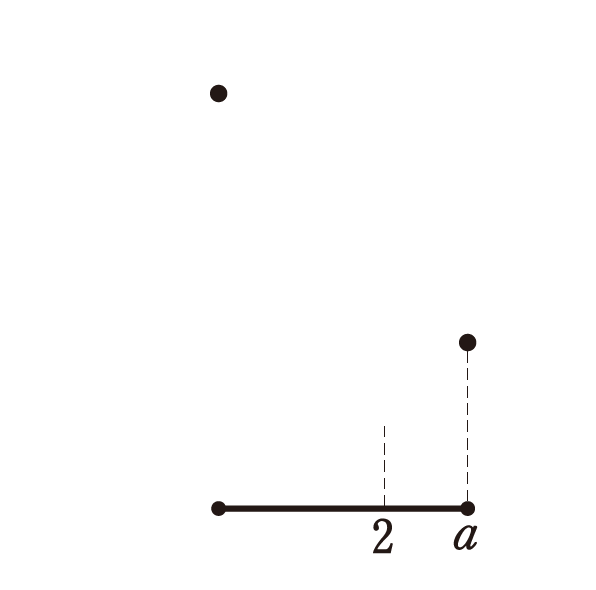 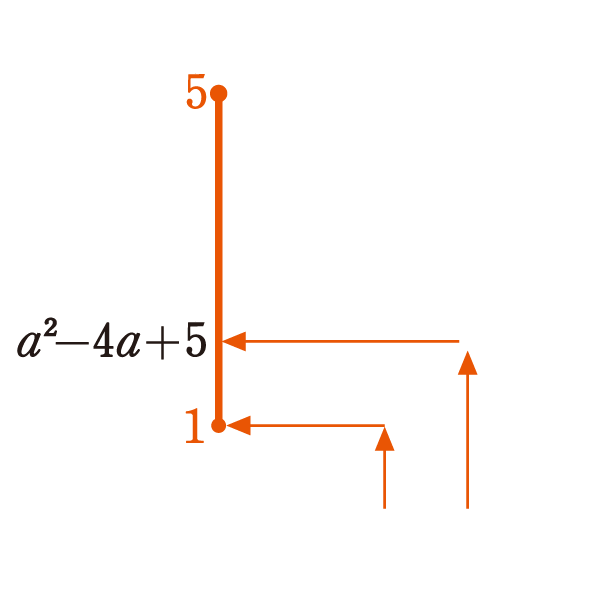 よって
　x＝2のとき　最小値1
(i)，(ii)より
0＜a＜2のとき　x＝aで最小値a2－4a＋5
2≦aのとき　 　x＝2で最小値1
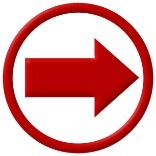 Challenge　 　　　定義域が変化するときの最大・最小 　             (教科書 p.88)
a＞0のとき，2次関数y＝－x2＋6x＋1(0≦x≦a)の最大値を求めよ。
問１
与えられた2次関数は
y＝－x2＋6x＋1
＝－(x2－6x)＋1
＝－{(x－3)2－32}＋1
＝－(x－3)2＋10
と変形されるから，この関数のグラフは，軸がx＝3，頂点が点(3，10)の上に凸の放物線である。
例題
(i)0＜a＜3のとき
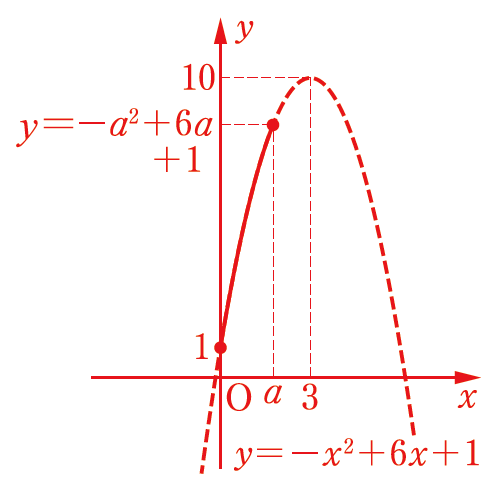 0≦x≦aにおけるこの関数のグラフは，右の図の放物線の実線部分である。よって
x＝aのとき　最大値－a2＋6a＋1
(ii)3≦aのとき
0≦x≦aにおけるこの関数のグラフは，右の図の放物線の実線部分である。よって
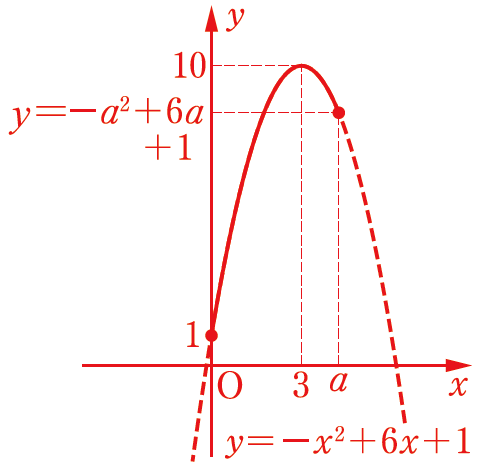 x＝3のとき　最大値10
(i)，(ii)より
0＜a＜3のとき
x＝aで　最大値－a2＋6a＋1
3≦aのとき
x＝3で　最大値10
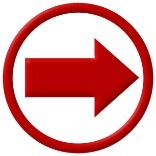 ➌ ２次関数の最大・最小　– 最大・最小の応用 -　             (教科書 p.89)
例題
幅12cmの銅板を，断面が右の図の形になるように折り曲げて，深さxcmの溝をつくる。右の図で示した部分の面積をycm2とするとき，yの最大値を求めよ。また，そのときのxの値を求めよ。
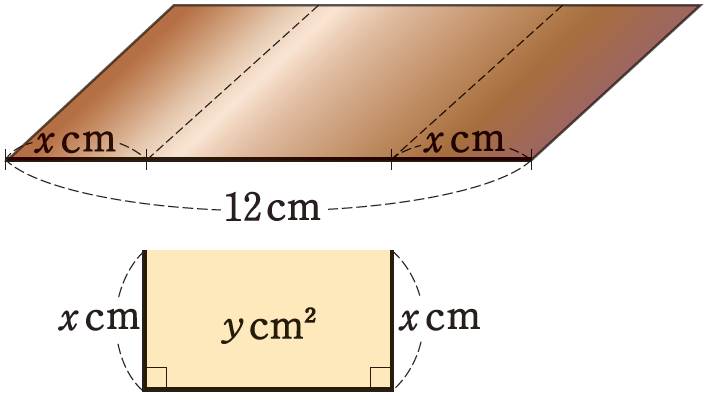 ６
底の幅は(12－2x)cmである。
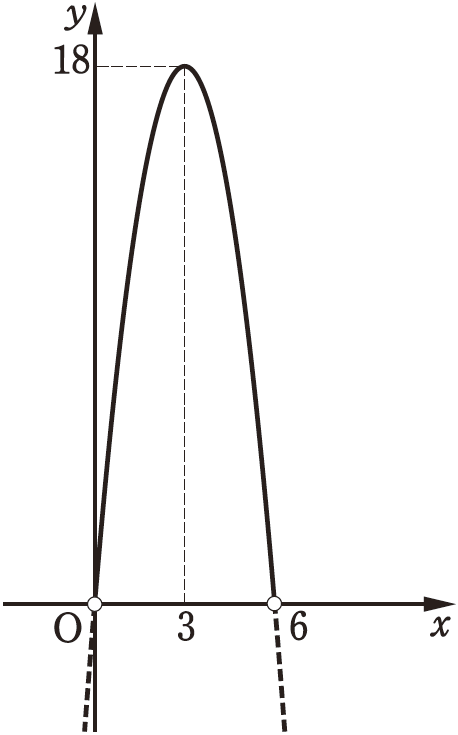 深さや底の幅は正であるから
　　x＞0，12－2x＞0
解
すなわち
0＜x＜6　　　　……①
面積ycm2は
　　　y＝x(12－2x)
　　　 ＝－2x2＋12x
　　   ＝－2(x－3)2＋18
①におけるこの関数のグラフは，右の図の放物線の実線部分である。
よって，x＝3のとき，yは最大値18をとる。
➌ ２次関数の最大・最小　– 最大・最小の応用 -　             (教科書 p.89)
直角をはさむ2辺の長さの和が20cmであるような直角三角形の面積の最大値を求めよ。
問18
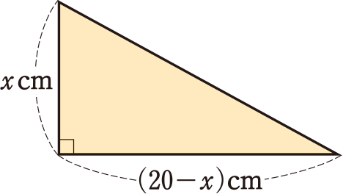 直角をはさむ2辺の長さをそれぞれxcm，
(20－x)cmとする。2辺の長さはいずれも正であるから
x＞0，20－x＞0
すなわち
　0＜x＜20　　　　　　　……①
面積ycm2は
①におけるこの関数のグラフは，図の放物線の実線部分である。
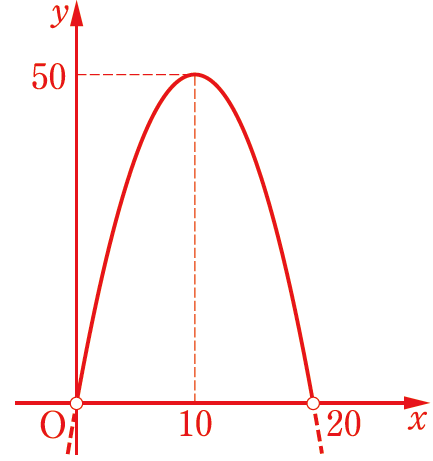 よって，x＝10のとき，yは最大値50をとる。
すなわち，直角をはさむ2辺がともに10cmのとき面積の最大値50cm2
をとる。
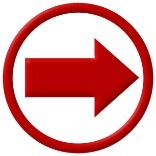 ➍ ２次関数の決定　– 頂点に関する条件が与えられたとき -     (教科書 p.90)
例題
グラフが点(1，－3)を頂点とし，点(－1，5)を通る放物線になるような2次関数を求めよ。
７
頂点が点(1，－3)であるから，
求める2次関数は
　y＝a(x－1)2－3　……①　　
と表される。
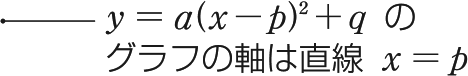 また，グラフが点(－1，5)を通るから，①の式において
　　　　x＝－1のときy＝5
である。
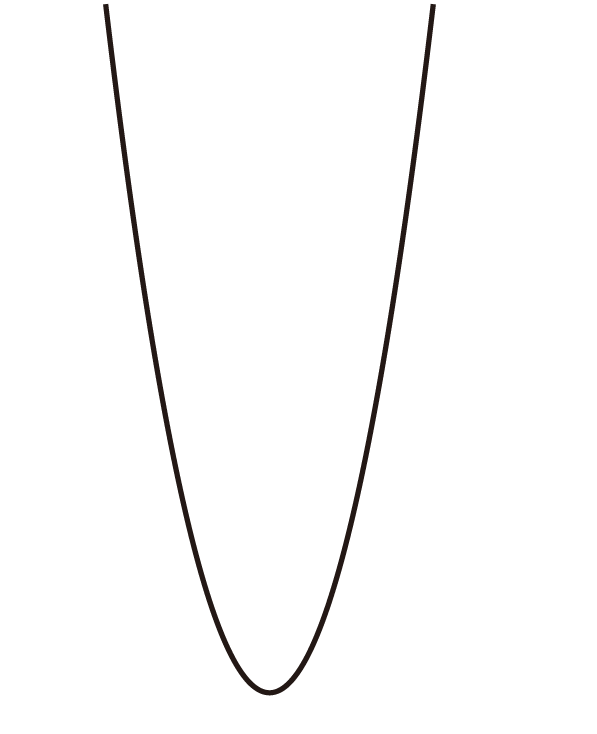 解
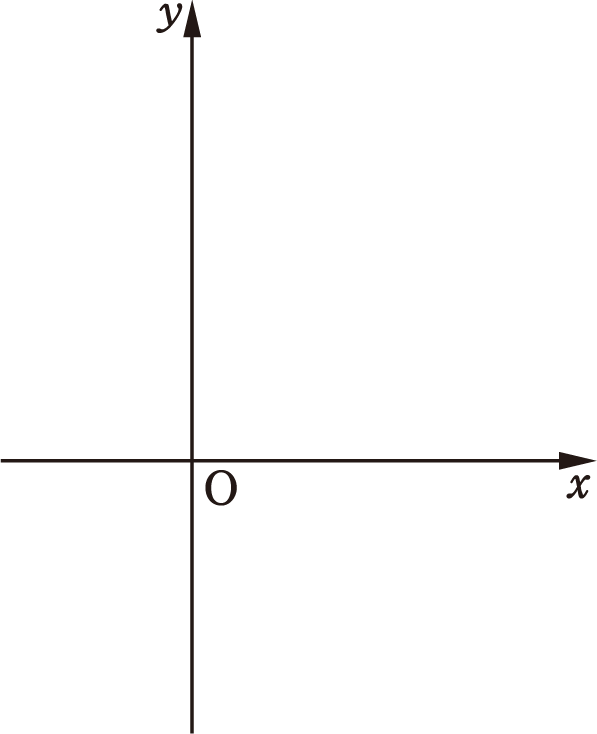 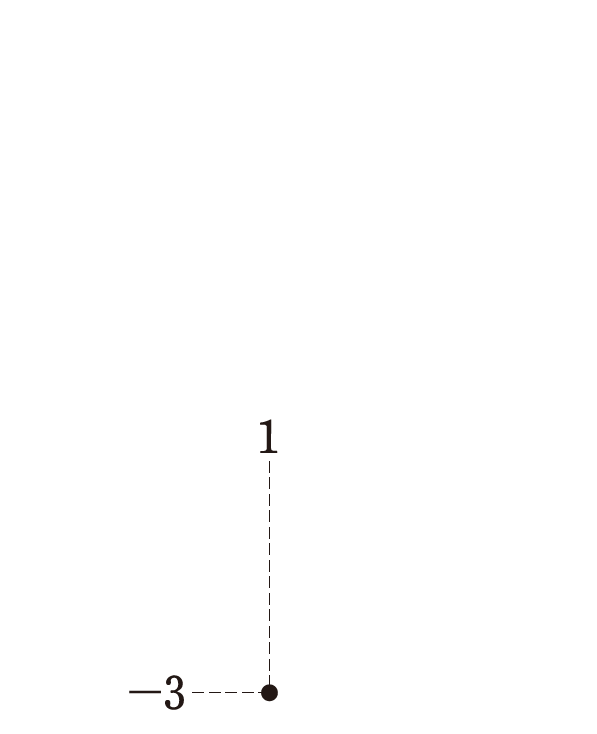 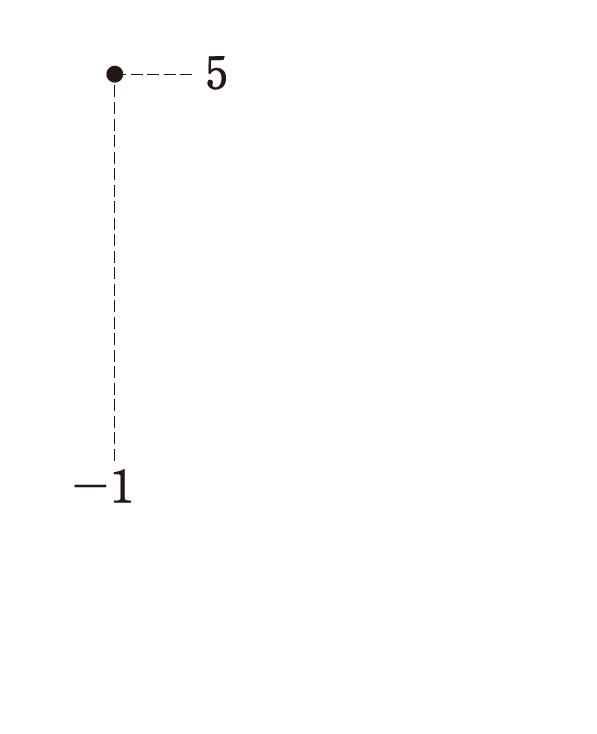 よって
5＝a(－1－1)2－3
すなわち　　5＝4a－3
ゆえに　 　　a＝2
したがって，求める2次関数は
y＝2(x－1)2－3
➍ ２次関数の決定　– 頂点に関する条件が与えられたとき -     (教科書 p.90)
問19
グラフが次の条件を満たす放物線になるような2次関数を求めよ。
(1) 頂点が(－1，－5)で，点(1，11)を通る。
(2) 頂点が(2，－1)で，点(－1，－19)を通る。
(1) 頂点が点(－1，－5)で，点(1，11)を通る。
頂点が点(－1，－5)であるから，求める2次関数は
y＝a(x＋1)2－5　　　　　　　　　　　　　……①
と表される。また，グラフが点(1，11)を通るから，
①の式においてx＝1のときy＝11である。
よって　11＝a(1＋1)2－5
　　　　4a＝16
     　  a＝4
よって　y＝4(x＋1)2－5
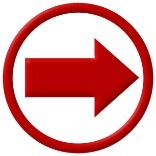 (2) 頂点が点(2，－1)で，点(－1，－19)を通る。
頂点が点(2，－1)であるから，求める2次関数は
　　　y＝a(x－2)2－1　　　　　　　　　　　……②
と表される。また，グラフが点(－1，－19)を通るから，②の式においてx＝－1のときy＝－19である。
よって　－19＝a(－1－2)2－1
9a＝－18
 a＝－2
したがって　y＝－2(x－2)2－1
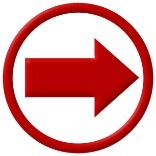 ➍ ２次関数の決定　– 軸に関する条件が与えられたとき -       (教科書 p.91)
グラフが直線x＝2を軸とし，2点(3，3)，(0，9)を通る放物線になるような2次関数を求めよ。
例題
８
軸が直線x＝2であるから，求める2次関数は
　　y＝a(x－2)2＋q　　
と表される。
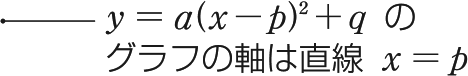 グラフが点(3，3)を通るから
　　　　　　3＝a(3－2)2＋q
解
すなわち　 a＋q＝3
また，グラフが点(0，9)を通るから
9＝a(0－2)2＋q
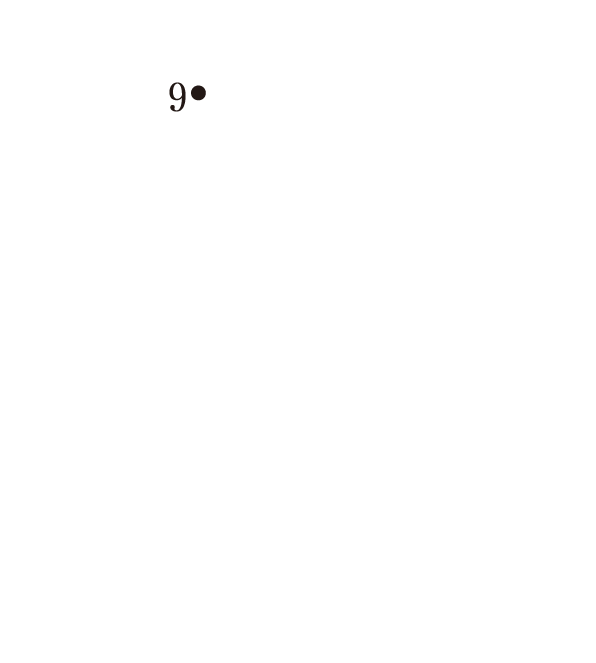 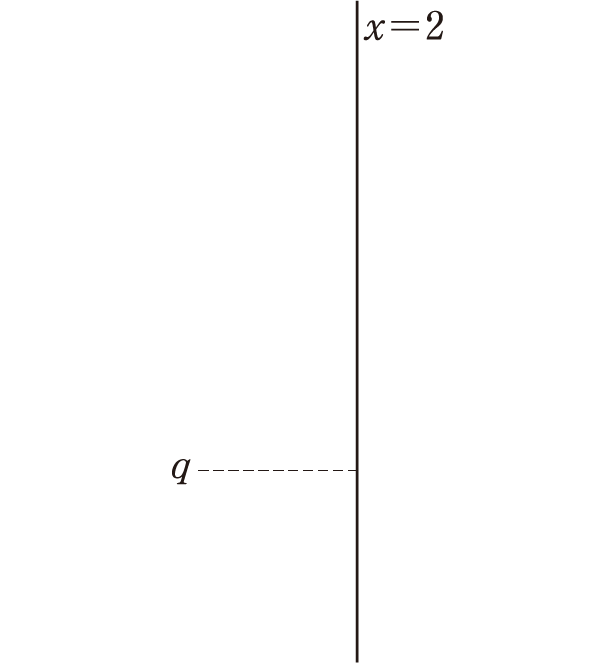 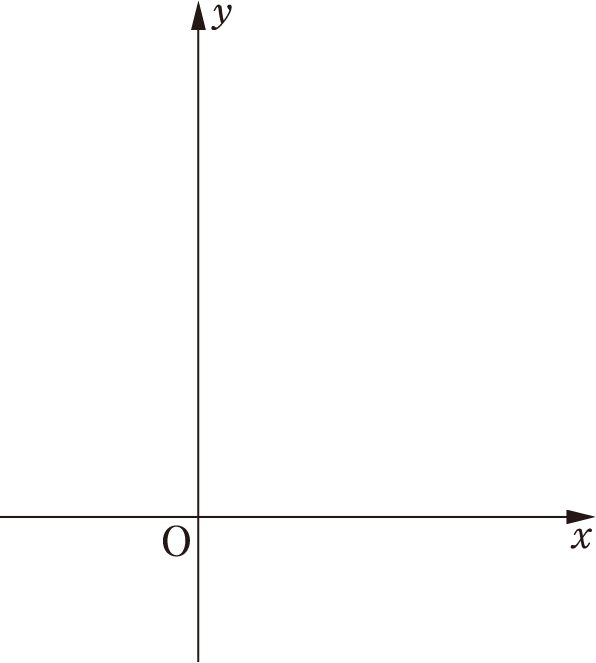 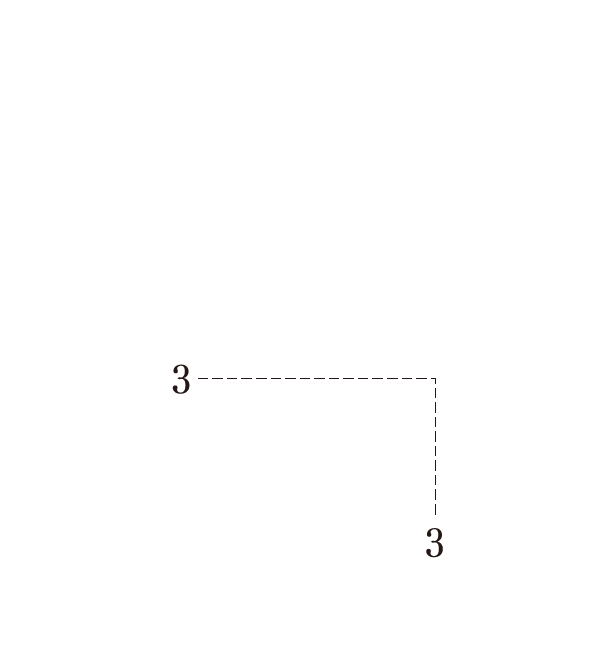 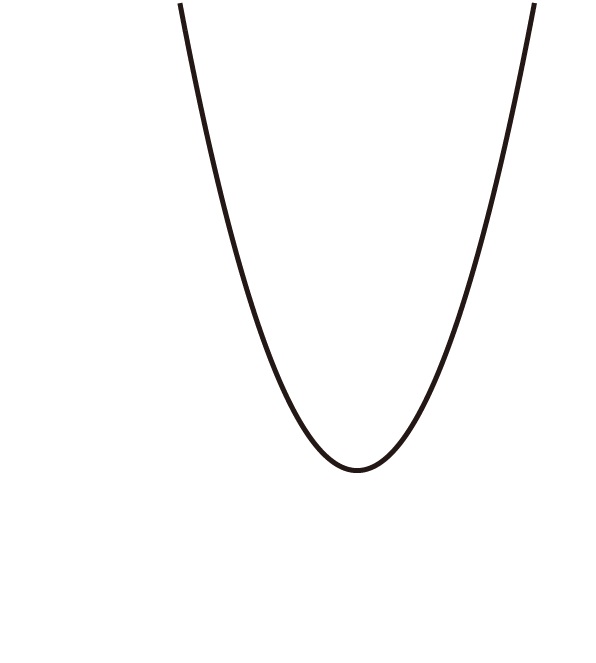 すなわち　 4a＋q＝9
よって
a＋q＝3     ……①
4a＋q＝9　　……②
②－①より　　3a＝6
すなわち　　  a＝2
①より　　 　     q＝3－a＝3－2＝1
したがって，求める2次関数は　y＝2(x－2)2＋1
➍ ２次関数の決定　– 軸に関する条件が与えられたとき -     (教科書 p.91)
問20
グラフが次の条件を満たす放物線になるような2次関数を求めよ。
(1) 軸が直線x＝－2で，2点(1，－1)，(－2，2)を通る。
(2) 頂点のx座標が3で，2点(－2，13)，(6，－3)を通る。
(1) 軸が直線x＝－2で，2点(1，－1)，(－2，2)を通る。
軸が直線x＝－2であるから，求める2次関数は
　　y＝a(x＋2)2＋q
と表される。
グラフが点(1，－1)を通るから
　　　　－1＝a(1＋2)2＋q
すなわち　9a＋q＝－1　　　　　　　……①
また，グラフが点(－2，2)を通るから
　　　  2＝a(－2＋2)2＋q
すなわち　q＝2　　　　　　　　　　……②
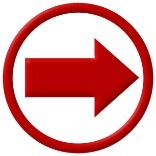 (2) 頂点のx座標が3で，2点(－2，13)，(6，－3)を通る。
頂点のx座標が3であるから，求める2次関数は
　y＝a(x－3)2＋q
と表される。
グラフが点(－2，13)を通るから，
　13＝a(－2－3)2＋q
すなわち　25a＋q＝13
また，グラフが点(6，－3)を通るから
　－3＝a(6－3)2＋q
すなわち　9a＋q＝－3
よって
25a＋q＝13
9a＋q＝－3
……①
……➁
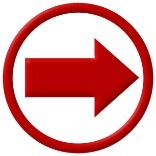 ①－②より　16a＝16
すなわち　a＝1
①より　q＝13－25a
　　　　 ＝13－25＝－12
したがって，求める2次関数は
y＝(x－3)2－12
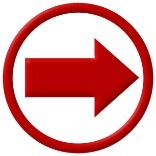 ➍ ２次関数の決定　– グラフ上の３点が与えられたとき -        (教科書 p.92)
グラフが3点Ａ(－3，2)，Ｂ(1，10)，Ｃ(0，5)を通る放物線になるような2次関数を求めよ。
例題
９
求める2次関数をy＝ax2＋bx＋cとする。
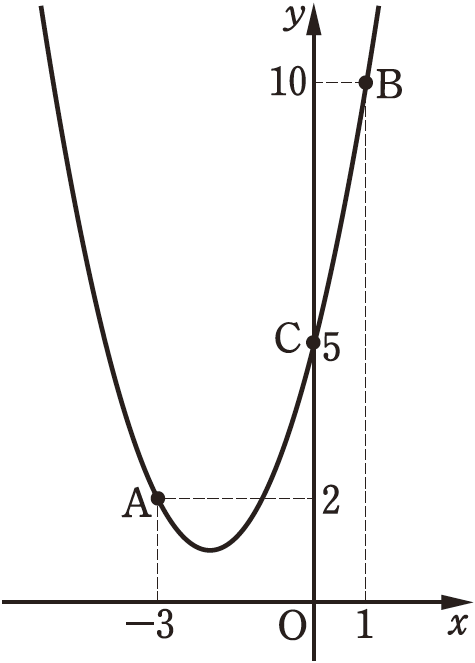 グラフが点Ａ(－3，2)を通るから
　　2＝a・(－3)2＋b・(－3)＋c
9a－3b＋c＝2　　　　……①
解
a＋b＋c＝10　　　　 ……②
さらに，グラフが点Ｂ(1, 10)，
点Ｃ(0，5)を通ることから，同様な式をつくって整理すると
c＝5　　　　　　　  ……③
である。
まず，①，②のcを消去する。
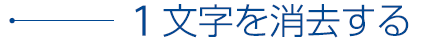 ①，③より　　　9a－3b＝－3
すなわち　　　  3a－b＝－1   ……④
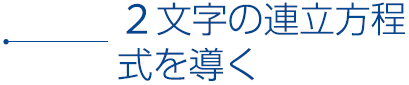 ②，③より      a＋b＝5    　……⑤
④＋⑤より      4a＝4　すなわち　a＝1
⑤より     　　 b＝5－a＝5－1＝4
よって，求める2次関数は　y＝x2＋4x＋5
例題9の解における①，②，③のように，3文字についての1次方程式を連立したものを　連立3元1次方程式　という。連立3元1次方程式を解くには，1つずつ文字を消去していけばよい。
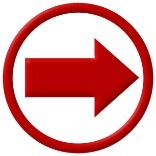 ➍ ２次関数の決定　– グラフ上の3点が与えられたとき -　　     (教科書 p.92)
問21
グラフが次の条件を満たす放物線になるような2次関数を求めよ。
(1) 3点(0，1)，(2，1)，(3，7)を通る。
(2) 3点(－2，0)，(0，2)，(1，－3)を通る。
(1) 3点(0，1)，(2，1)，(3，7)を通る。
求める2次関数をy＝ax2＋bx＋cとする。
グラフが与えられた3点(0，1)，(2，1)，(3，7)を通るから
c＝1　　　　　　　　　……①
 　4a＋2b＋c＝1　　　    ……②
 　9a＋3b＋c＝7 　　　 　……③
①，②より　　4a＋2b＝0
すなわち　　　2a＋b＝0
……④
①，③より　　9a＋3b＝6
すなわち　　　3a＋b＝2
……⑤
⑤－④より　　a＝2
④より　　　　b＝－2a＝－2×2＝－4
よって　　　　y＝2x2－4x＋1
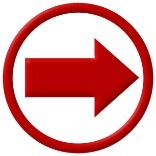 (2) 3点(－2，0)，(0，2)，(1，－3)を通る。
求める2次関数をy＝ax2＋bx＋cとする。グラフが与えられた3点(－2，0)，(0，2)，(1，－3)を通るから
……①
4a－2b＋c＝0
 　c＝2　
 　a＋b＋c＝－3
……②
……③
①，②より 　4a－2b＝－2
すなわち　　 2a－b＝－1
……④
②，③より　    a＋b＝－5
……⑤
④＋⑤より　 3a＝－6
      　    　a＝－2
⑤より　b＝－5－a＝－5－(－2)＝－3
よって　　　y＝－2x2－3x＋2
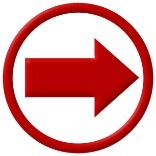 参考　- 連立３元１次方程式の解法 -                                     (教科書 p.93)
次の連立3元1次方程式を解いてみよう。
例１
2x－2y＋z＝9　　　　　　　……①
2x－3y＋3z＝16 　　　　 　……②
3x＋2y－2z＝－2 　 　　　 ……③
まず，文字zを消去する。
①×3－②より　　　4x－3y＝11　　　……④
①×2＋③より　　　7x－2y＝16  　　……⑤
次に，④，⑤を連立させて文字yを消去する。
④×2－⑤×3より　　－13x＝－26
よって　　　　　x＝2　　　……⑥
⑥を④に代入してyの値を求めると
　　　　　　　　y＝－1　　……⑦
⑥，⑦を①に代入してzの値を求めると
　　　　　　　　z＝3
したがって　x＝2，y＝－1，z＝3
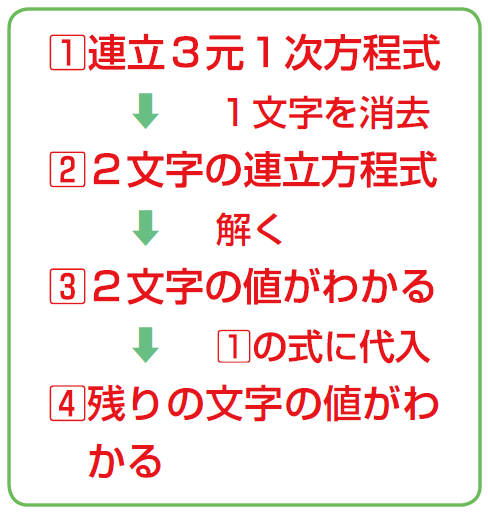 参考　- 連立３元１次方程式の解法 -                                     (教科書 p.93)
問１
次の連立3元1次方程式を解け。
x＋y＋2z＝－3
(1)
4x－2y＋z＝－1
16x－4y＋3z＝17
x＋2y＋3z＝20
2x＋7y－3z＝13
(2)
3x＋8y＋2z＝38
x＋y＋2z＝－3
……①
(1)
4x－2y＋z＝－1
……②
……③
16x－4y＋3z＝17
①－②×2より　－7x＋5y＝－1　　　　  ……④
②×3－③より　－4x－2y＝－20
すなわち　　－2x－y＝－10 　　　　 　 ……⑤
④＋⑤×5より　　　－17x＝－51
よって　　　　　　　　 x＝3      　　 ……⑥
⑥を⑤に代入して　－6－y＝－10
よって　　　　　　　　 y＝4　　 　　  ……⑦
⑥，⑦を②に代入して　12－8＋z＝－1
よって      　　      z＝－5
ゆえに　　　x＝3，y＝4，z＝-5
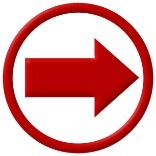 ……①
x＋2y＋3z＝20
……②
2x＋7y－3z＝13
(2)
……③
3x＋8y＋2z＝38
①＋②より　3x＋9y＝33
すなわち　　x＋3y＝11 　 　　 　　  　 ……④
①×2－③×3より
　　　　－7x－20y＝－74　　　　　 　　 ……⑤
④×7＋⑤より　　　y＝3　　　　　　　　……⑥
⑥を④に代入して　　x＋9＝11
よって　　　　　x＝2 　　　　　　　　　……⑦
⑥，⑦を①に代入して　2＋6＋3z＝20
よって　　　　z＝4
ゆえに　x＝2，y＝3，z＝4
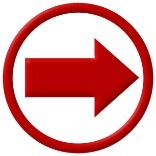 参考　- 連立３元１次方程式の解法 -                                    (教科書 p.93)
問２
グラフが3点(1，6)，(－2，－9)，(4，3)を通る放物線になるような2次関数を求めよ。
求める2次関数をy＝ax2＋bx＋cとする。
グラフが与えられた3点(1，6)，(－2，－9)，(4，3)を通るから
a＋b＋c＝6　　　　　　　　　　　　……①
4a－2b＋c＝－9　　　　　　　　　　……②
16a＋4b＋c＝3　　　　　　　　　　 ……③
②－①より　　3a－3b＝－15
すなわち　　　 a－b＝－5　　　　　　 　……④
③－①より　　15a＋3b＝－3
すなわち　　　5a＋b＝－1
……⑤
④＋⑤より    6a＝－6
……⑥
よって      　a＝－1
⑥を⑤に代入して     －5＋b＝－1
……⑦
よって        b＝4
⑥，⑦を①に代入して　－1＋4＋c＝6
よって   　   c＝3
ゆえに　　　　y＝－x2＋4x＋3
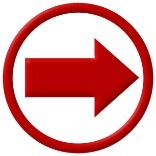 参考　- グラフの平行移動 -                                                 (教科書 p.94)
例１
2次関数　　　y＝x2－2x＋2 　 ……①
のグラフを
　　x軸方向に1
　　y軸方向に－2
だけ平行移動した放物線をグラフとする2次関数を求めてみよう。
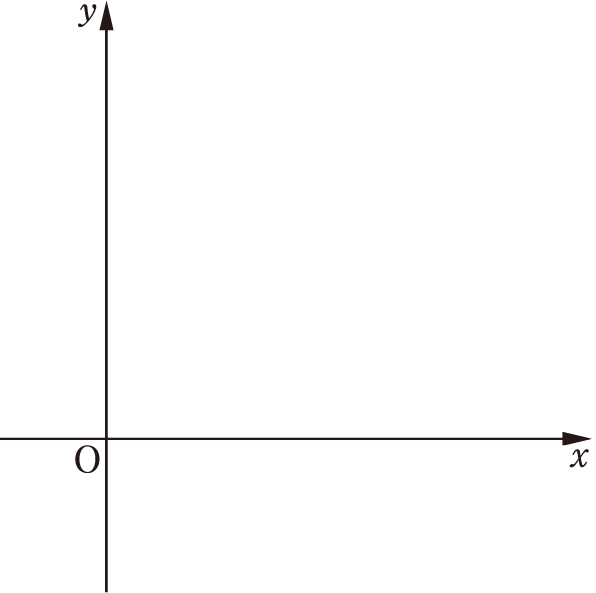 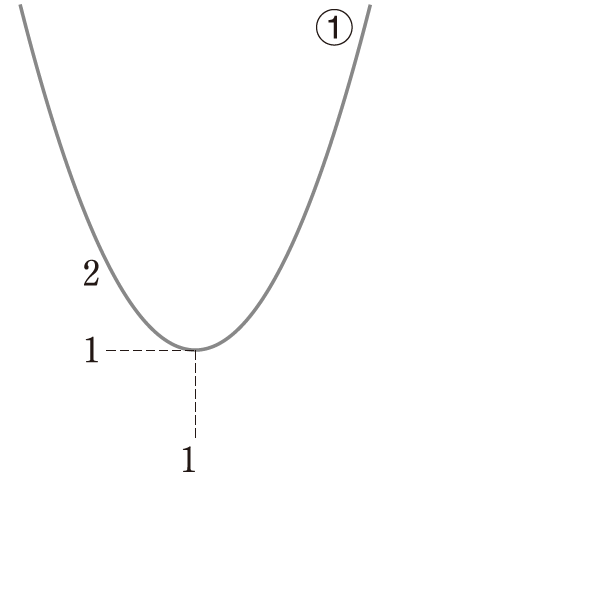 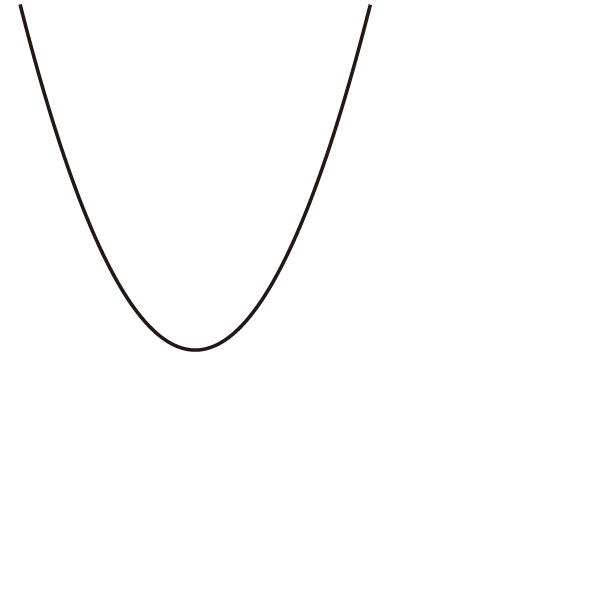 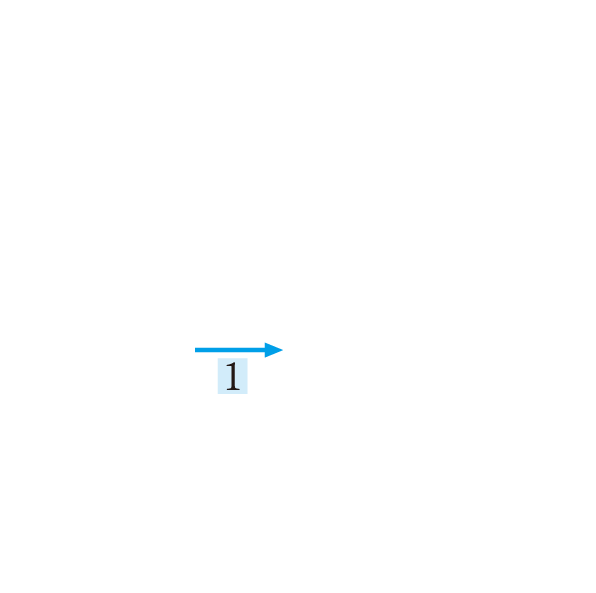 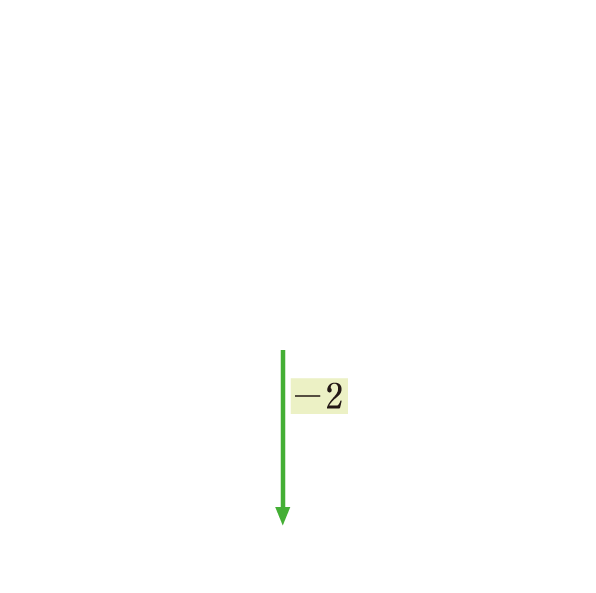 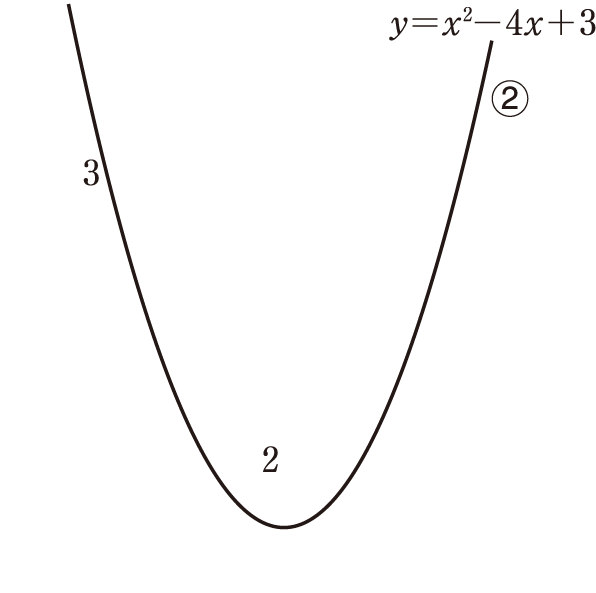 ①のグラフは
　　y＝(x－1)2＋1
より， 点(1，1) を頂点とする下に凸の放物線である。
この放物線をx軸方向に 1 ，y軸方向に －2 だけ平行移動すると，その頂点は点 (2，－1) となる。
-1
また，x2の係数が1であるから，
求める2次関数は
　　y＝(x－2)2－1　すなわち y＝x2－4x＋3　　　……②
参考　- グラフの平行移動 -　　　　　　　　　　　　　　　　　　　　　　(教科書 p.94)
一般に，関数y＝f(x)のグラフをx軸方向にp，y軸方向にqだけ平行移動したグラフの関数は，xをx－p， yをy－qに置き換えた
y－q＝f(x－p)　すなわち　y＝f(x－p)＋q
である。
例1において，①でxをx－1に，yをy＋2に置き換えると
　　　y＋2＝(x－1)2－2(x－1)＋2　すなわち　y＝x2－4x＋3
となり，➁が得られる。
参考　- グラフの平行移動 -　　　　　　　　　　　　　　　　　　　　　　(教科書 p.94)
2次関数y＝x2＋4x＋5のグラフをx軸方向に－3，y軸方向に1だけ平行移動した放物線をグラフとする2次関数を求めよ。
問１
2次関数y＝x2＋4x＋5のグラフをx軸方向に－3，y軸方向に1だけ平行移動した放物線をグラフとする2次関数は
y＝(x＋3)2＋4(x＋3)＋5＋1
すなわち　y＝x2＋10x＋27
参考　- グラフの対称移動 -                                                 (教科書 p.95)
2次関数　　　y＝x2－2x＋2　　……①
のグラフをx軸に関して対称移動した放物線をグラフとする2次関数を求めてみよう。
例１
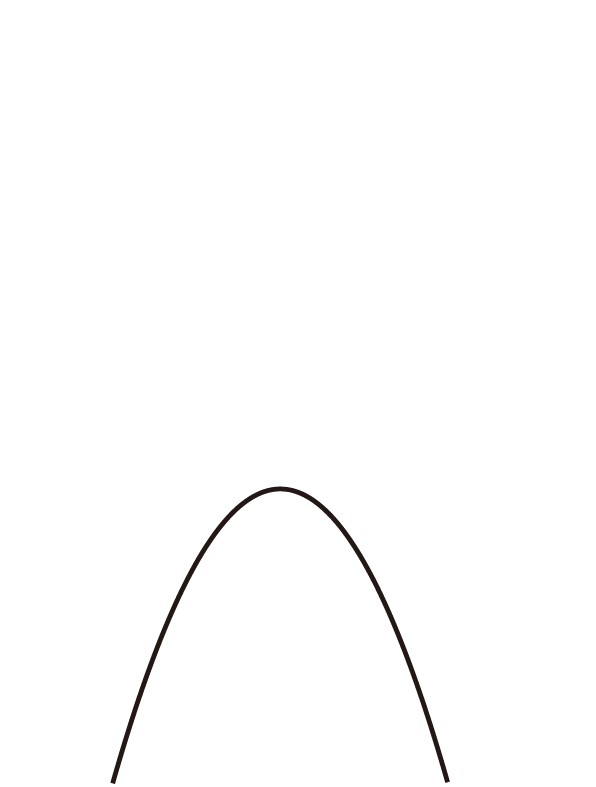 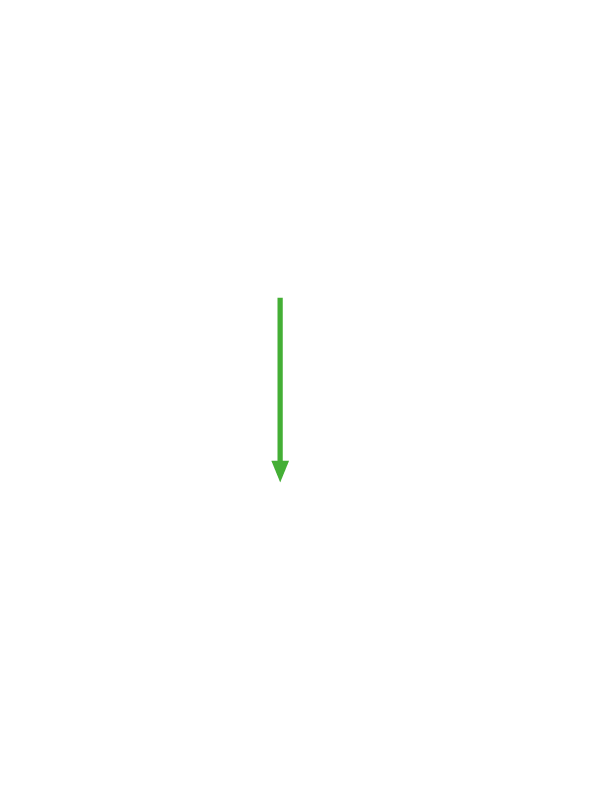 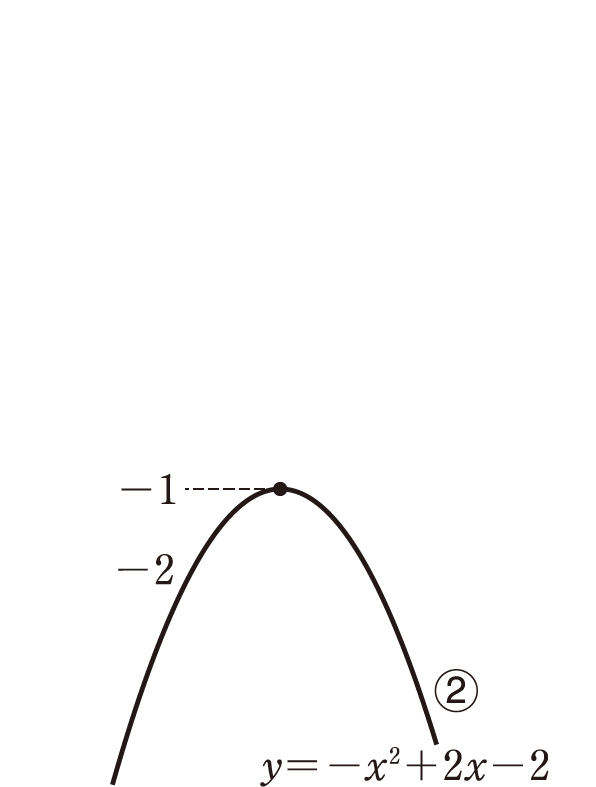 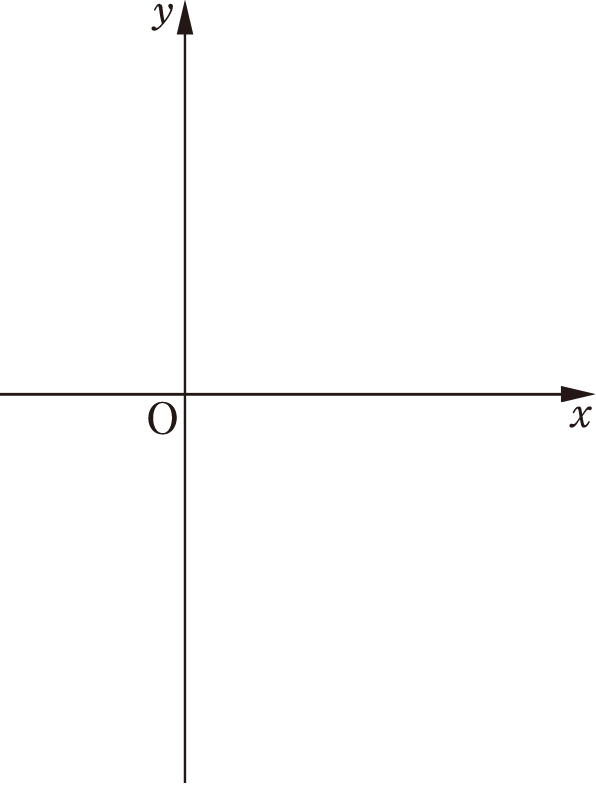 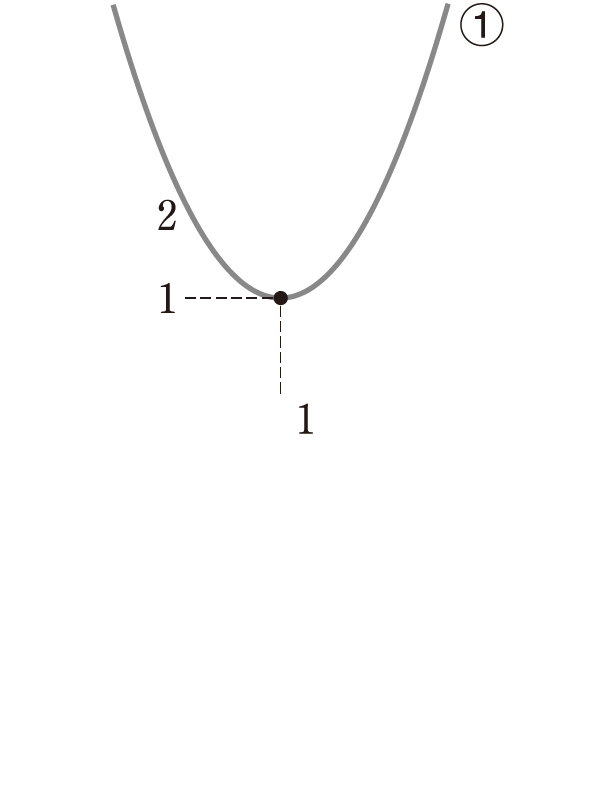 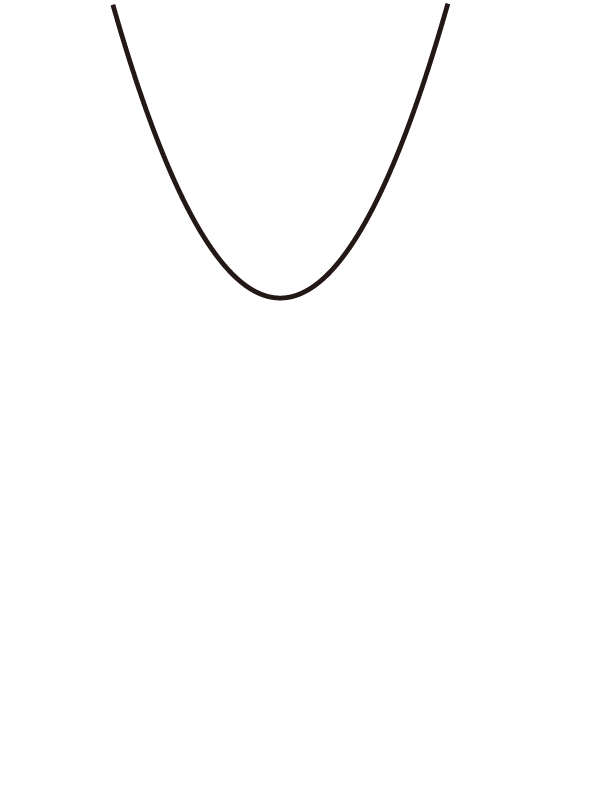 ①のグラフは， 点(1，1) を頂点とする下に凸の放物線である。
この放物線をx軸に関して対称移動するとその頂点は
 点(1，－1) となり，上に凸の放物線となる。
よって，求める2次関数は
　　y＝－(x－1)2－1
すなわち
　　y＝－x2＋2x－2　　……②
参考　- グラフの対称移動 -                                                 (教科書 p.95)
一般に，関数y＝f(x)のグラフをx軸に関して対称移動したグラフの関数は，yを－yに置き換えた
－y＝f(x)　すなわち  y＝－f(x)
である。例1において，①でyをy－1にに置き換えると
　　　－y＝x2－2x＋2　すなわち　y＝－x2＋2x－2
となり，②が得られる。
同様に，関数y＝f(x)のグラフを
y軸に関して対称移動したグラフの関数は　　y＝f(－x)
原点に関して対称移動したグラフの関数は　　－y＝f(－x)
すなわち　y＝－f(－x)
である。
参考　- グラフの対称移動 -                                                 (教科書 p.95)
2次関数y＝－x2－6x－2のグラフをx軸，y軸，原点に関して対称移動した放物線をグラフとする2次関数をそれぞれ求めよ。
問１
2次関数y＝－x2－6x－2のグラフをx軸に関して対称移動した放物線をグラフとする2次関数は
y＝－(－x2－6x－2)
すなわち　　y＝x2＋6x＋2
2次関数y＝－x2－6x－2のグラフをy軸に関して対称移動した放物線をグラフとする2次関数は
y＝－(－x)2－6(－x)－2
すなわち　　y＝－x2＋6x－2
2次関数y＝－x2－6x－2のグラフを原点に関して対称移動した放物線を
グラフとする2次関数は
y＝－{－(－x)2－6(－x)－2}
すなわち　　y＝x2－6x＋2
Training　– トレーニング - 　                                 (教科書 p.96)
１
f(x)＝x2－3x＋4において，次の値を求めよ。
(1) f(2)
＝22－3×2＋4＝2
(2) f(a)
＝a2－3a＋4
(3)  f(a－1)
＝(a－1)2－3(a－1)＋4＝a2－5a＋8
(4) f(2－a)
＝(2－a)2－3(2－a)＋4＝a2－a＋2
Training　– トレーニング - 　                                 (教科書 p.96)
２
次の2次関数のグラフをかけ。
(1) y＝2x2－12x＋16
(2) y＝－x2－8x－15
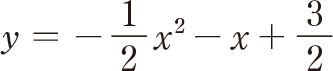 (3)
(4)  y＝(x＋2)(x－4)
(1) y＝2x2－12x＋16
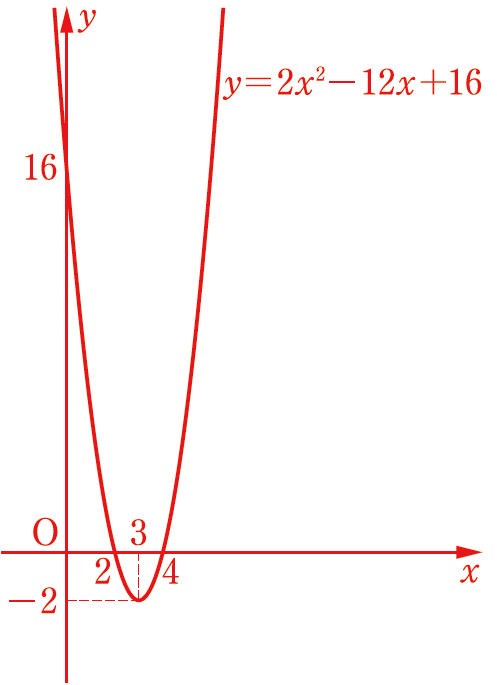 与えられた2次関数は
y＝2x2－12x＋16＝2(x2－6x)＋16
＝2{(x－3)2－32}＋16
＝2(x－3)2－2
と変形されるから，そのグラフは
軸が直線x＝3
頂点が点(3，－2)
の下に凸の放物線である。また，x＝0のときy＝16であるから，グラフはy軸と点(0，16)で交わる。よって，グラフは右上の図のようになる。
(2) y＝－x2＋8x－15
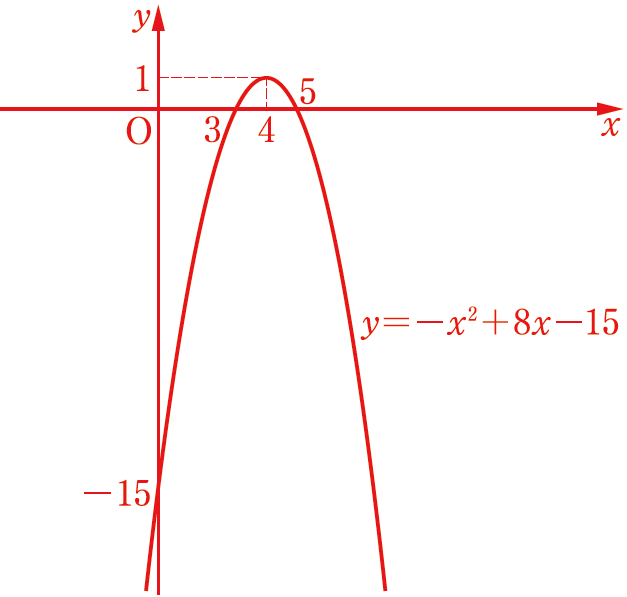 与えられた2次関数は
y＝－x2＋8x－15＝－(x2－8x)－15
＝－{(x－4)2－42}－15
＝－(x－4)2＋1
と変形されるから，そのグラフは
軸が直線x＝4
頂点が点(4，1)
の上に凸の放物線である。また，x＝0のとき
y＝－15であるから，グラフはy軸と点(0，－15)
で交わる。よって，グラフは右上の図のようになる。
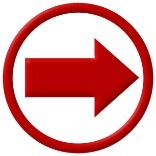 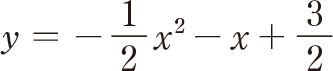 (3)
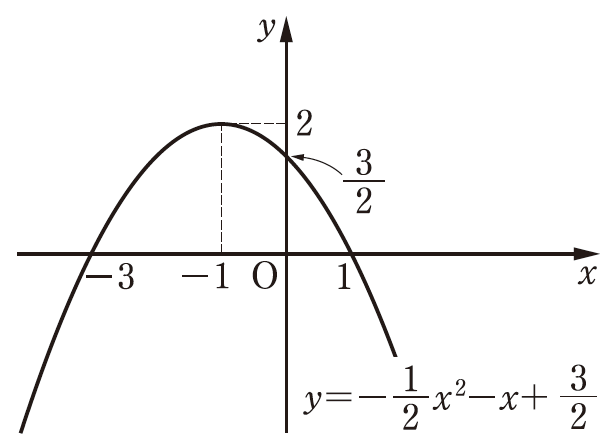 与えられた2次関数は
と変形されるから，そのグラフは
軸が直線x＝－1
頂点が点(－1，2)
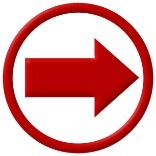 (4) y＝(x＋2)(x－4)
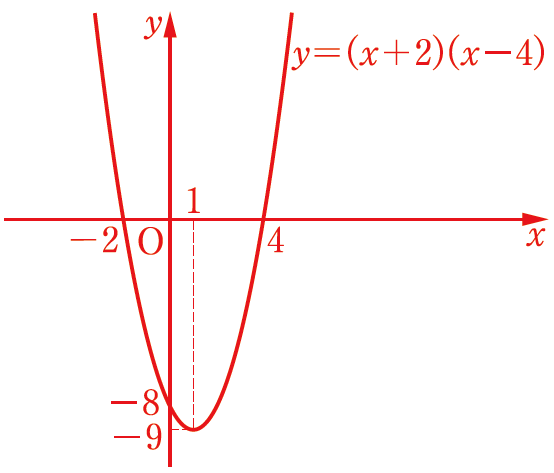 与えられた2次関数は
y＝(x＋2)(x－4)
＝x2－2x－8
＝(x－1)2－12－8
＝(x－1)2－9
と変形されるから，そのグラフは
軸が直線x＝1
頂点が点(1，－9)
の下に凸の放物線である。また，x＝0のときy＝－8であるから，グラフはy軸と点(0，－8)で交わる。よって，グラフは右上の図のようになる。
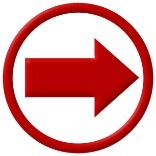 Training　– トレーニング - 　                                 (教科書 p.96)
３
2次関数y＝－2x2－8x－5のグラフをどのように平行移動すれば，2次関数y＝－2x2＋4x－3のグラフになるか。
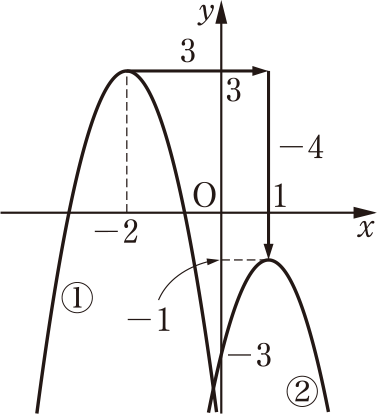 2つの2次関数を
y＝－2x2－8x－5　　　　　……①
y＝－2x2＋4x－3　　　　　……②
とおく。
①の2次関数は
y＝－2(x＋2)2＋3
と変形できるから，グラフの頂点は点(－2，3)である。
②の2次関数は
y＝－2(x－1)2－1と変形できるから，グラフの頂点は
点(1，－1)である。
①と②のx2の係数は等しいから，①のグラフを
　　　x軸方向に3，y軸方向に－4
だけ平行移動すれば②のグラフになる。
Training　– トレーニング - 　                                 (教科書 p.96)
次の2次関数の最大値または最小値を求めよ。また，そのときのxの値を求めよ。
４
(1) y＝3x2＋6x＋5
(2) y＝－x2＋2x＋1
(1) y＝3x2＋6x＋5
与えられた2次関数は
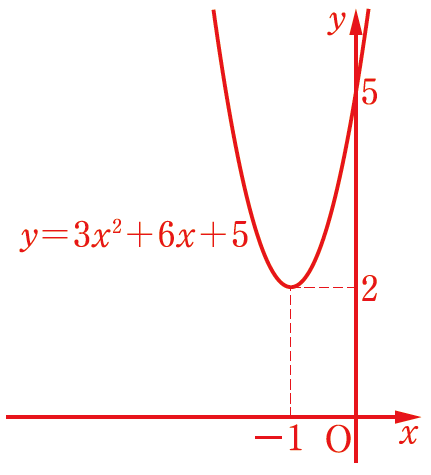 y＝3x2＋6x＋5
＝3(x2＋2x)＋5
＝3{(x＋1)2－12}＋5
＝3(x＋1)2＋2
と変形される。
よって，この関数は
x＝－1のとき最小値2をとる。最大値はない。
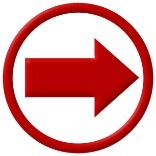 (2) y＝－x2＋2x＋1
与えられた2次関数は
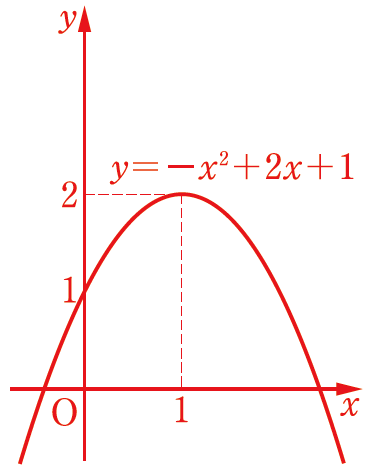 y＝－x2＋2x＋1
＝－(x2－2x)＋1
＝－{(x－1)2－12}＋1
＝－(x－1)2＋2
と変形される。
よって，この関数は
x＝1のとき最大値2をとる。最小値はない。
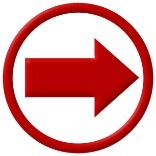 Training　– トレーニング - 　                                 (教科書 p.96)
５
2次関数y＝－x2＋2kx＋7はx＝3のとき最大値をとる。このとき，定数kの値を求めよ。また，この関数の最大値を求めよ。
与えられた2次関数は
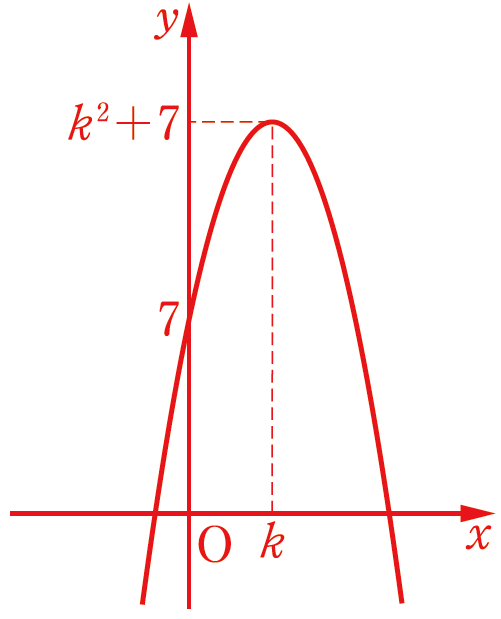 y＝－x2＋2kx＋7
＝－(x2－2kx)＋7
＝－(x－k)2＋k2＋7
と変形される。
x＝kのとき，
この関数は最大値k2＋7をとるから，k＝3
最大値は　k2＋7＝32＋7＝16
Training　– トレーニング - 　                                 (教科書 p.96)
次の2次関数の最大値と最小値を求めよ。また，そのときのxの値を求めよ。
６
(1) y＝－2x2－4x＋1(－2≦x≦1)
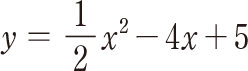 (2) 　　　　　　　(6≦x≦8)
(1) y＝－2x2－4x＋1(－2≦x≦1)
与えられた2次関数は
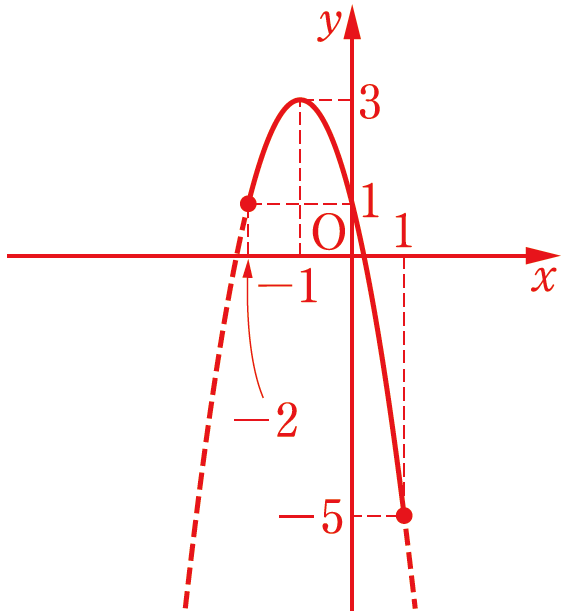 y＝－2x2－4x＋1
＝－2(x＋1)2＋3
と変形される。
－2≦x≦1におけるこの関数のグラフは右の図の放物線の実線部分である。
よって
x＝－1のとき　最大値3
x＝1のとき　最小値－5
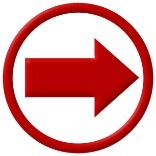 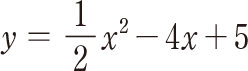 (2)　　　　　　　 (6≦x≦8)
与えられた2次関数は
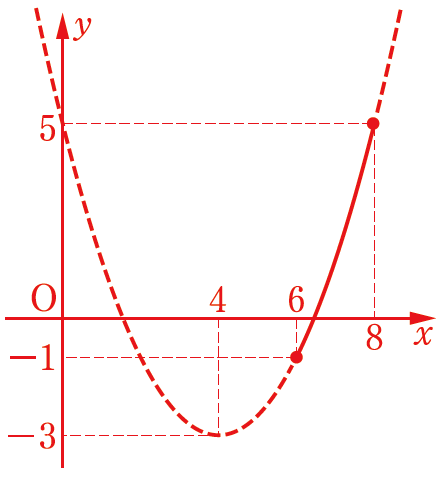 と変形される。
6≦x≦8におけるこの関数のグラフは右の図の放物線の実線部分である。
よって
x＝8のとき　最大値5
x＝6のとき　最小値－1
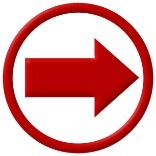 Training　– トレーニング - 　                                 (教科書 p.96)
グラフが次の条件を満たす放物線になるような2次関数を求めよ。
７
(1) 頂点が(－2，7)で，点(1，－2)を通る。
(2) x＝－1を軸とし，2点(－2，－3)，(1，3)を通る。
(3) 3点(－1，－8)，(0，1)，(2，1)を通る。
(4) x軸と点(－2，0)，(3，0)で交わり，y軸と点(0，－3)で交わる。
(1) 頂点が(－2，7)で，点(1，－2)を通る。
頂点が点(－2，7)であるから，求める2次関数は
y＝a(x＋2)2＋7　　　　……①
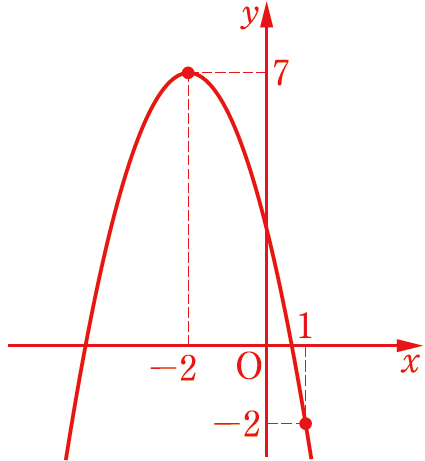 と表される。
また，グラフが点(1，－2)を通るから，
①の式においてx＝1のとき　y＝－2である。
よって
－2＝a(1＋2)2＋7
すなわち　　9a＋7＝－2
a＝－1
したがって，求める2次関数は
y＝－(x＋2)2＋7
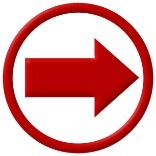 (2) x＝－1を軸とし，2点(－2，－3)，(1，3)を通る。
軸がx＝－1であるから，
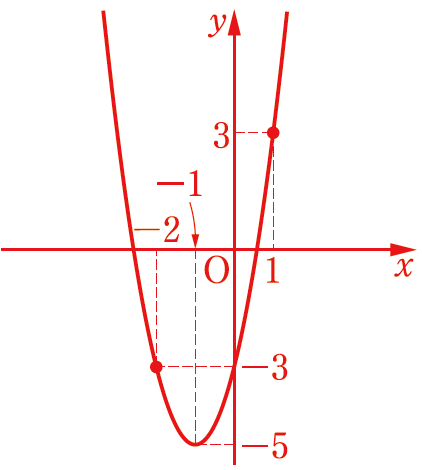 求める2次関数は
y＝a(x＋1)2＋q
と表される。
グラフが点(－2，－3)を通るから
－3＝a(－2＋1)2＋q
すなわち
　a＋q＝－3
また，グラフが点(1，3)を通るから
3＝a(1＋1)2＋q
すなわち　4a＋q＝3
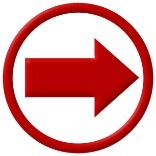 よって
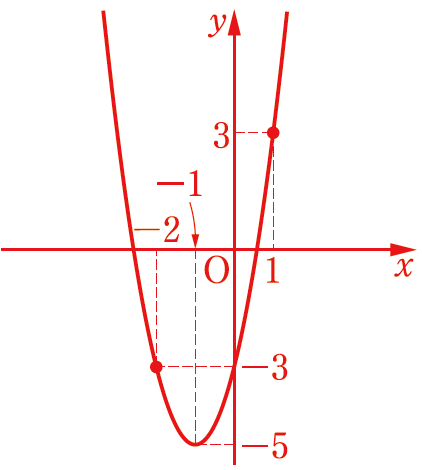 a＋q＝－3　　　　……①
4a＋q＝3　　　　 ……②
②－①より　　3a＝6
すなわち　　　 a＝2
①より　q＝－5
よって，求める2次関数は
y＝2(x＋1)2－5
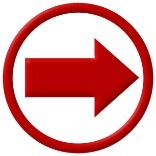 (3) 3点(－1，－8)，(0，1)，(2，1)を通る。
求める2次関数をy＝ax2＋bx＋cとする。
グラフが点(－1，－8)を通るから
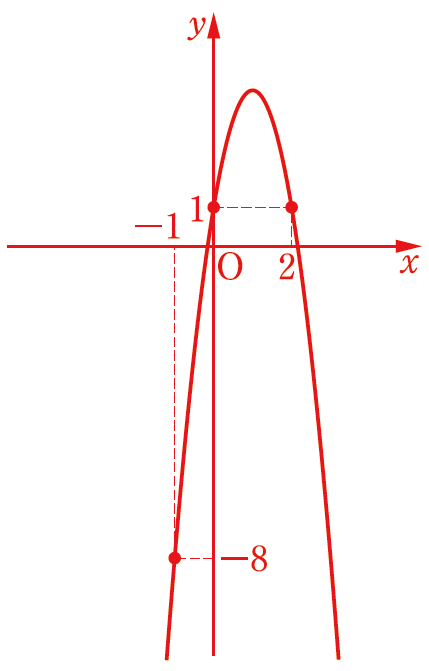 －8＝a・(－1)2＋b・(－1)＋c
さらに，グラフが点(0，1)，点(2，1)を通ることから，同様な式をつくって
整理すると
a－b＋c＝－8　　　　　　……①
c＝1　　　　　　　　　　……➁
4a＋2b＋c＝1　　　　　　……③
まず，①，③のcを消去する。
①，②より　a－b＝－9  　  ……④
②，③より　4a＋2b＝0
すなわち　　2a＋b  ＝0 　   ……⑤
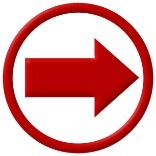 ④＋⑤より　3a＝－9　
すなわち　　　a＝－3
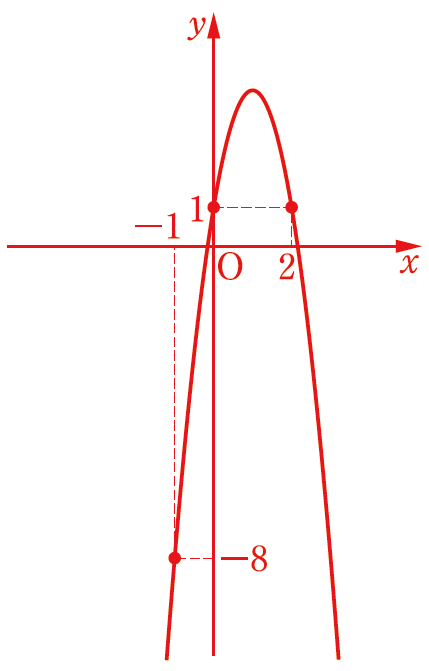 ④より　　b＝a＋9＝－3＋9＝6
よって，求める2次関数は
y＝－3x2＋6x＋1
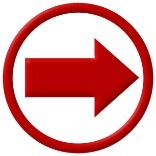 (4) x軸と点(－2，0)，(3，0)で交わり，y軸と点(0，－3)で交わる。
y＝a(x＋2)(x－3)
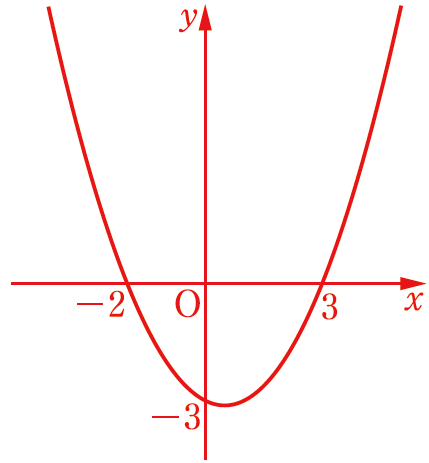 と表される。
y軸と点(0，－3)で交わるから
－3＝a(0＋2)(0－3)
すなわち　－6a＝－3より
したがって，求める2次関数は
すなわち
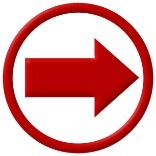